Hier de titel van de presentatie invoegen
Openingsdia

Beeld op de positie van dit grijze kader. 

Voeg een afbeelding toe
Muis-klik rechts op de afbeelding en selecteer ‘Bijsnijden’
Pas de breedte van de afbeelding aan en zonodig de uitsnede
Selecteer de afbeelding en ga naar menu ‘Schikken / Naar achtergrond’ om deze achter het blauwe kader te plaatsen
Verwijder dit grijze kader
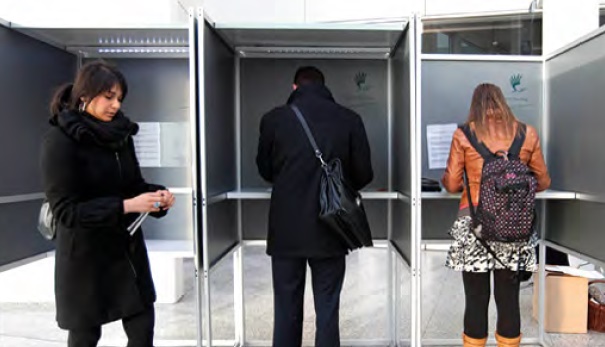 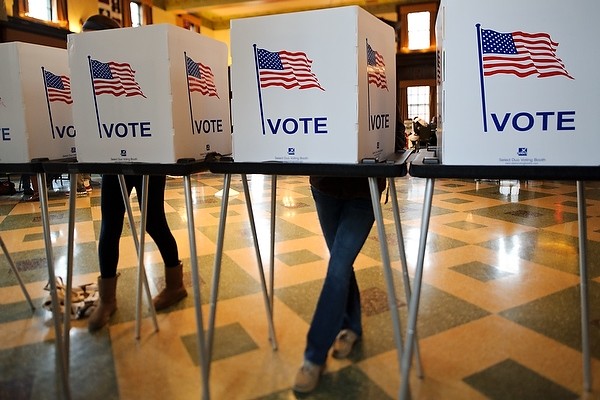 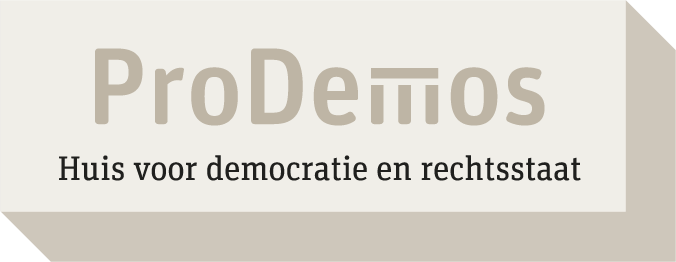 Hoe word je minister-president (NL) of president (VS)?
Politiek in praktijk – Hoe wordt je minister-president of president?
Nederland
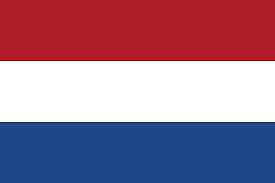 Politiek in praktijk – Hoe wordt je minister-president of president?
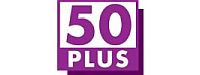 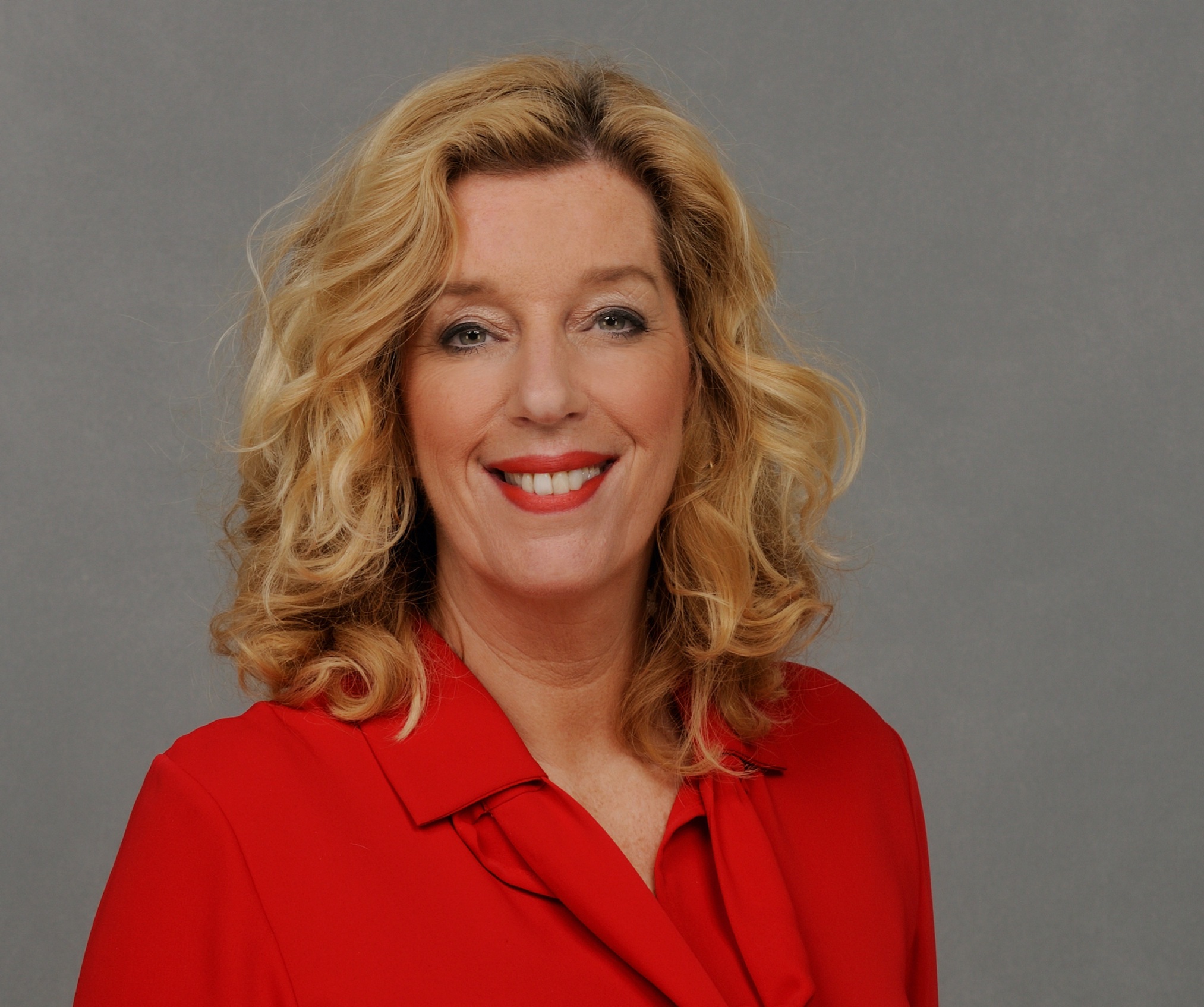 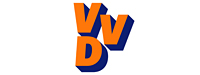 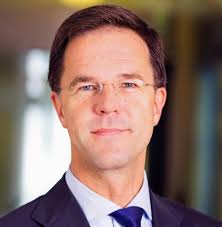 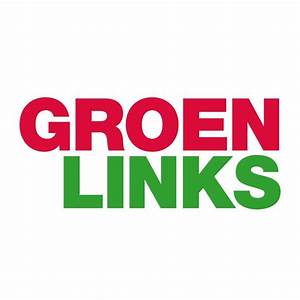 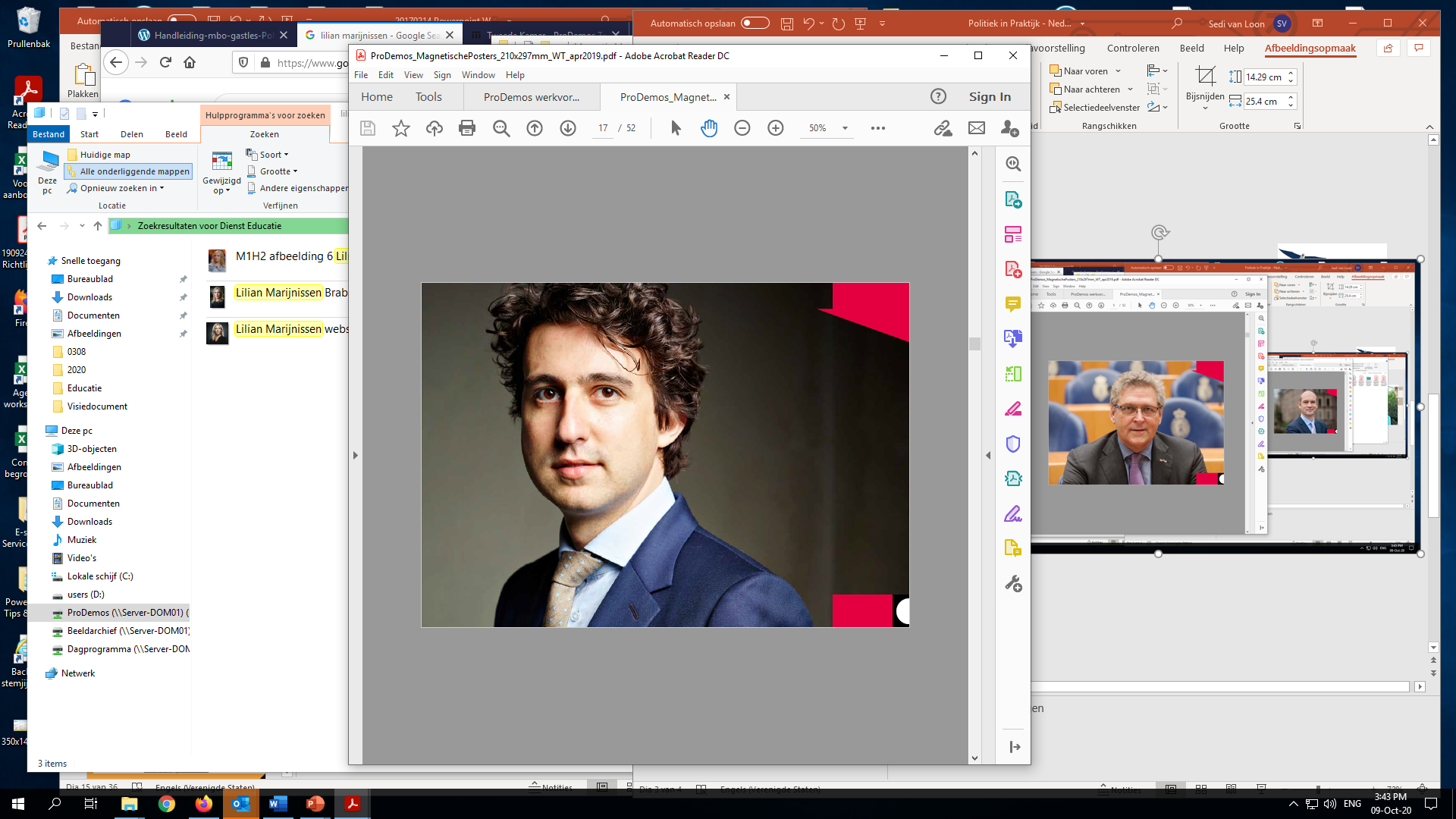 (2021)
(2017)
(2017)
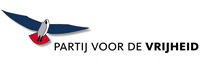 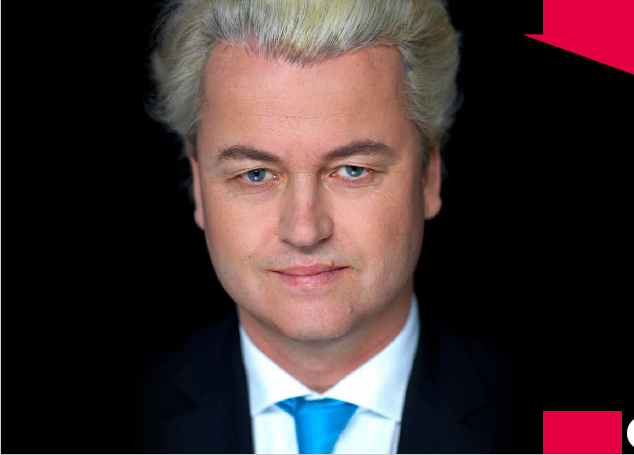 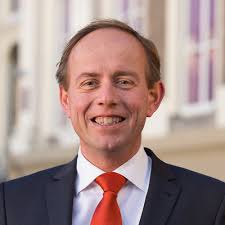 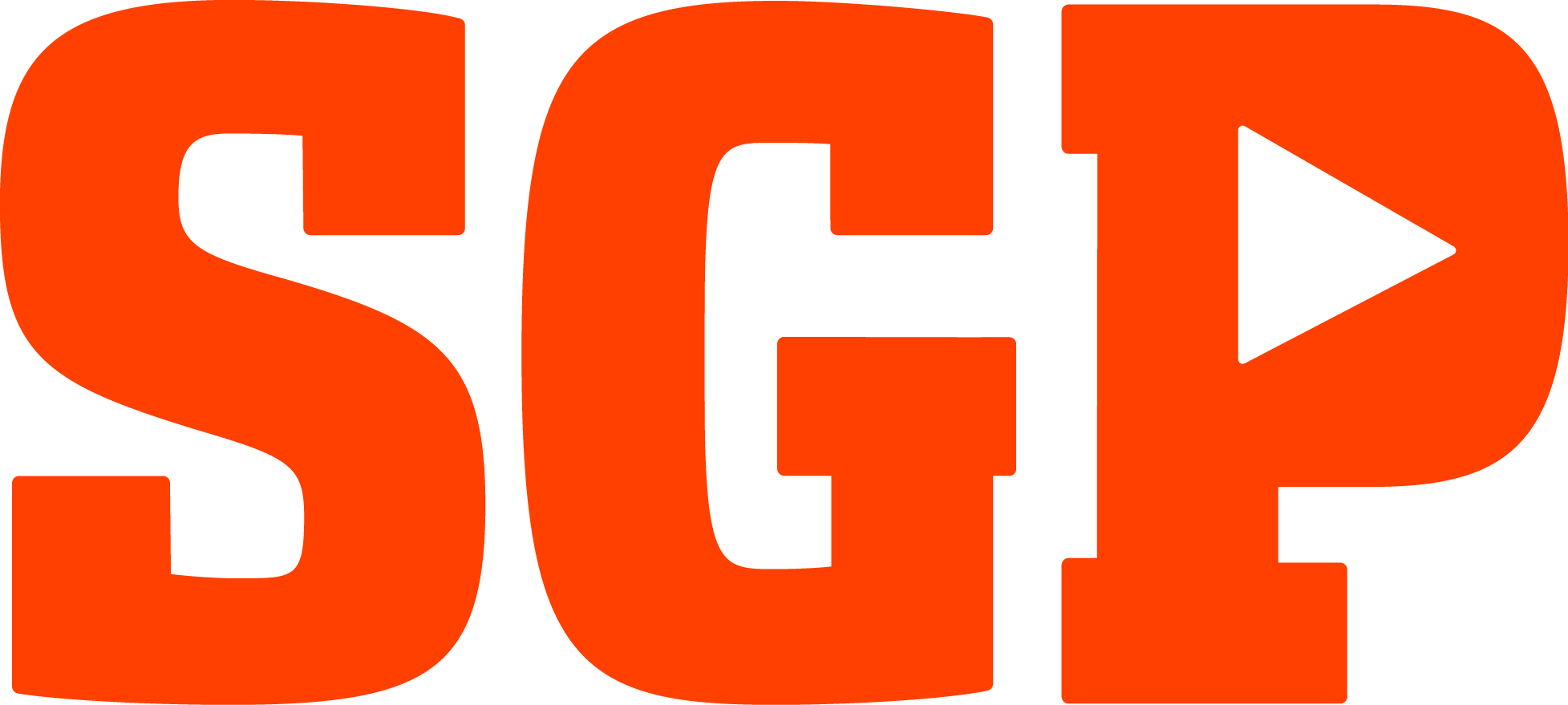 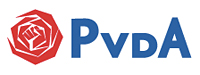 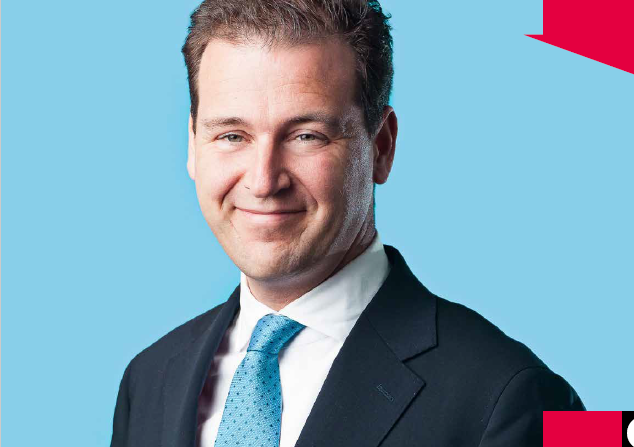 (2017)
(2021)
(2021)
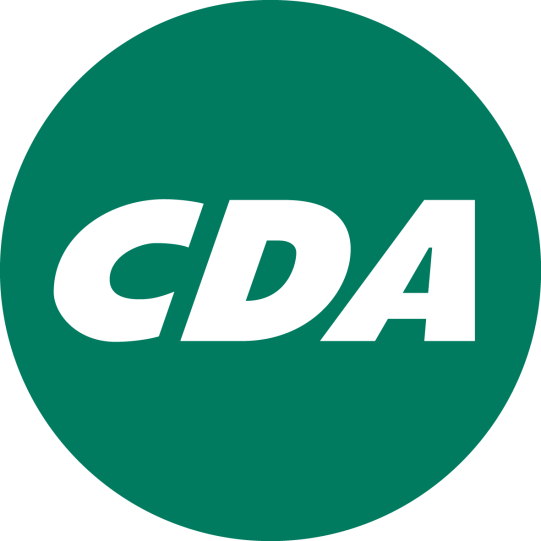 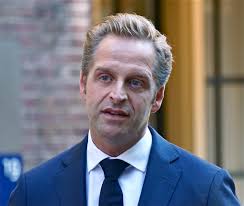 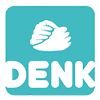 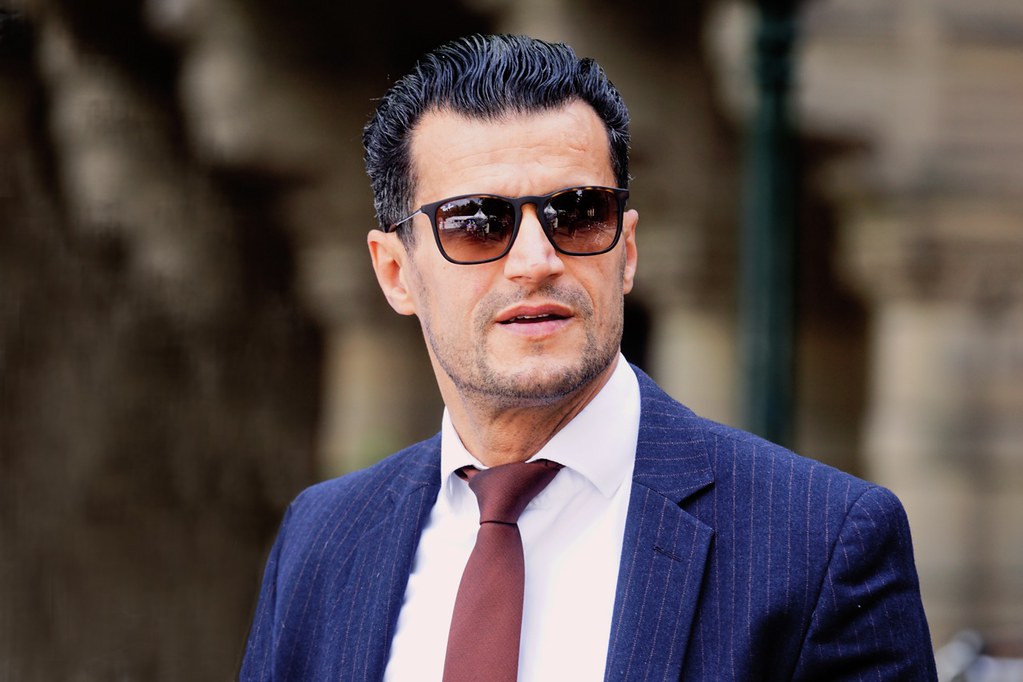 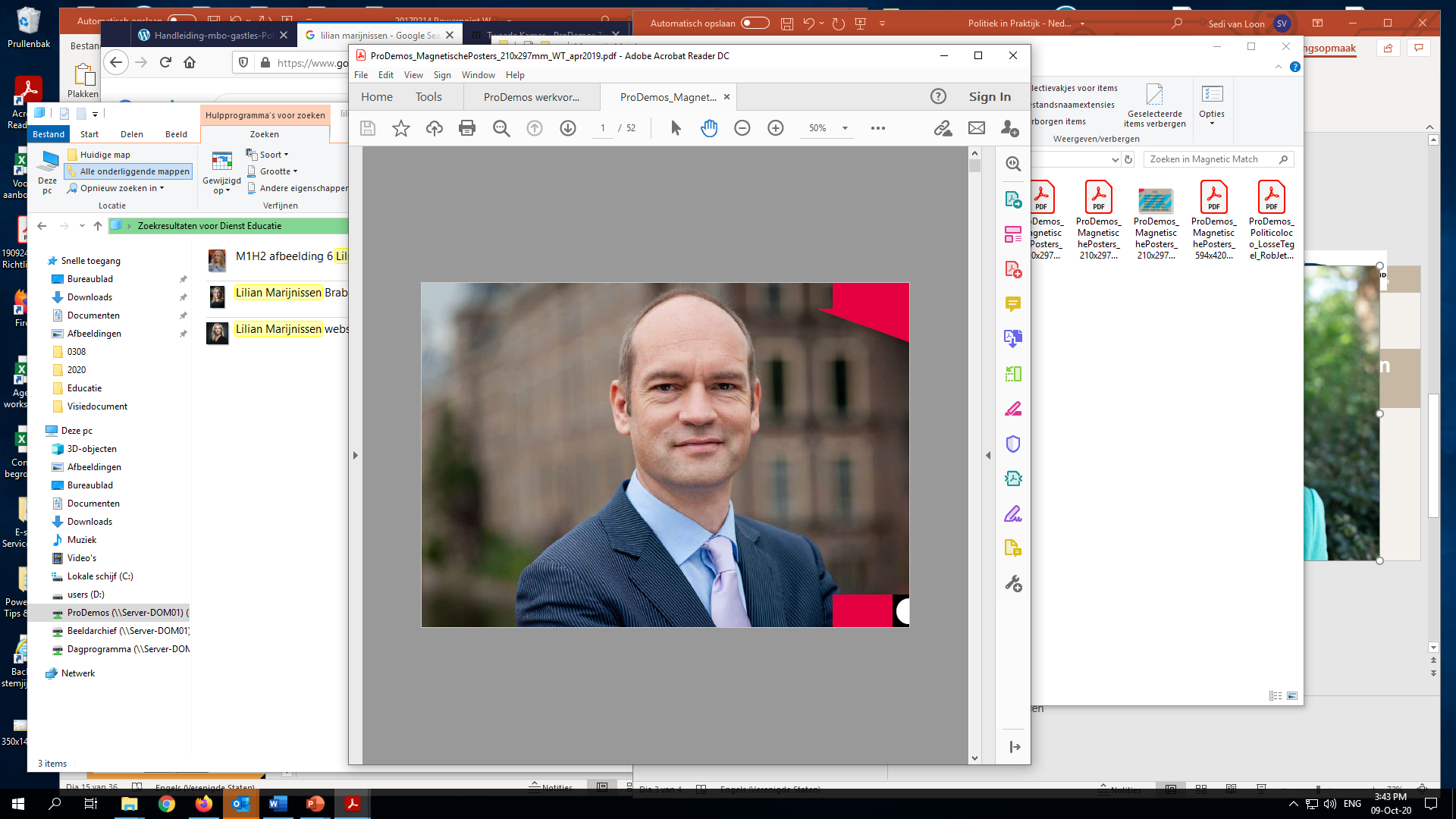 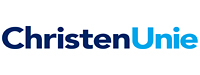 (2021)
(2021)
(2021)
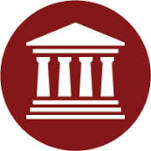 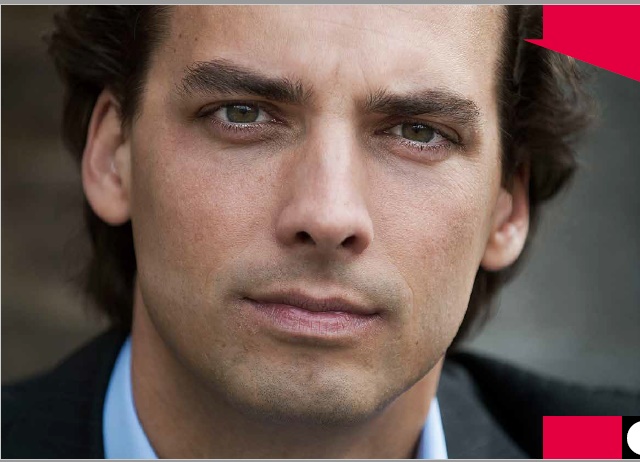 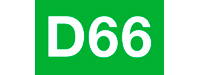 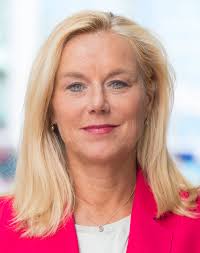 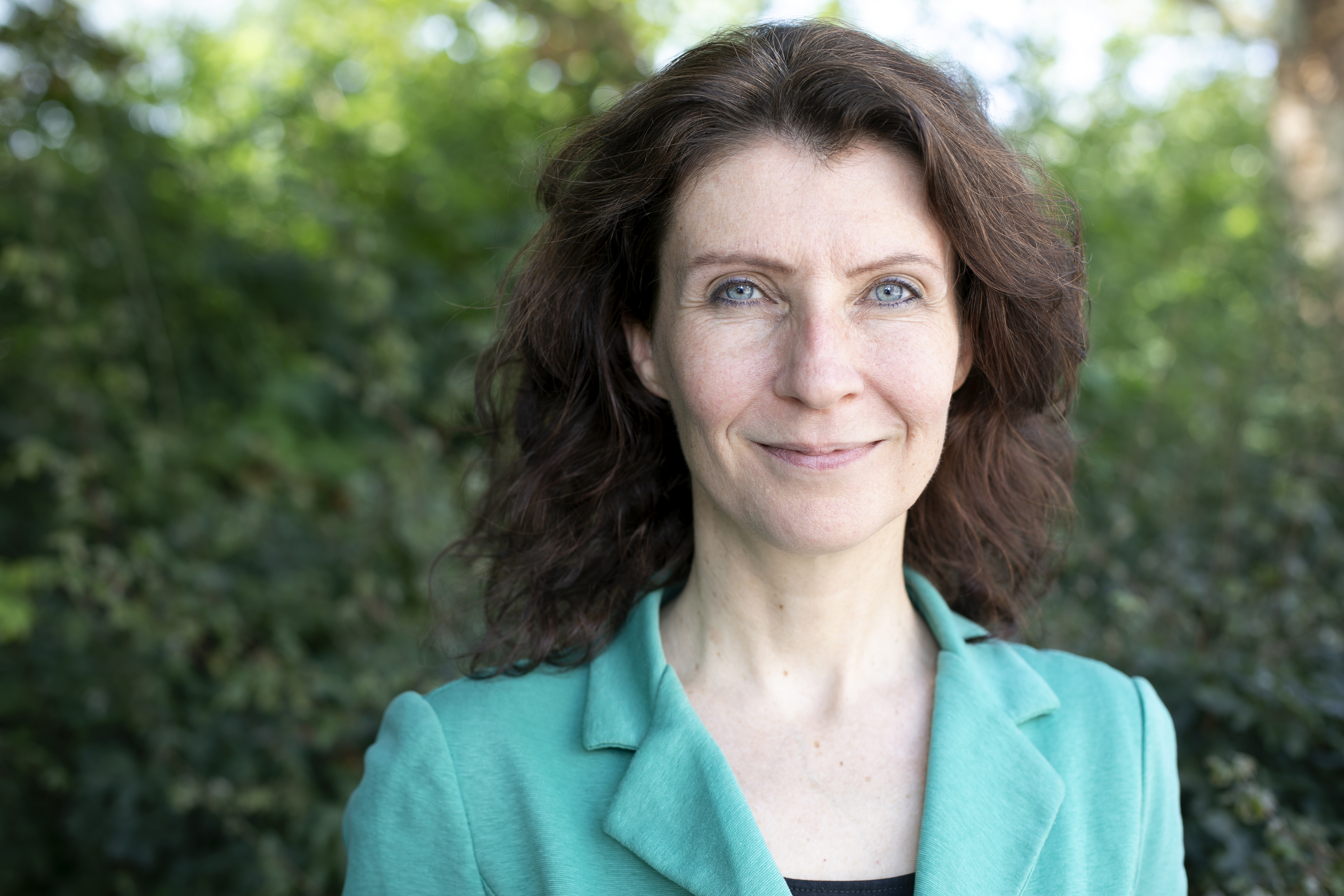 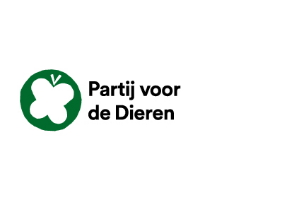 (2017)
(2021?)
(2021)
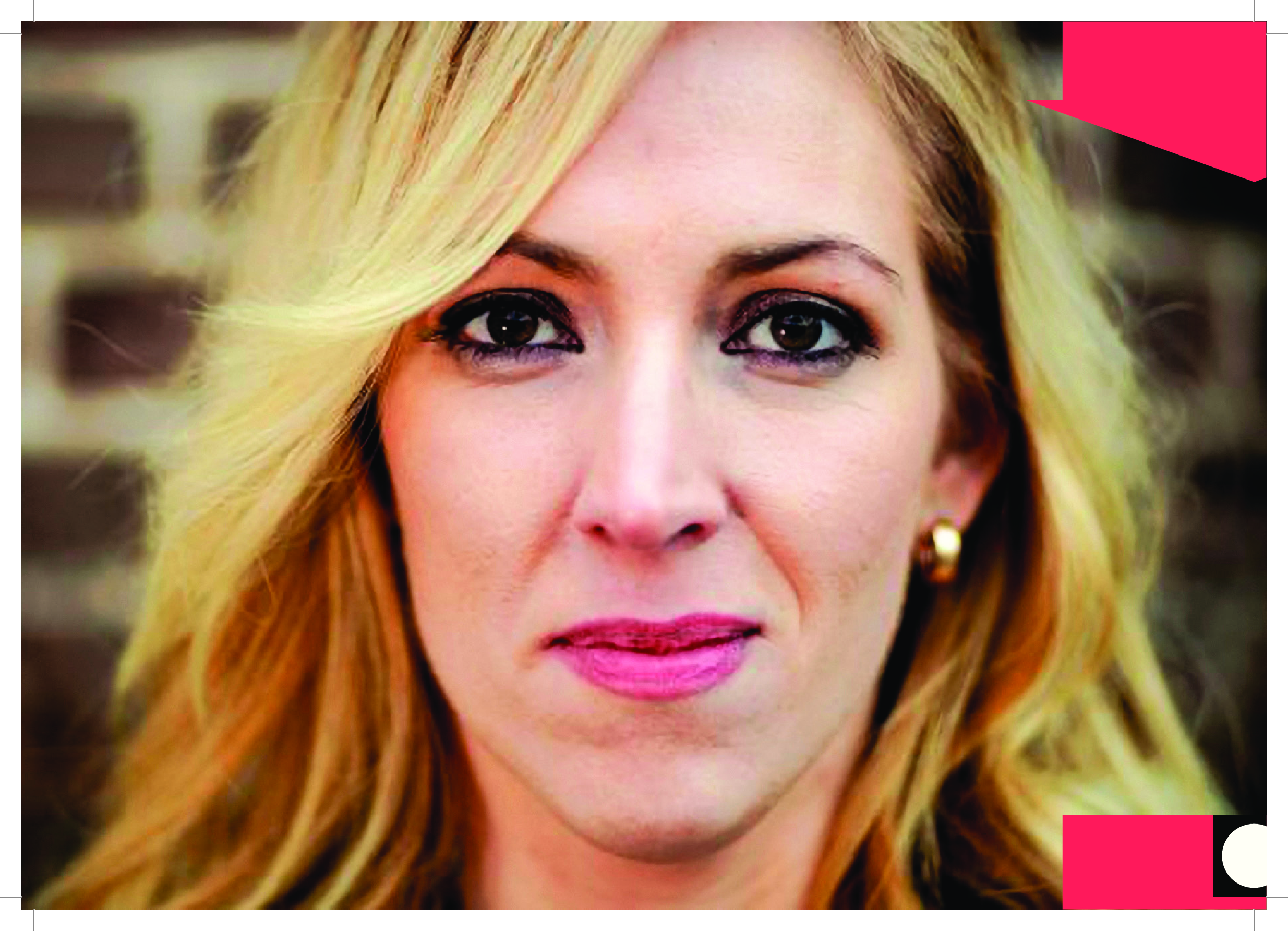 1. Leider worden van een politieke partij
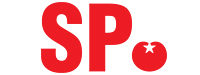 (2021)
Politiek in praktijk – Hoe wordt je minister-president of president?
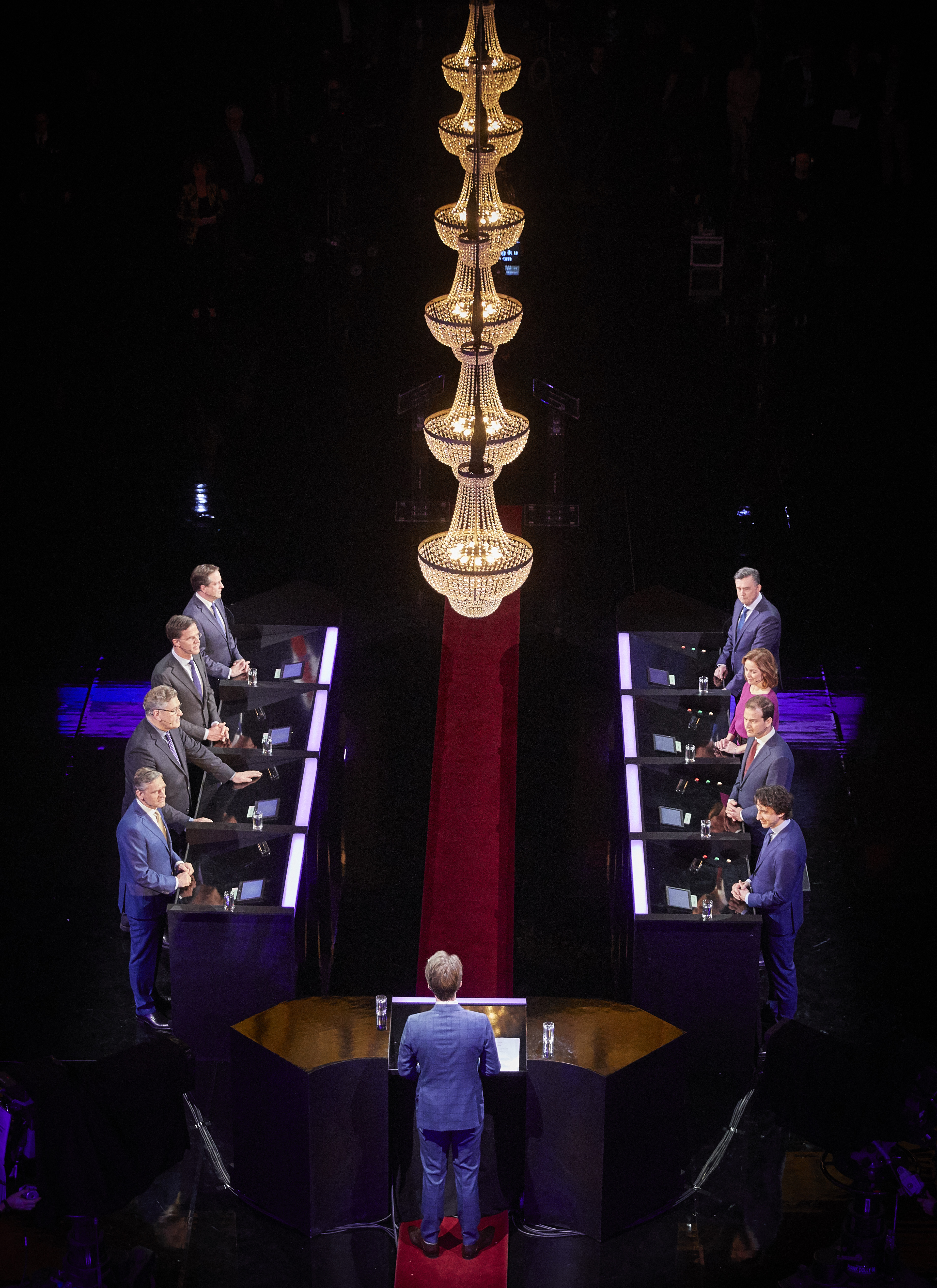 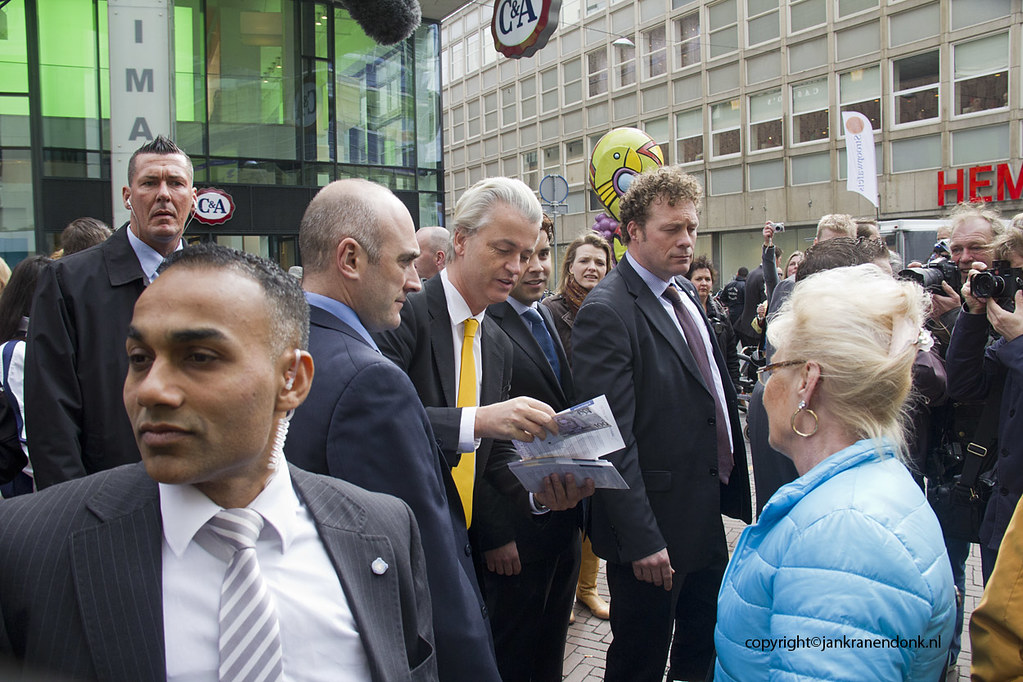 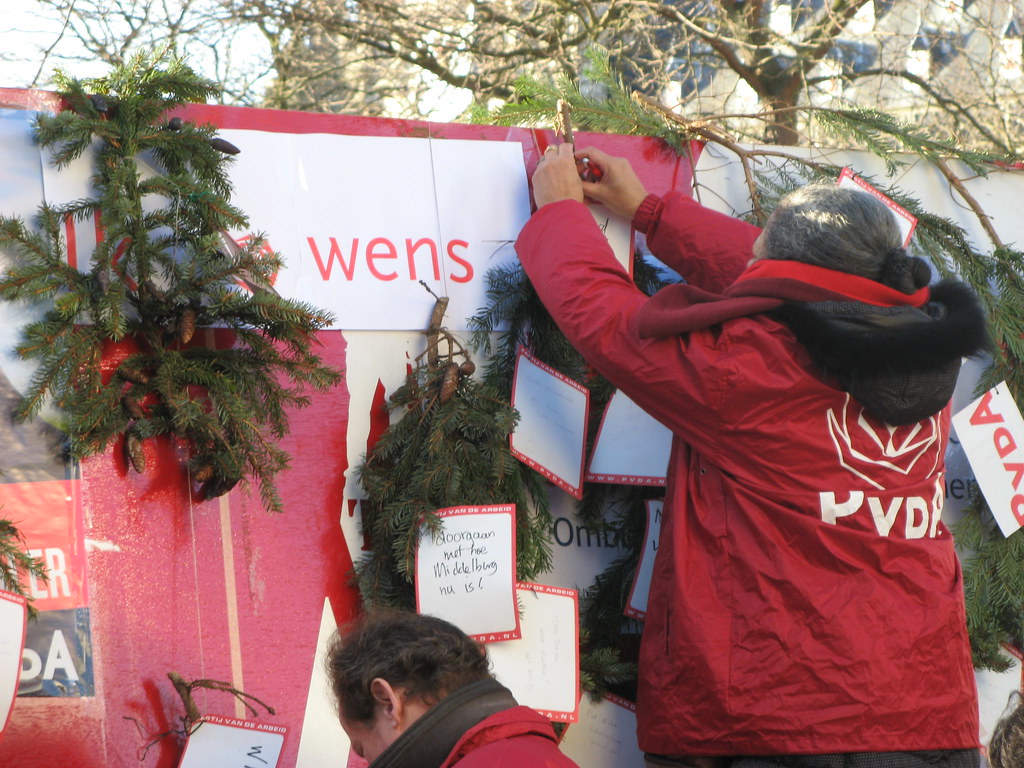 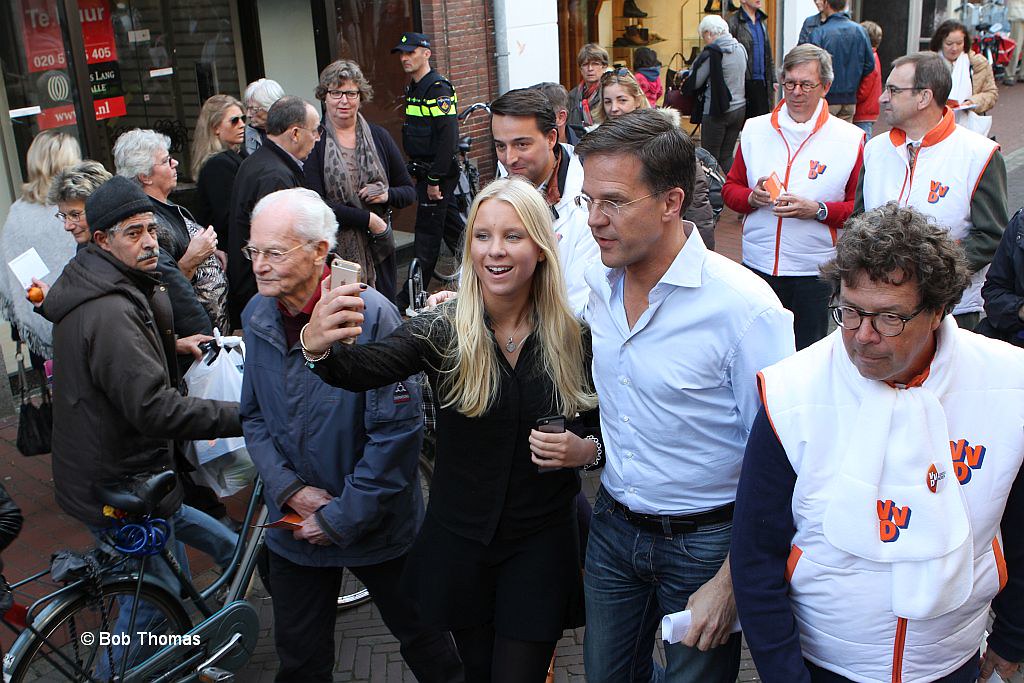 2. Kiezers overtuigen
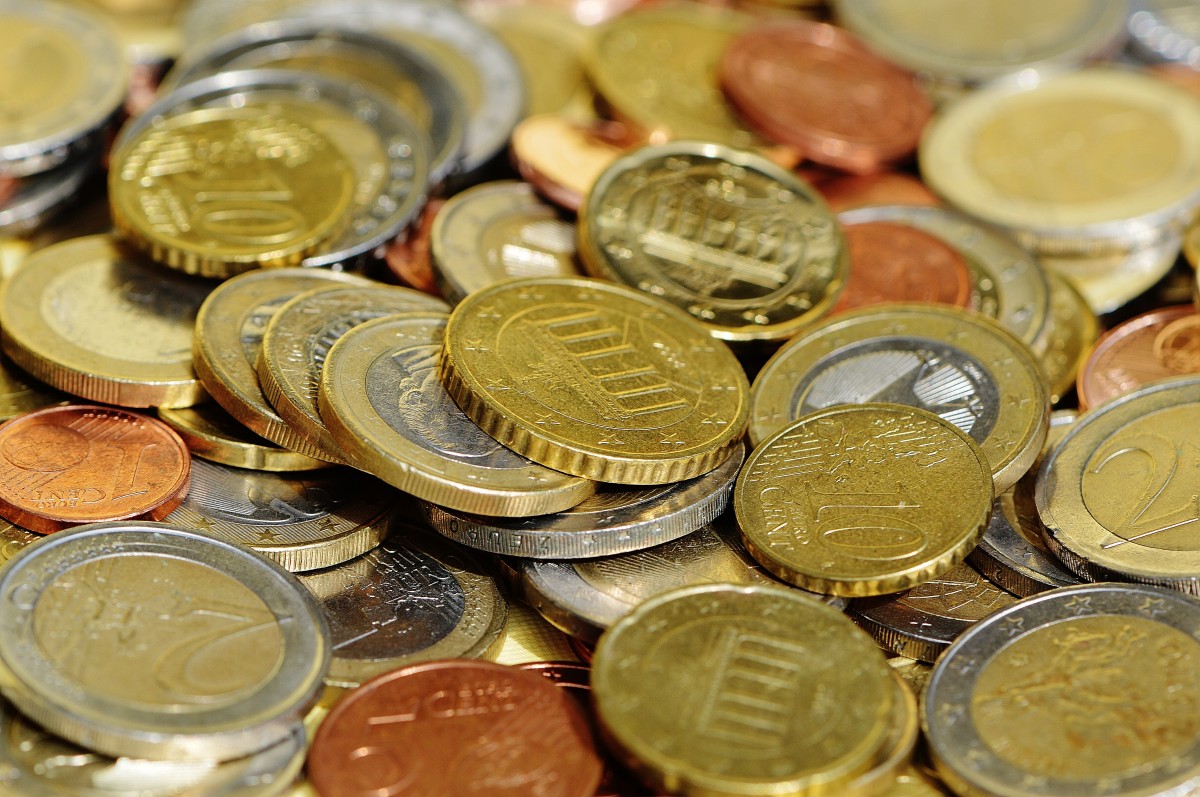 Rijke mensen moeten meer belasting gaan betalen
EENS
ONEENS
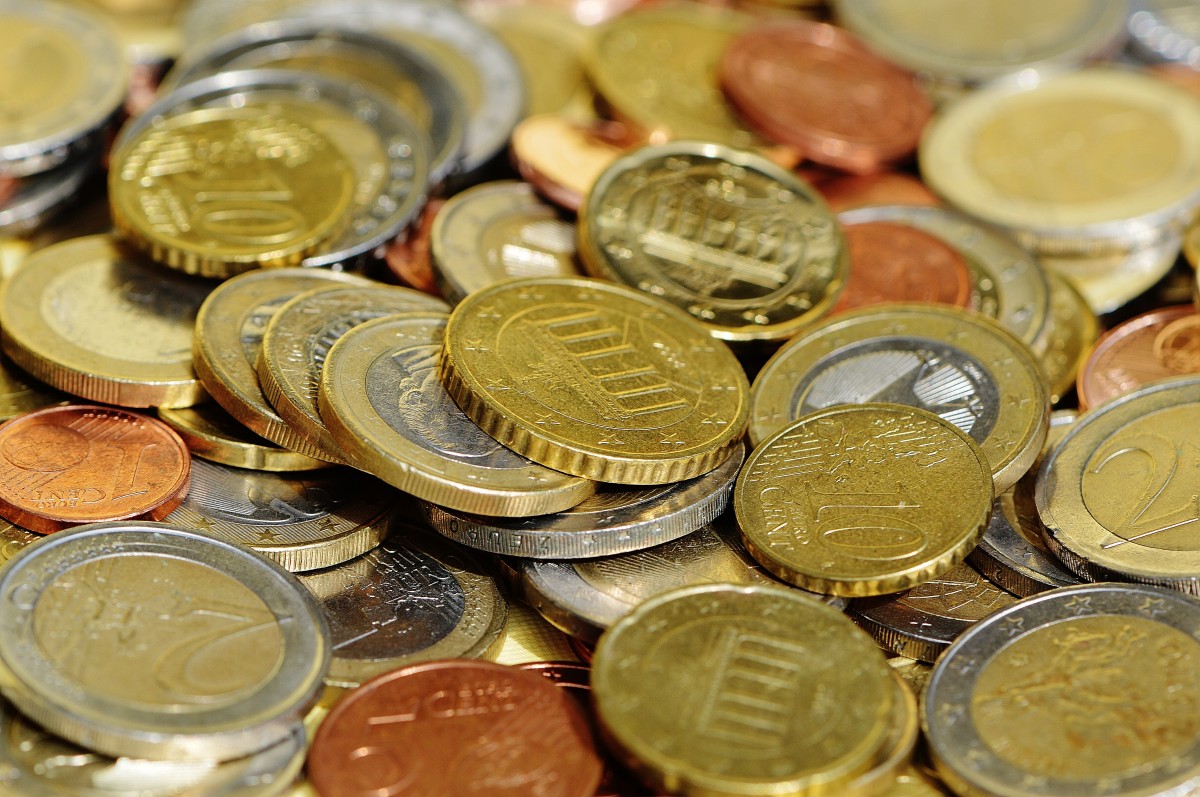 Rijke mensen moeten meer belasting gaan betalen
EENS
ONEENS
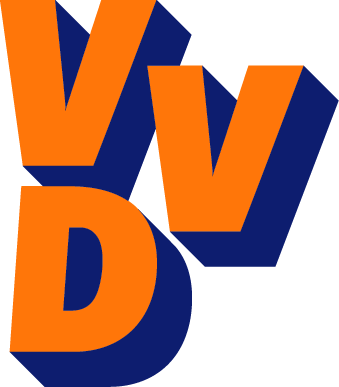 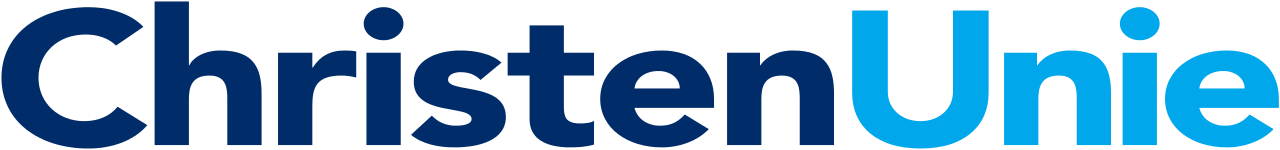 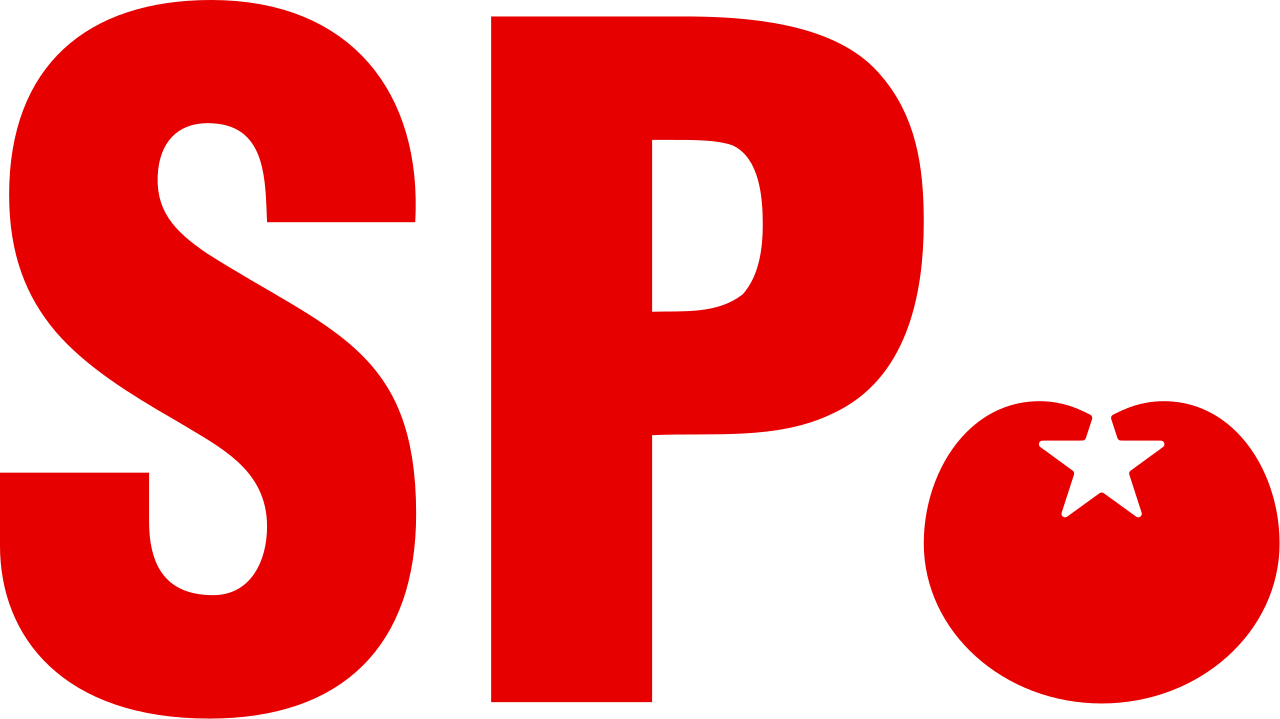 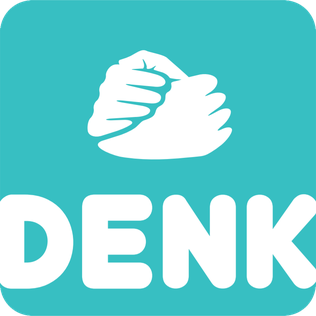 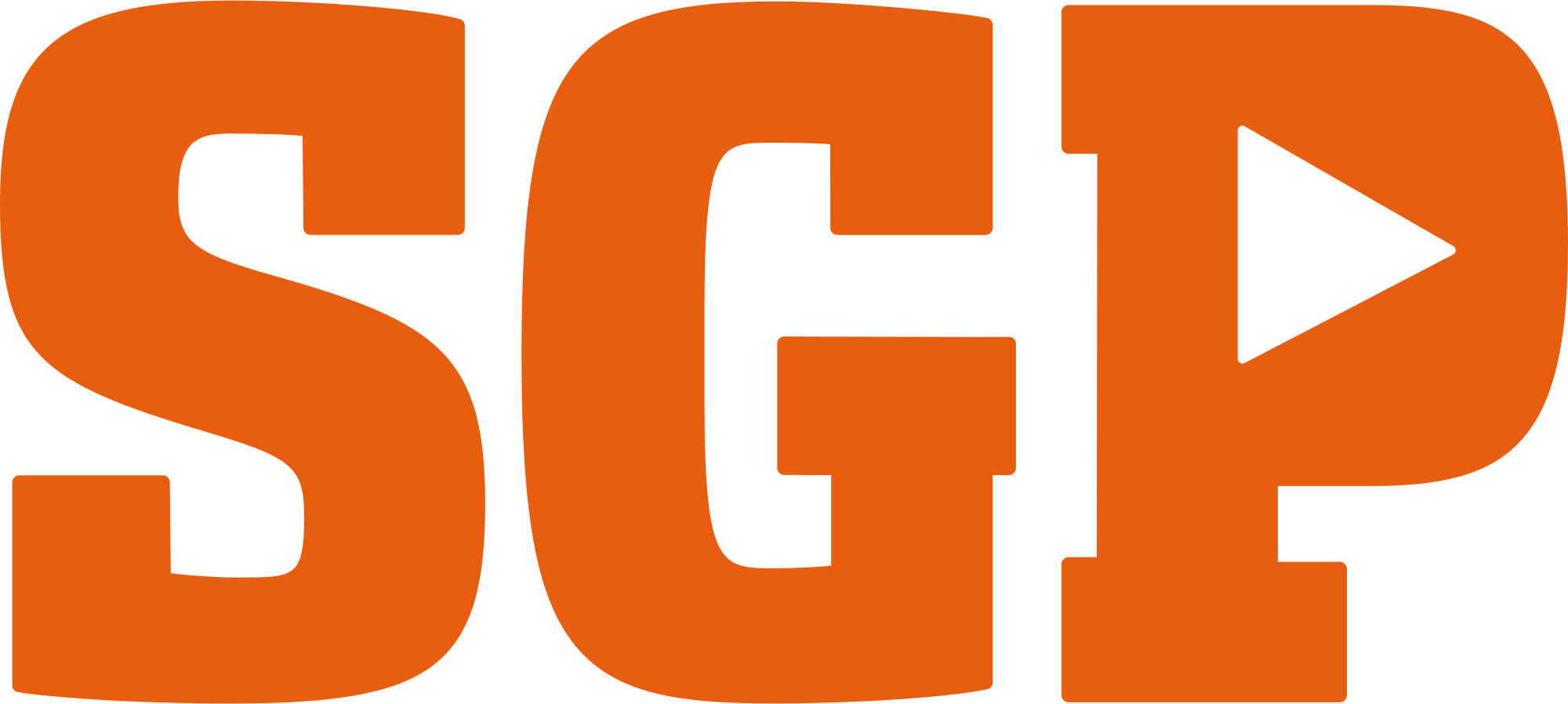 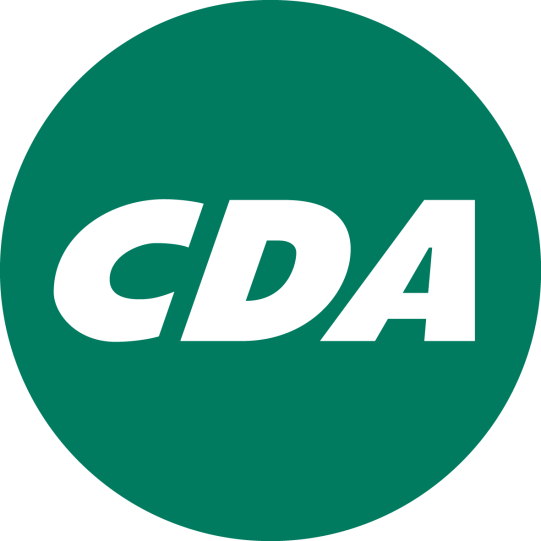 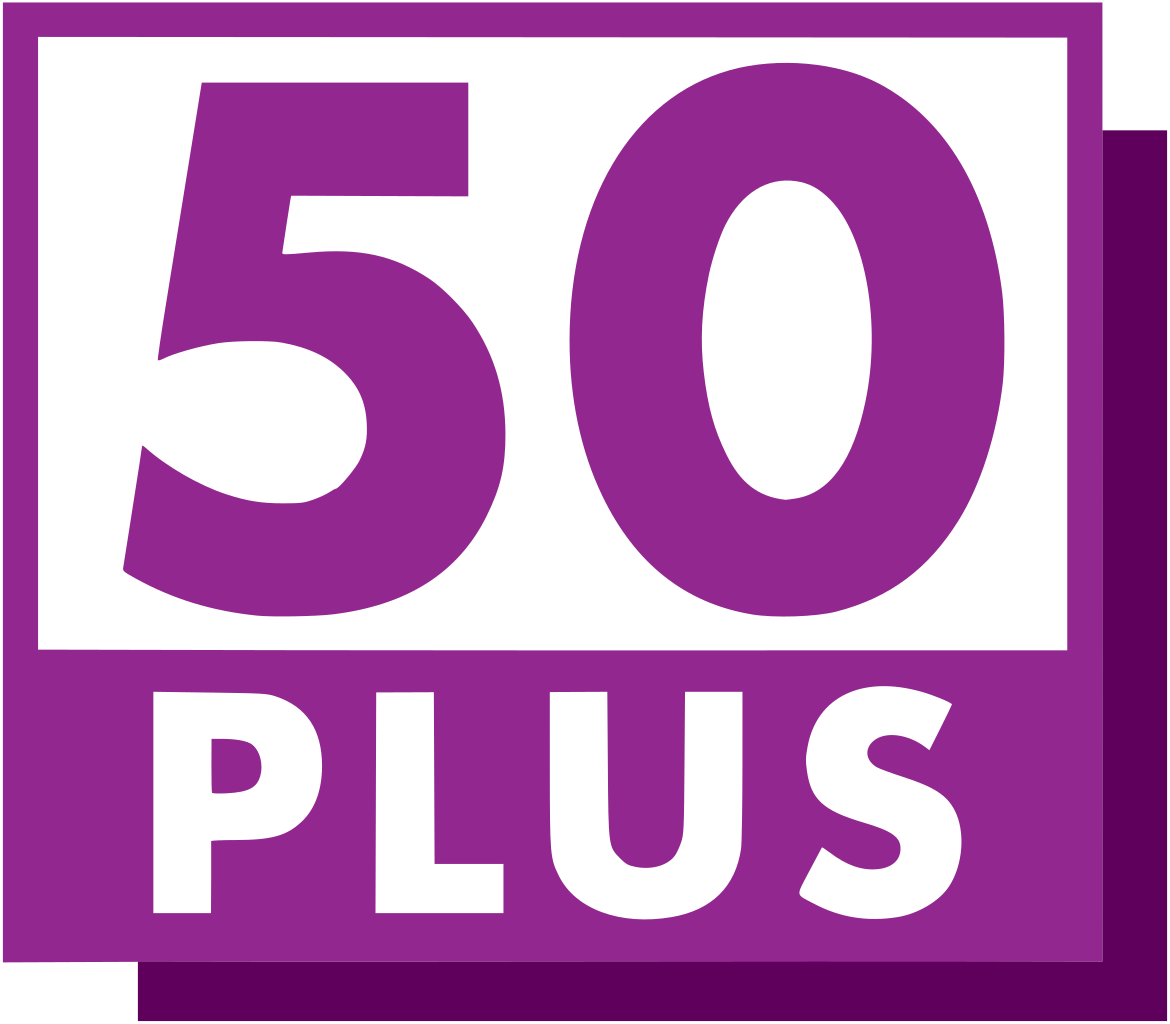 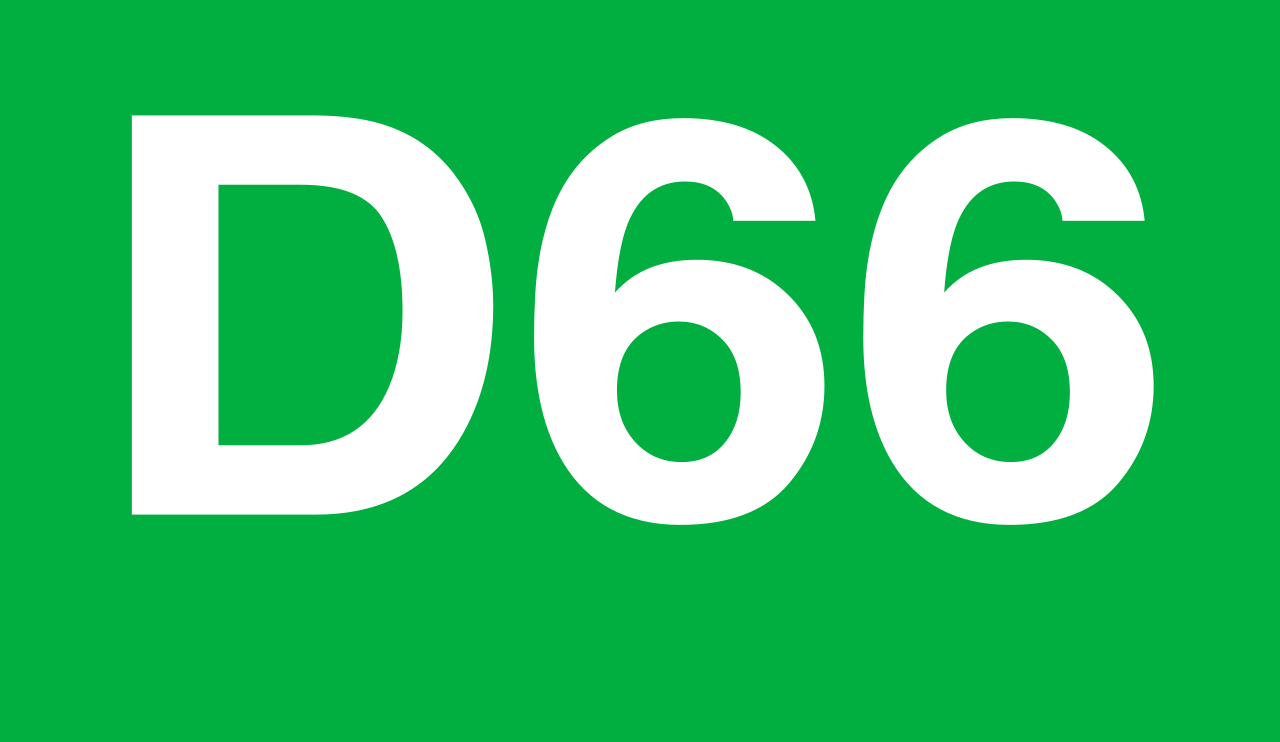 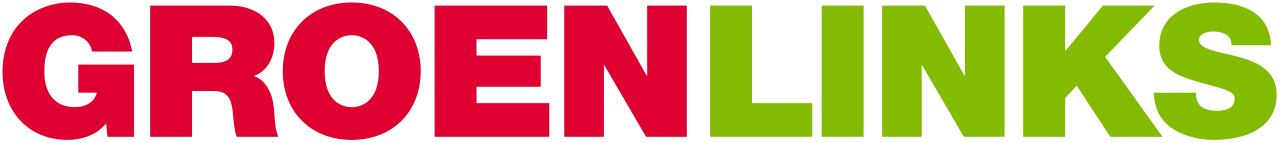 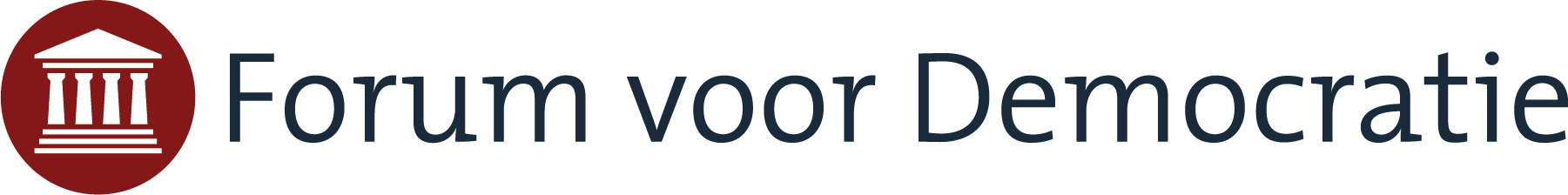 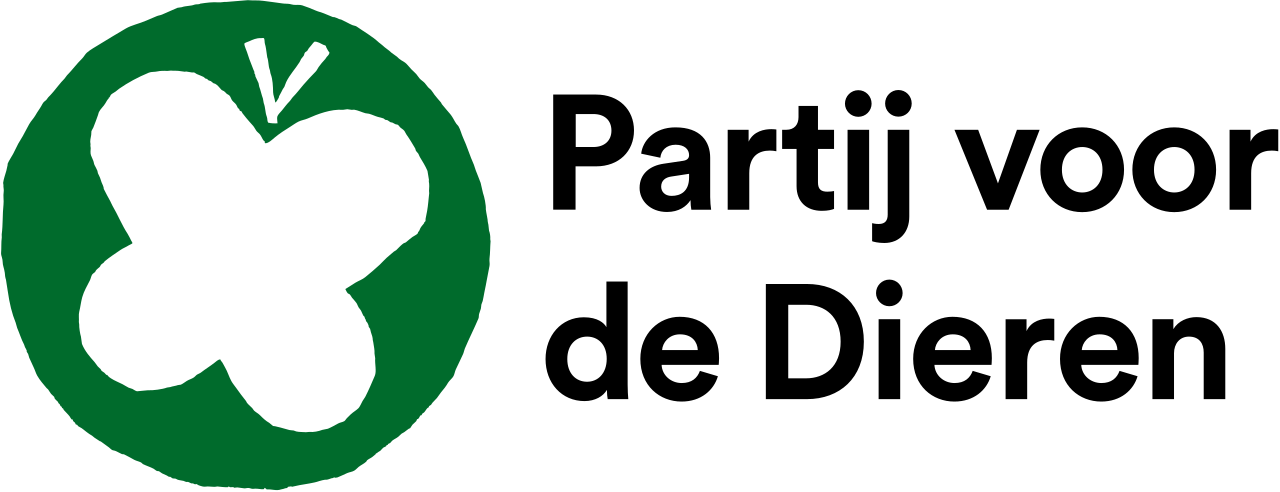 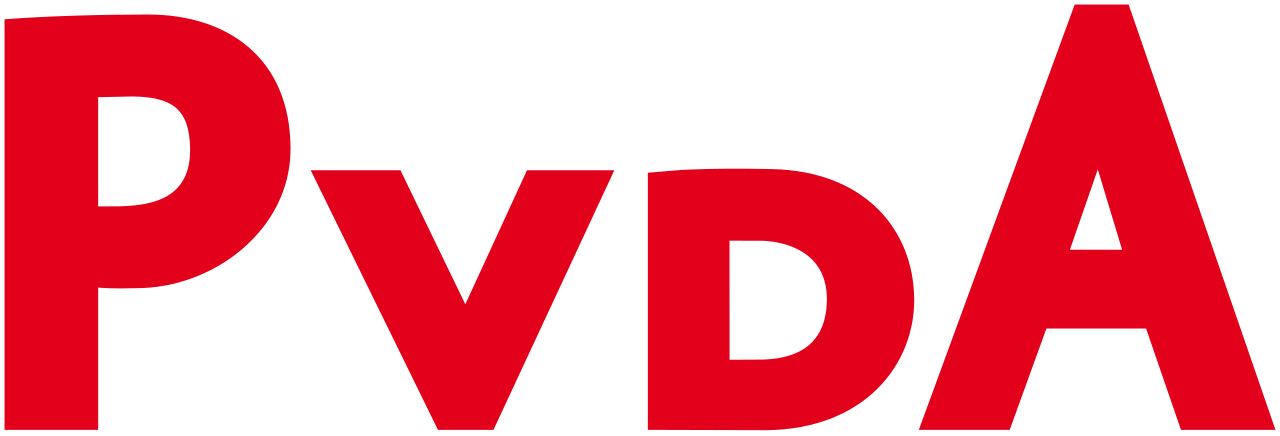 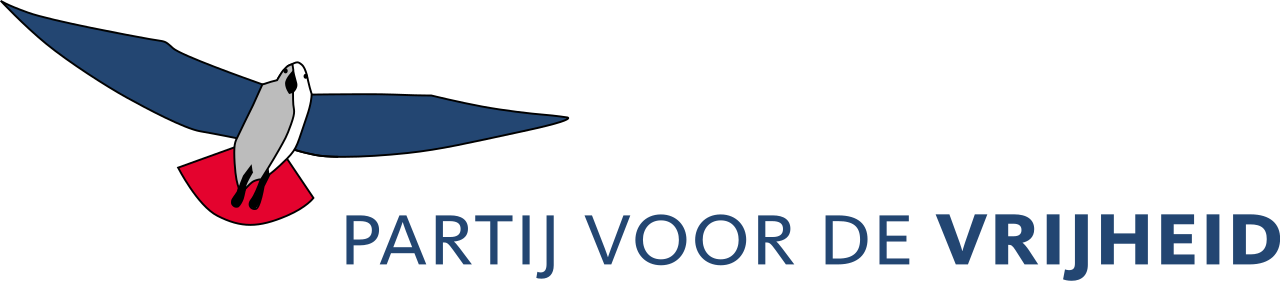 [Speaker Notes: De hoogste inkomensgroepen moeten meer belasting gaan betalen]
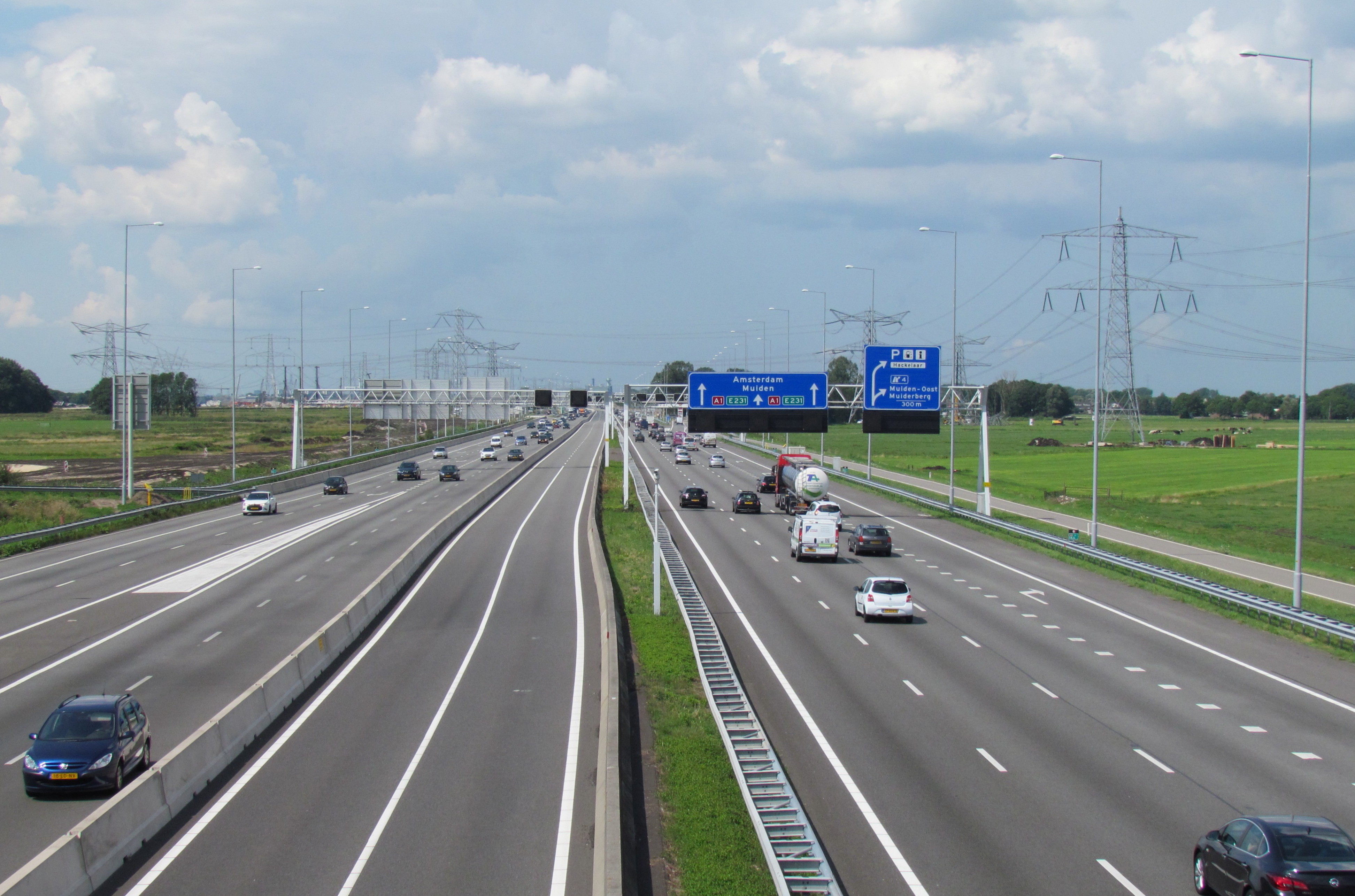 Er moet meer geld naar de aanleg van wegen
EENS
ONEENS
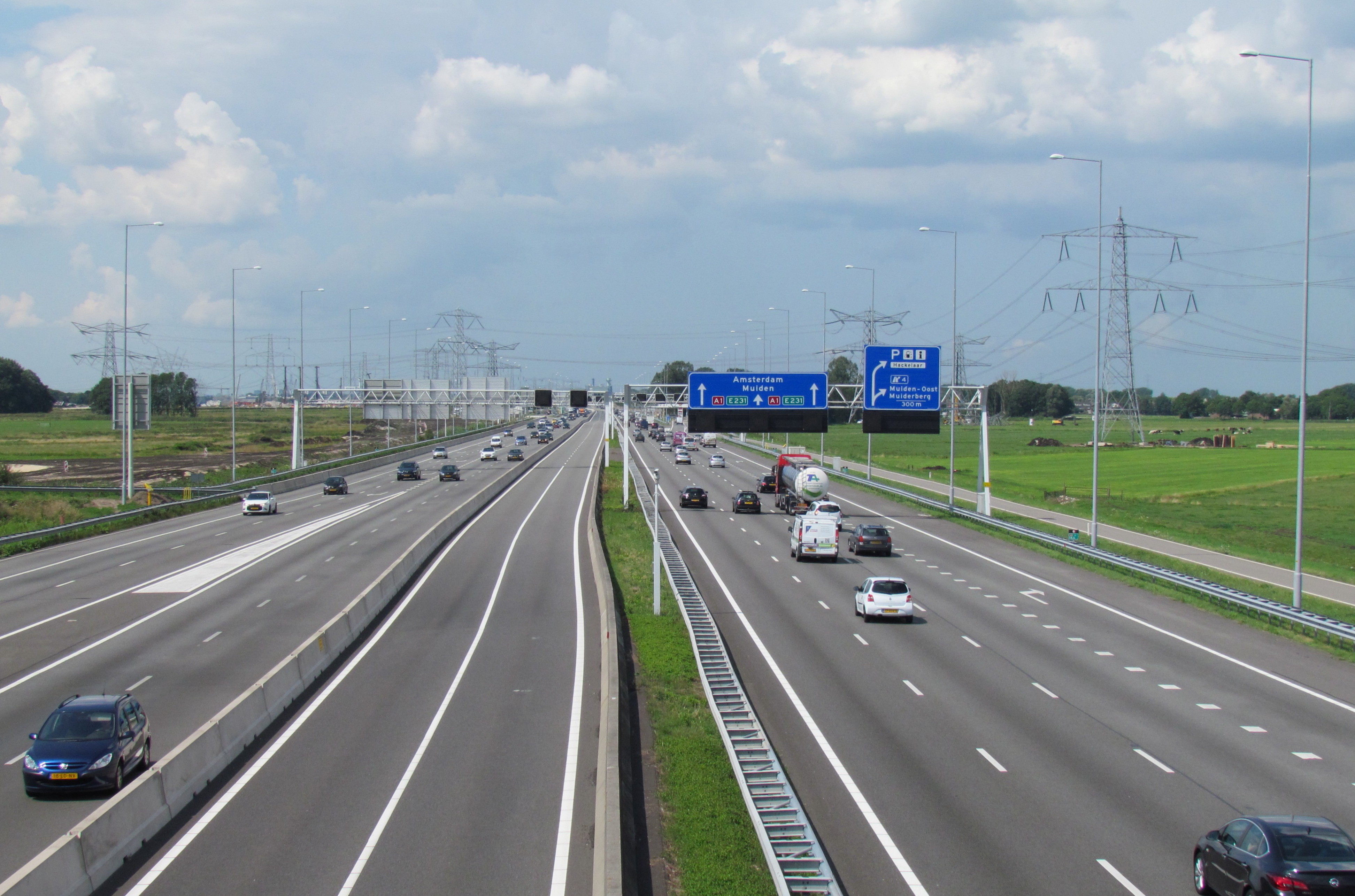 Er moet meer geld naar de aanleg van wegen
EENS
ONEENS
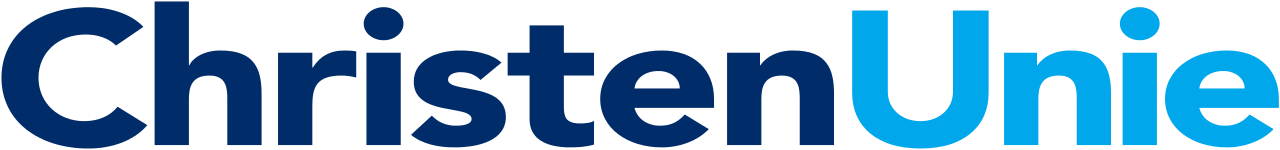 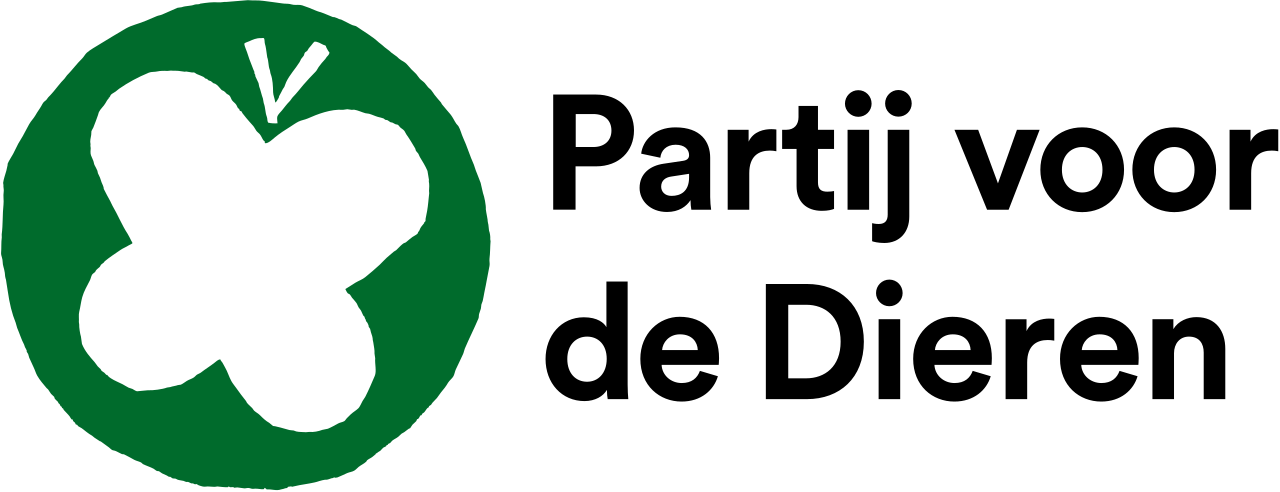 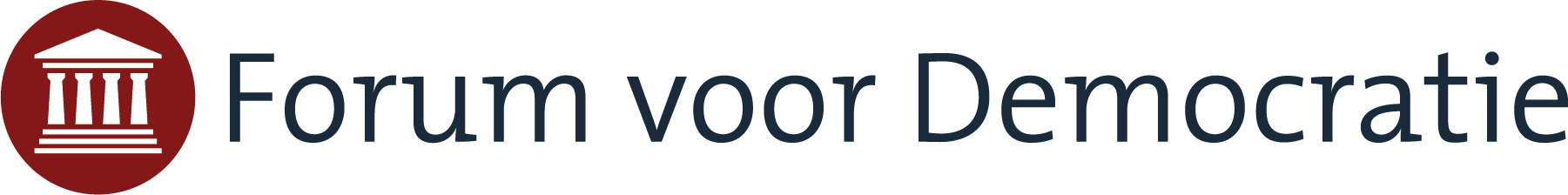 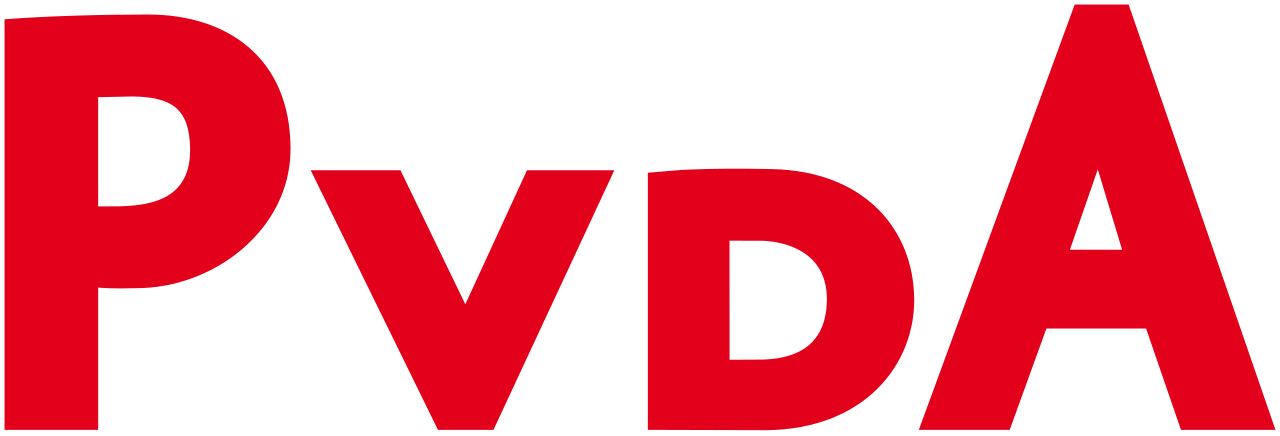 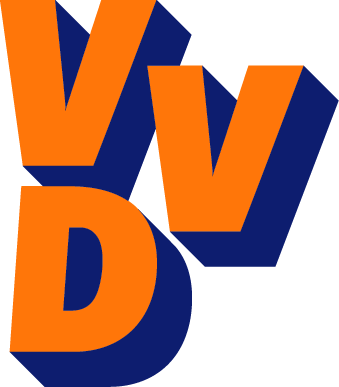 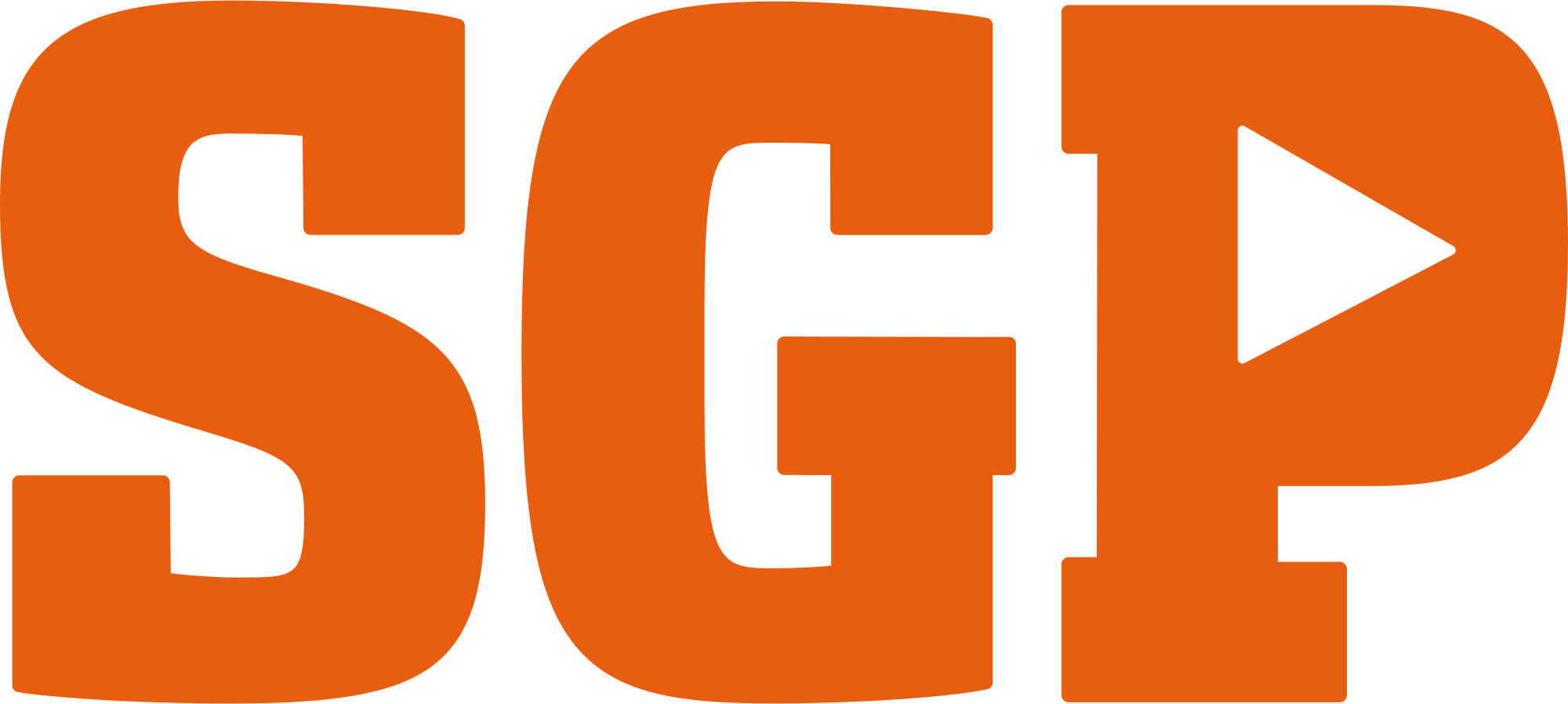 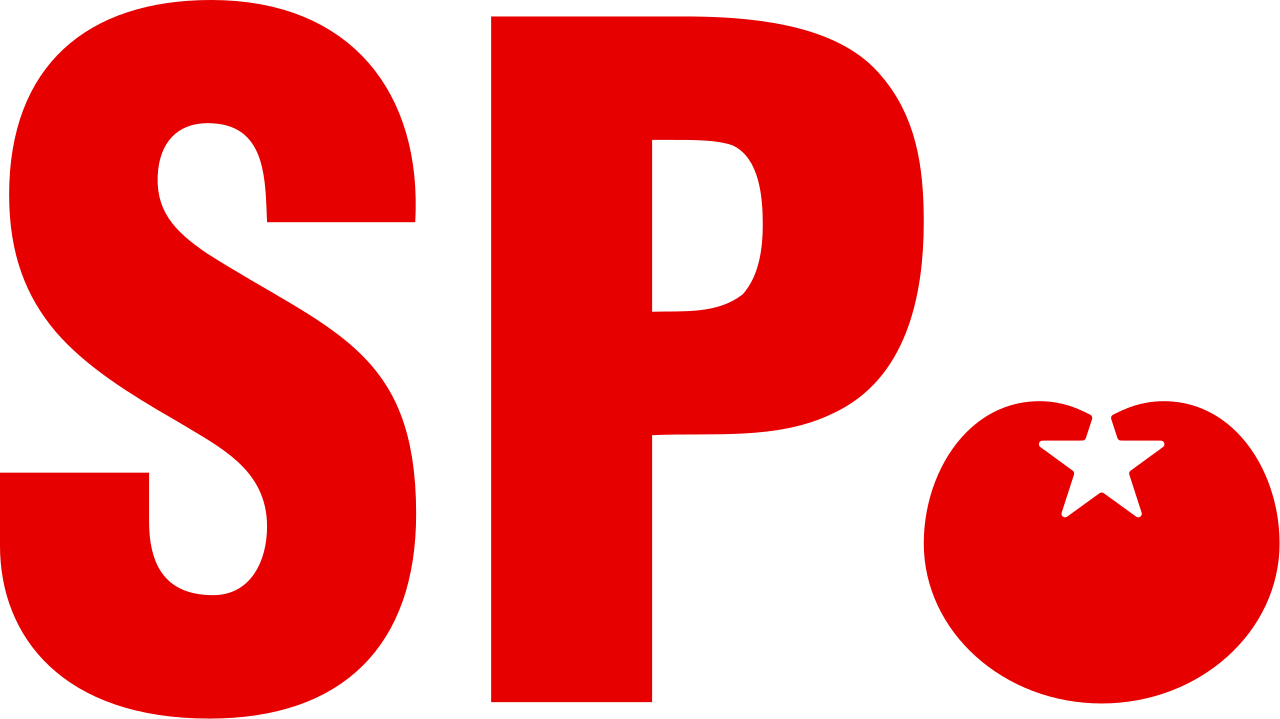 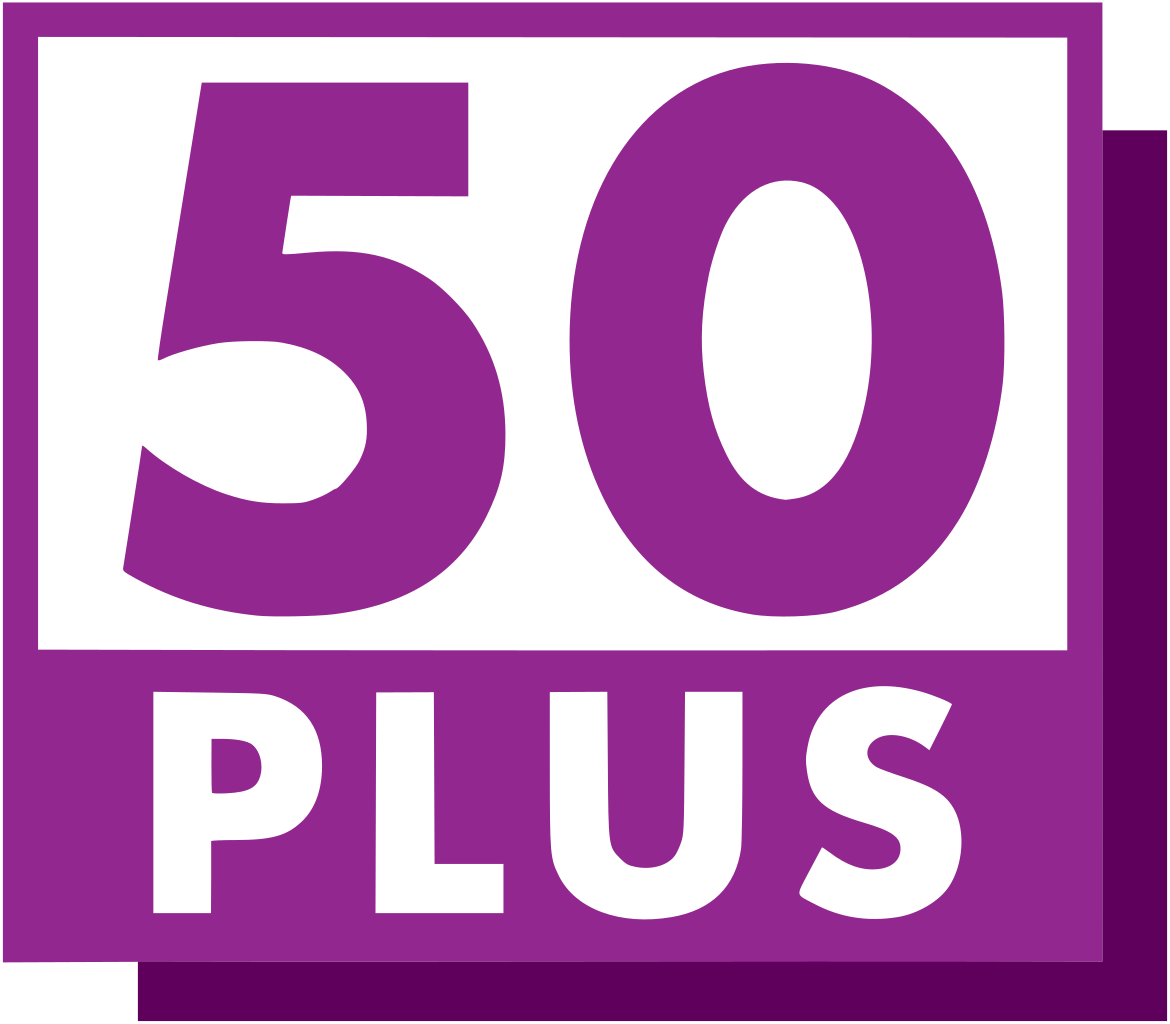 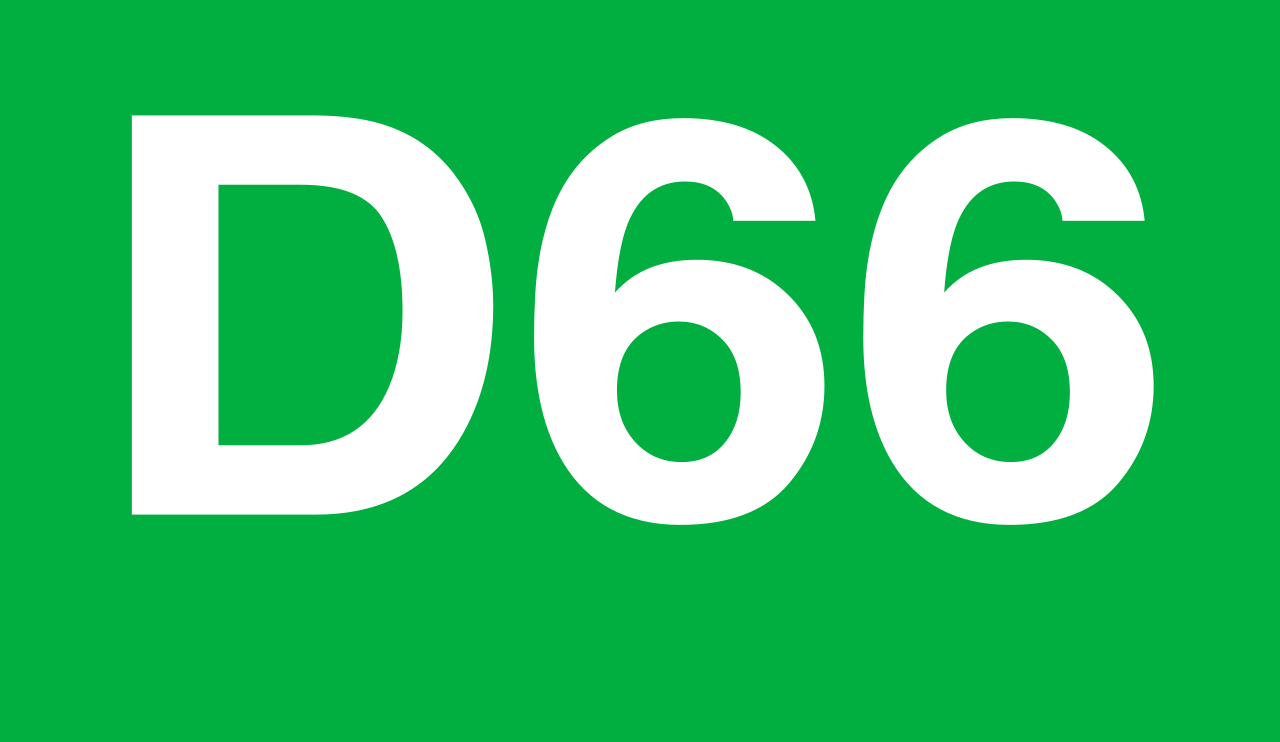 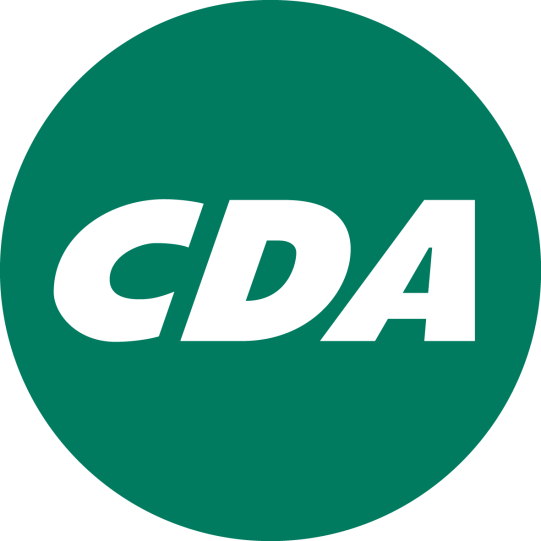 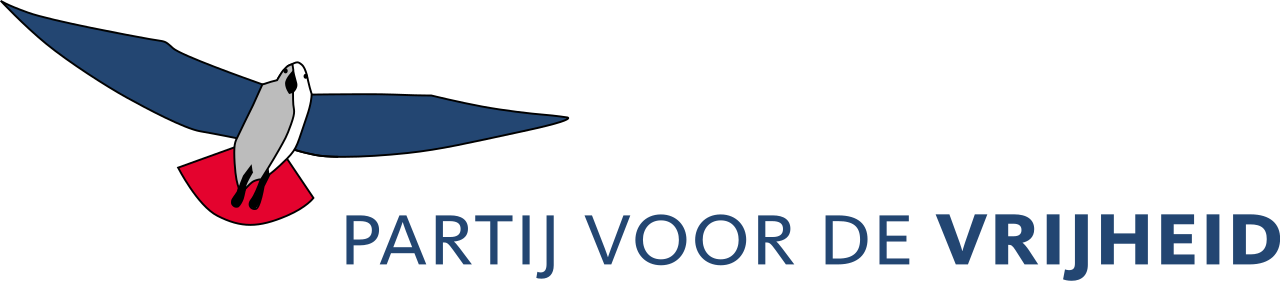 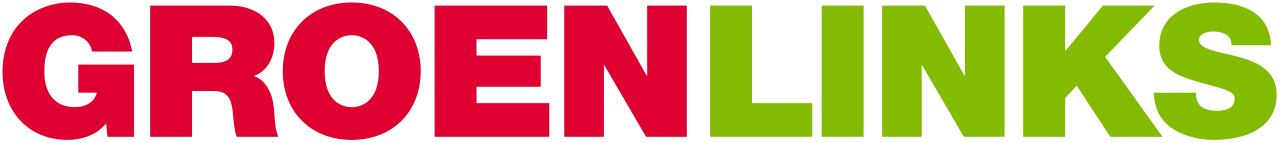 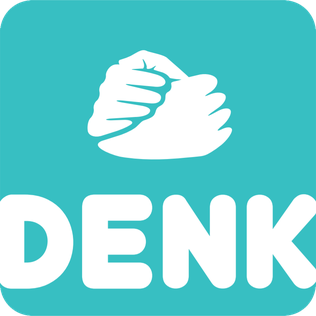 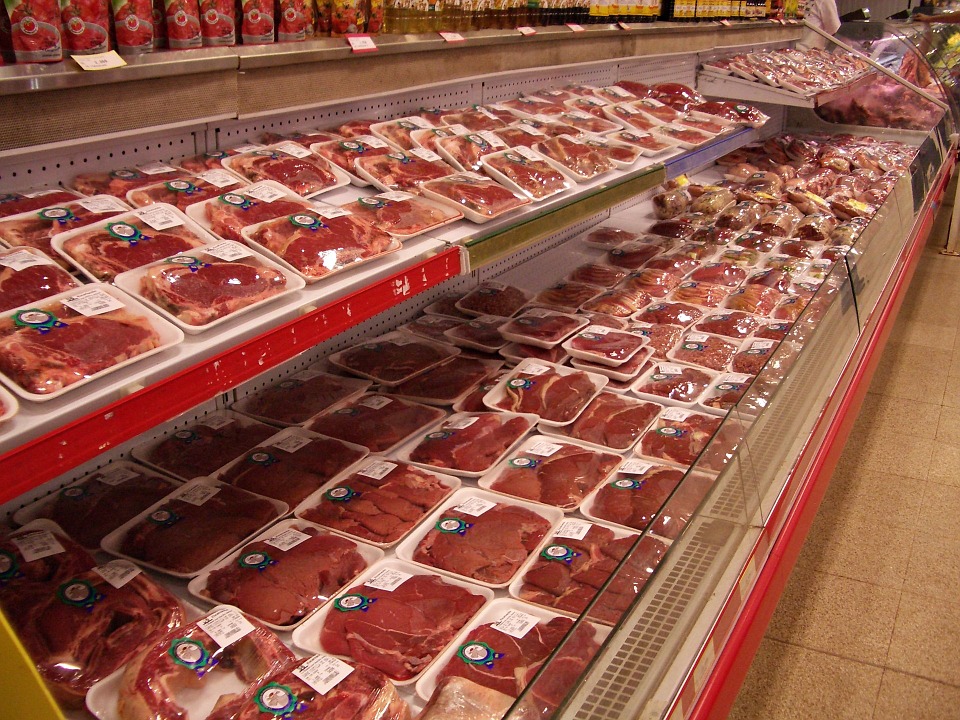 Vlees moet duurder worden
EENS
ONEENS
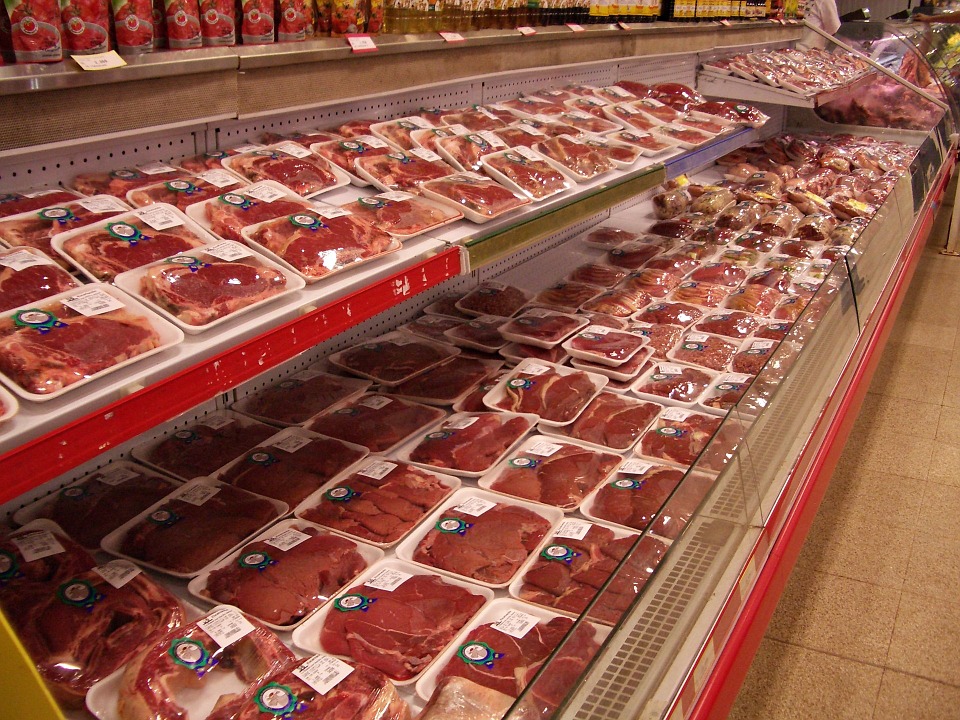 Vlees moet duurder worden
EENS
ONEENS
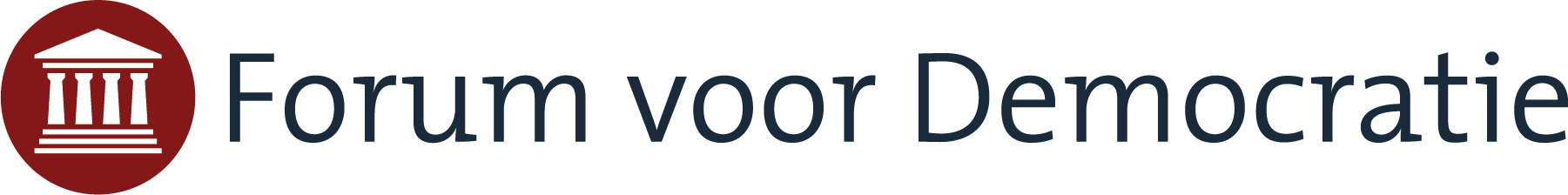 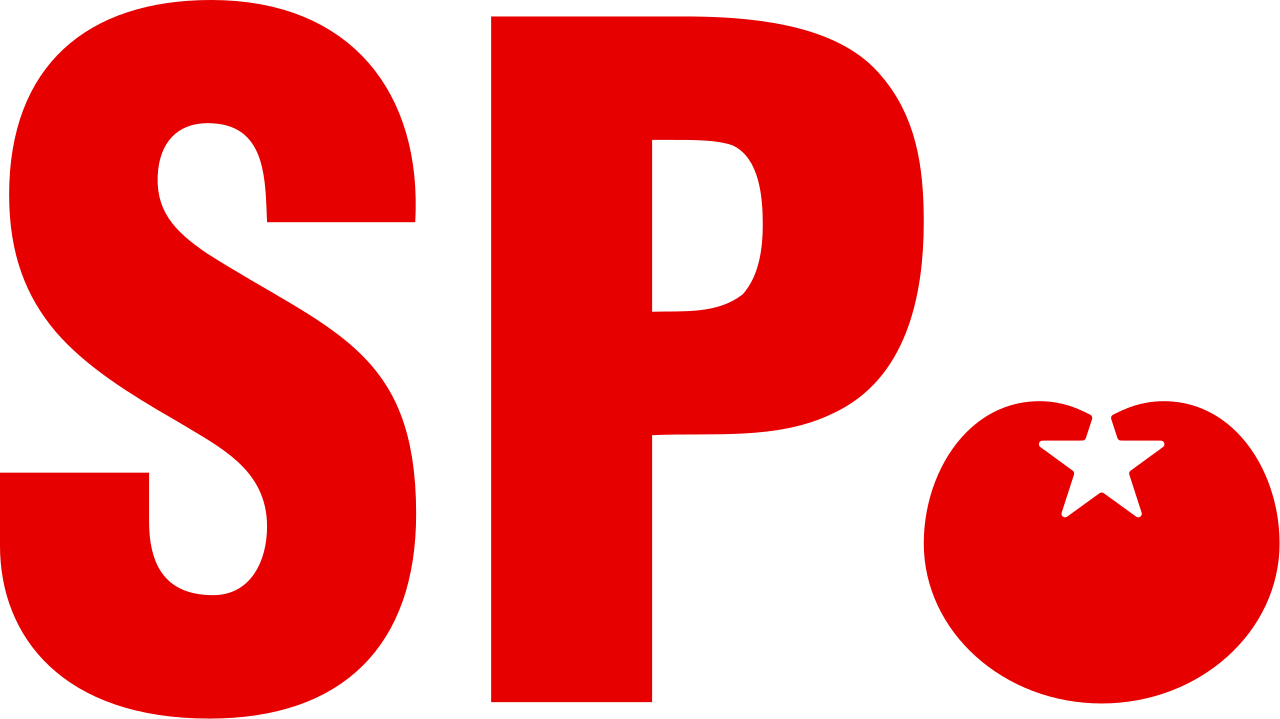 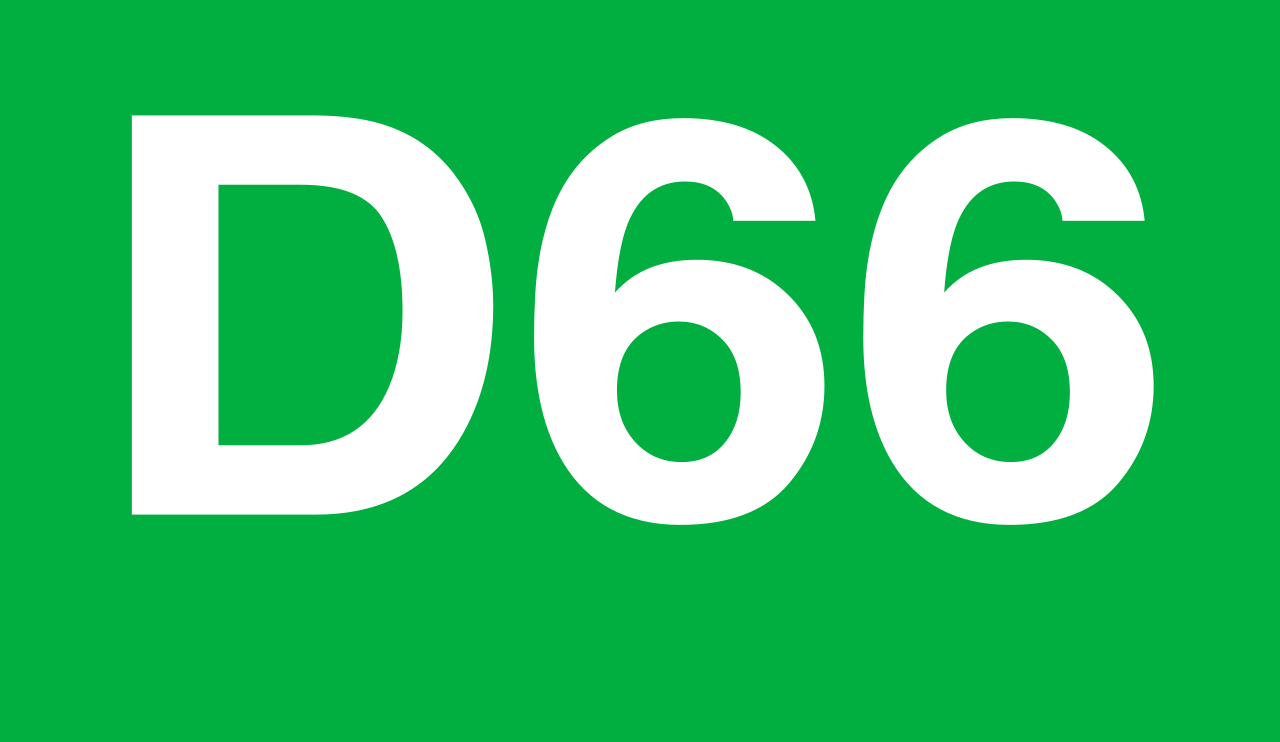 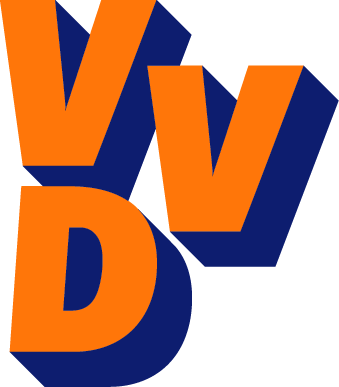 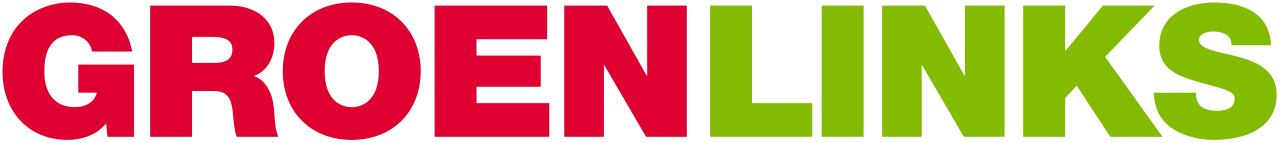 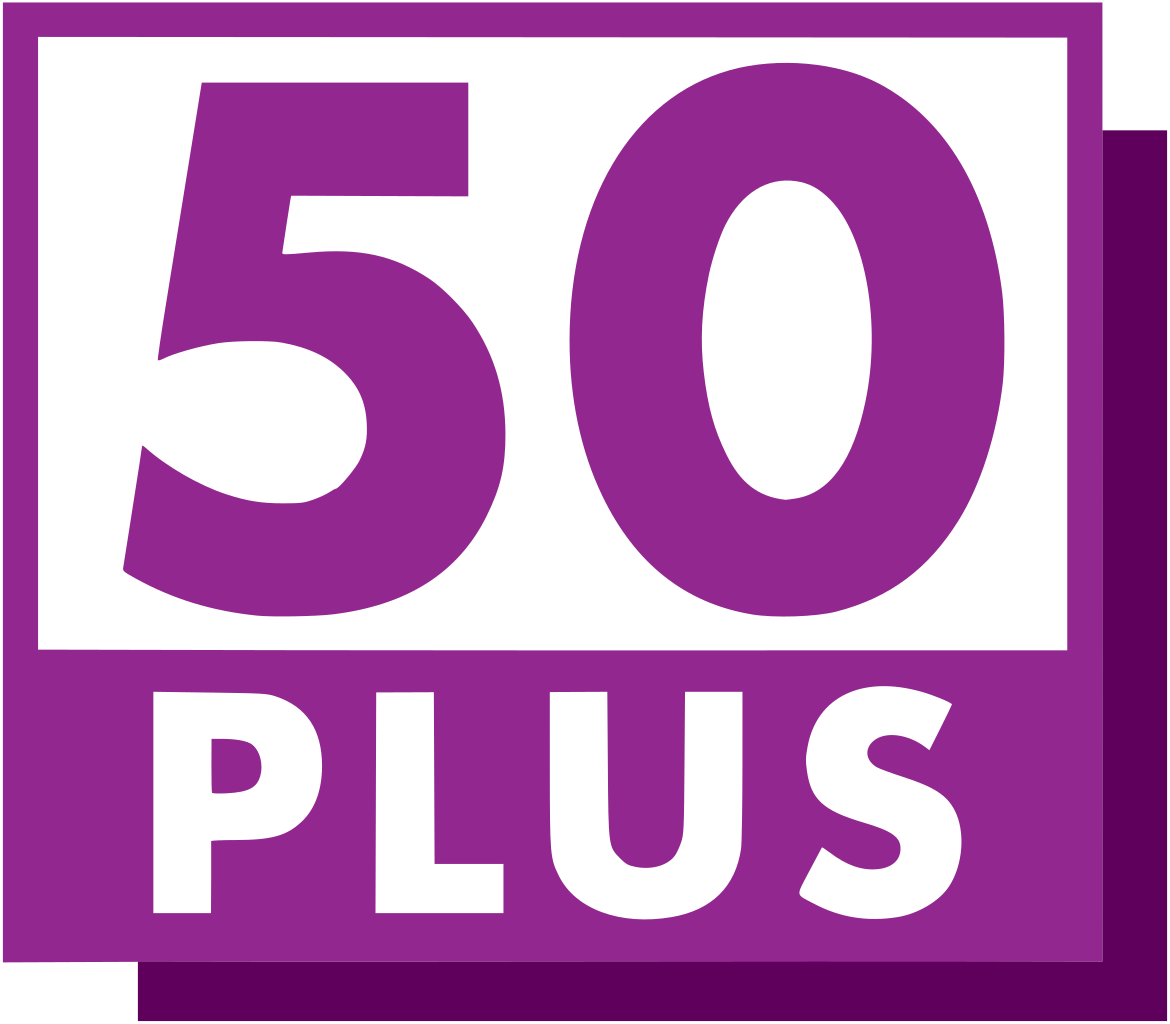 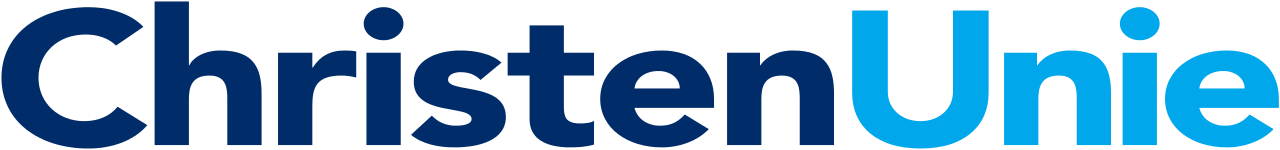 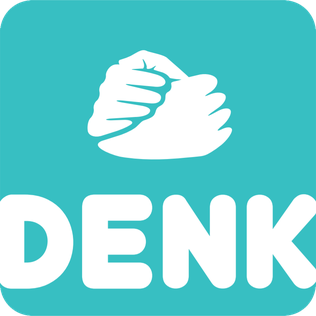 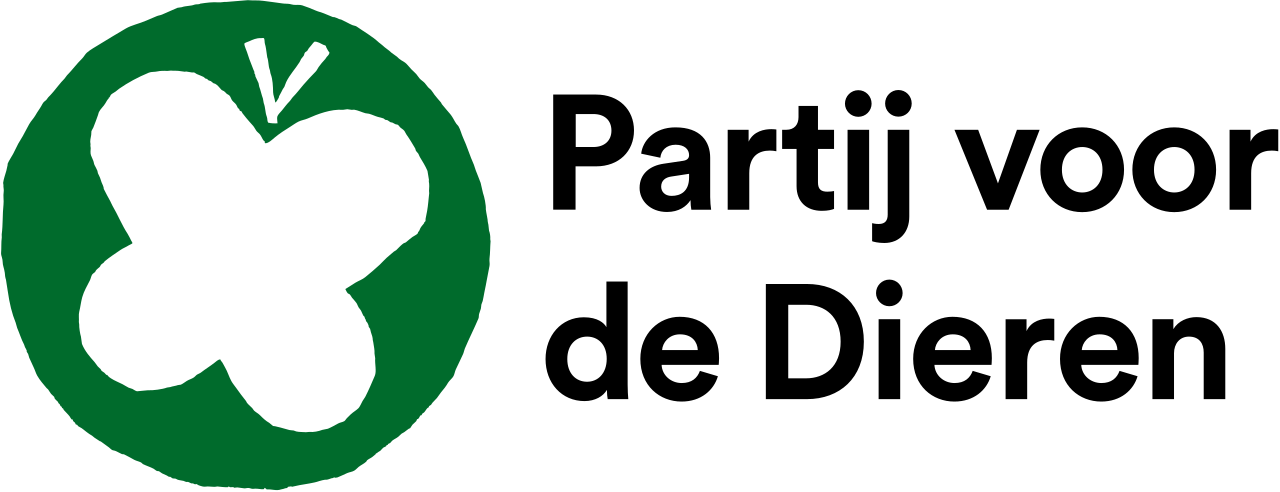 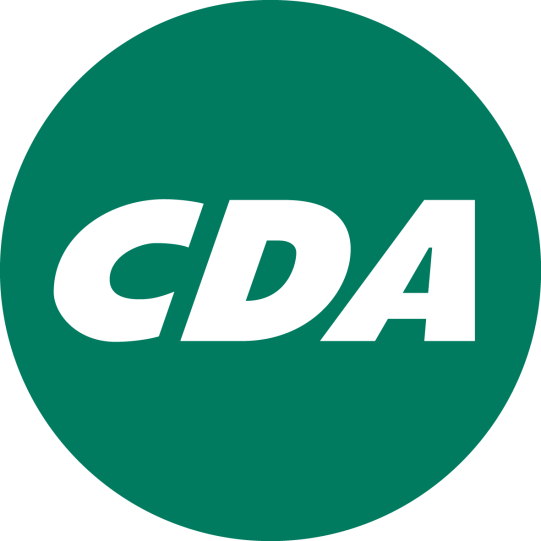 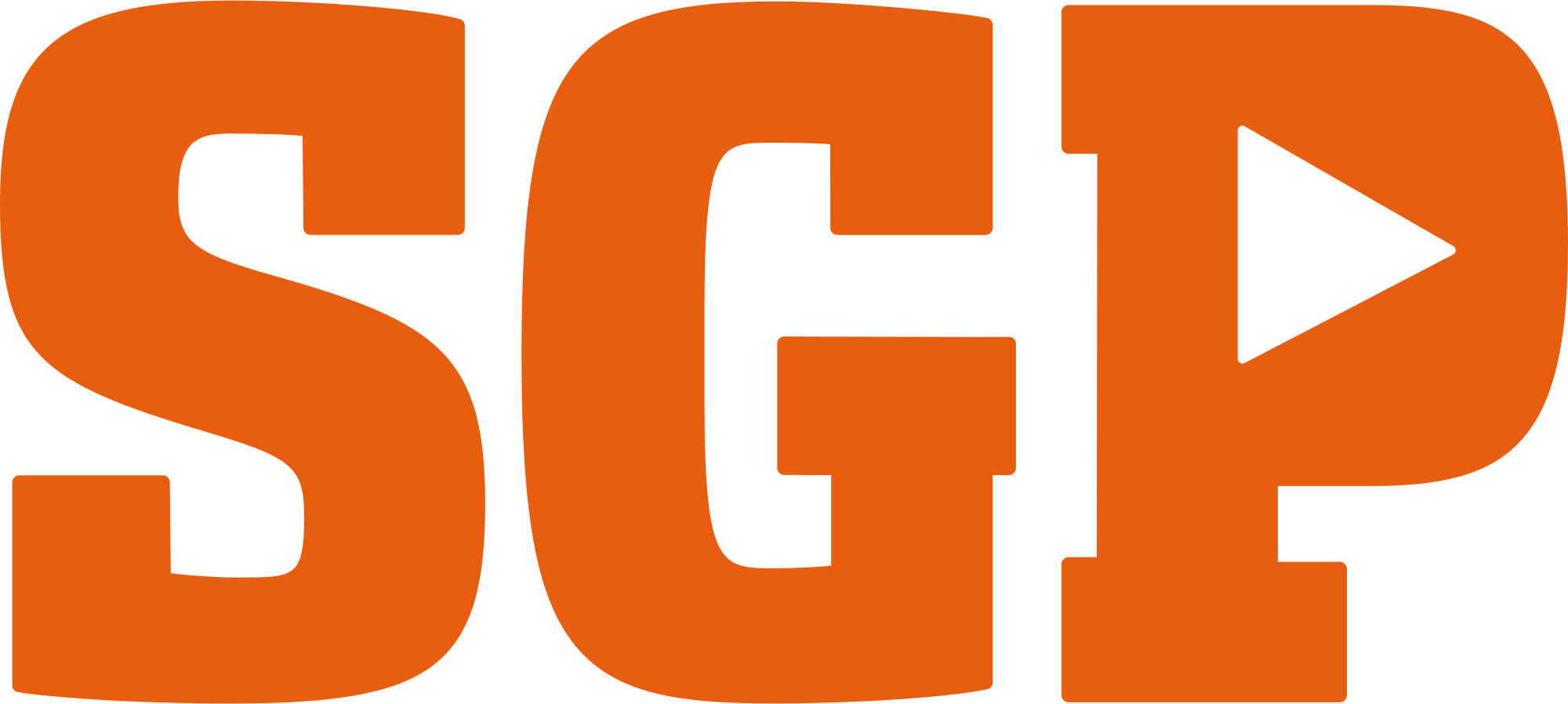 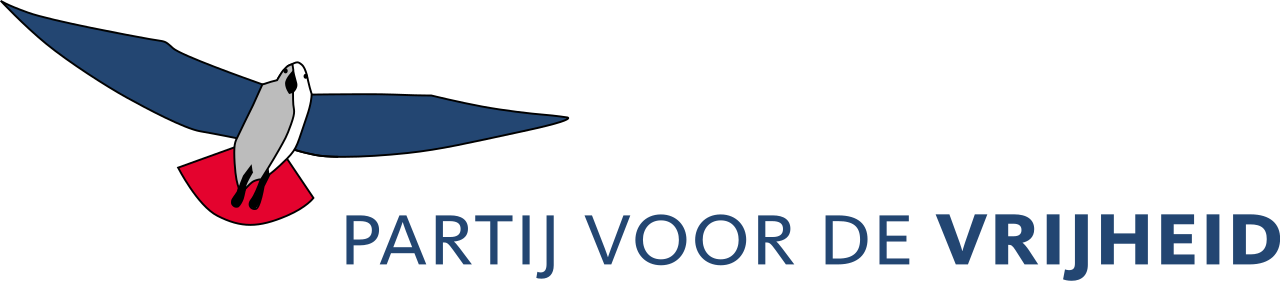 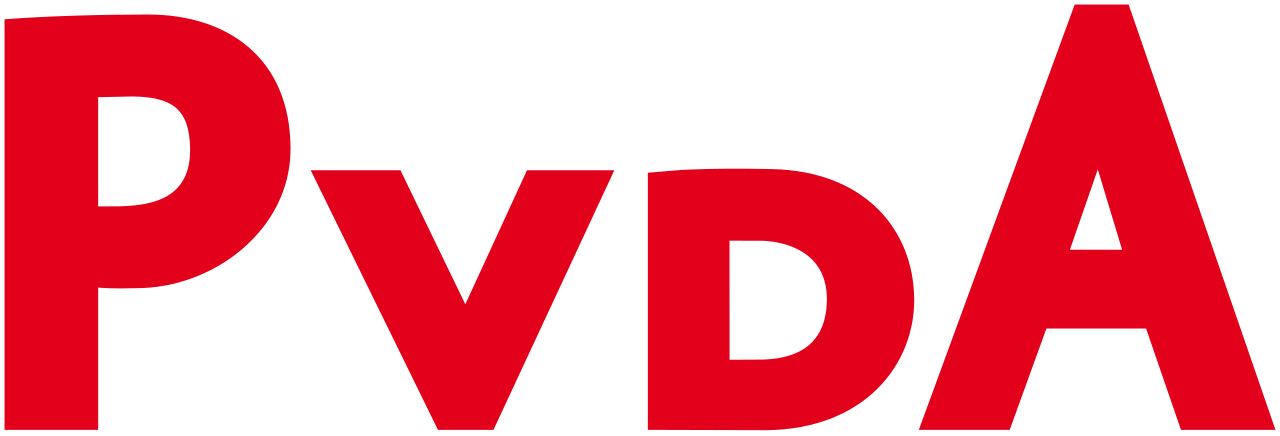 [Speaker Notes: Voor vlees moet het hoge btw-tarief van 21% gaan gelden]
Politiek in praktijk – Hoe wordt je minister-president of president?
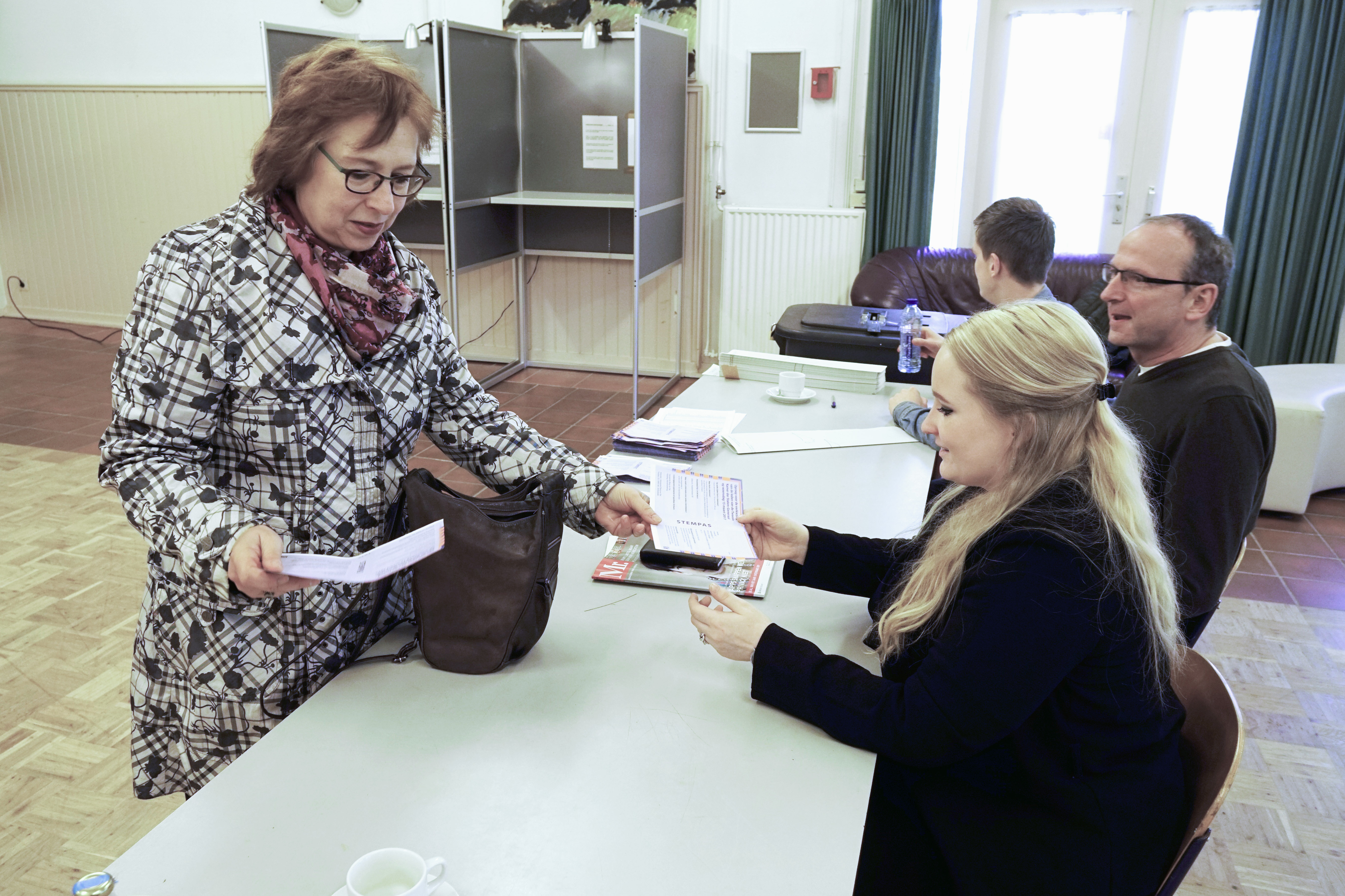 3. Verkiezingen
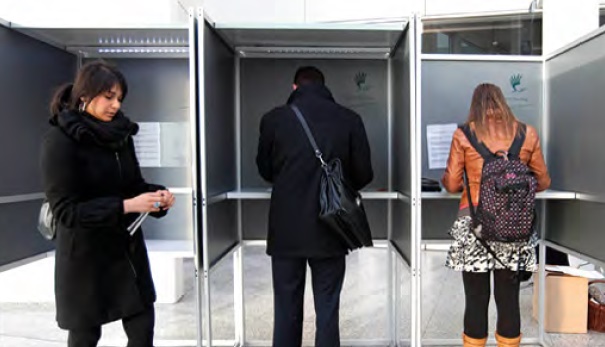 Politiek in praktijk – Hoe wordt je minister-president of president?
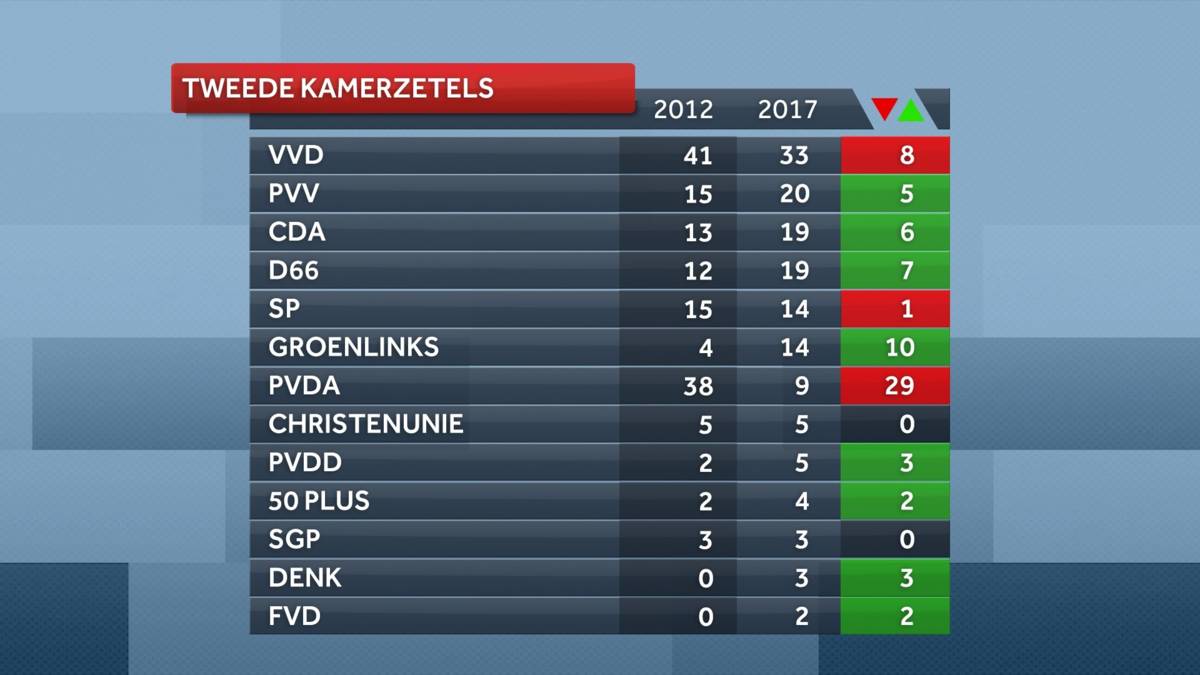 4A. Verkiezingsuitslag
Bron: NOS
Hier de titel van de presentatie invoegen
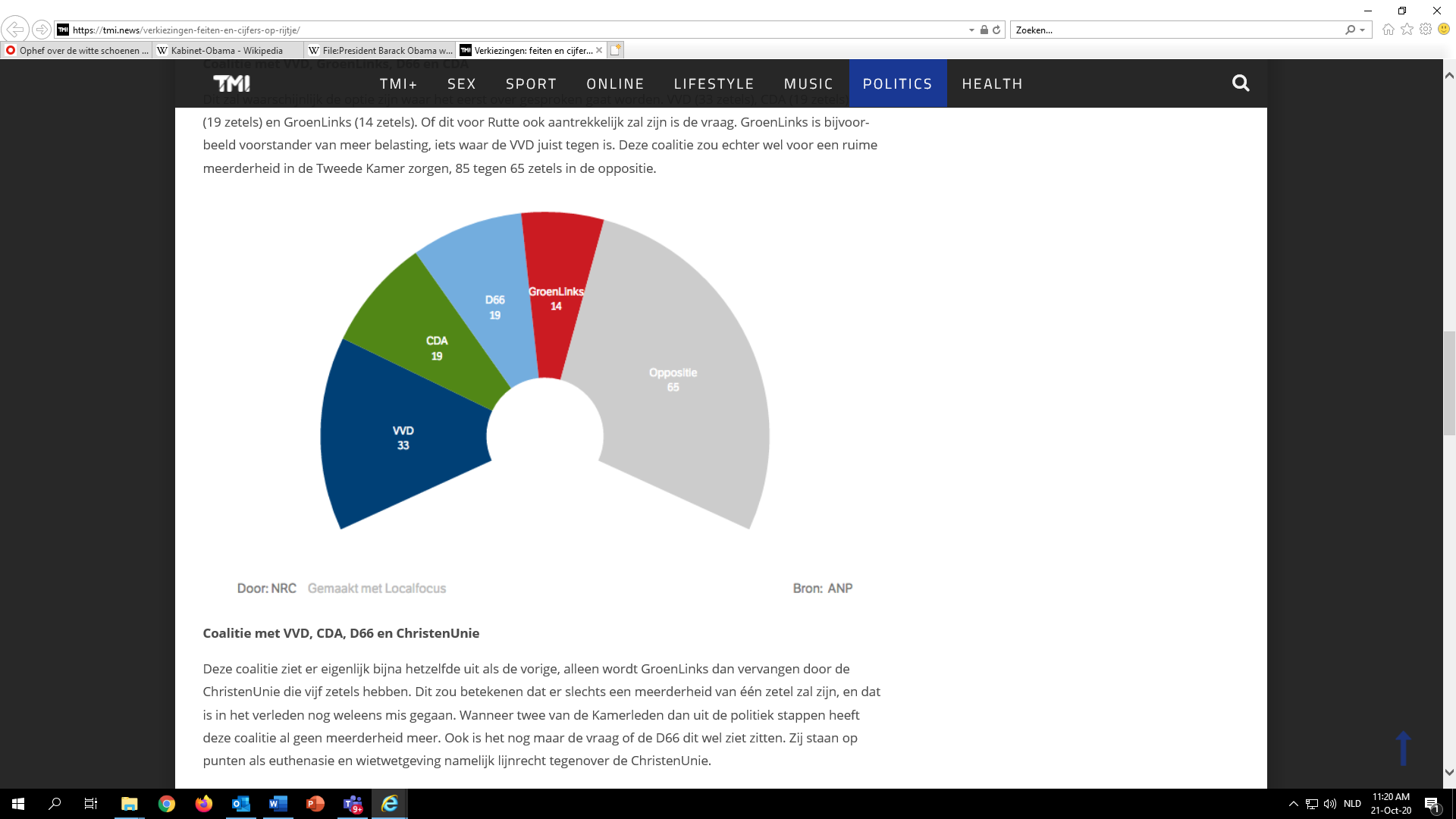 4B.Verkiezingsuitslag
Optie A
Puzzelen!
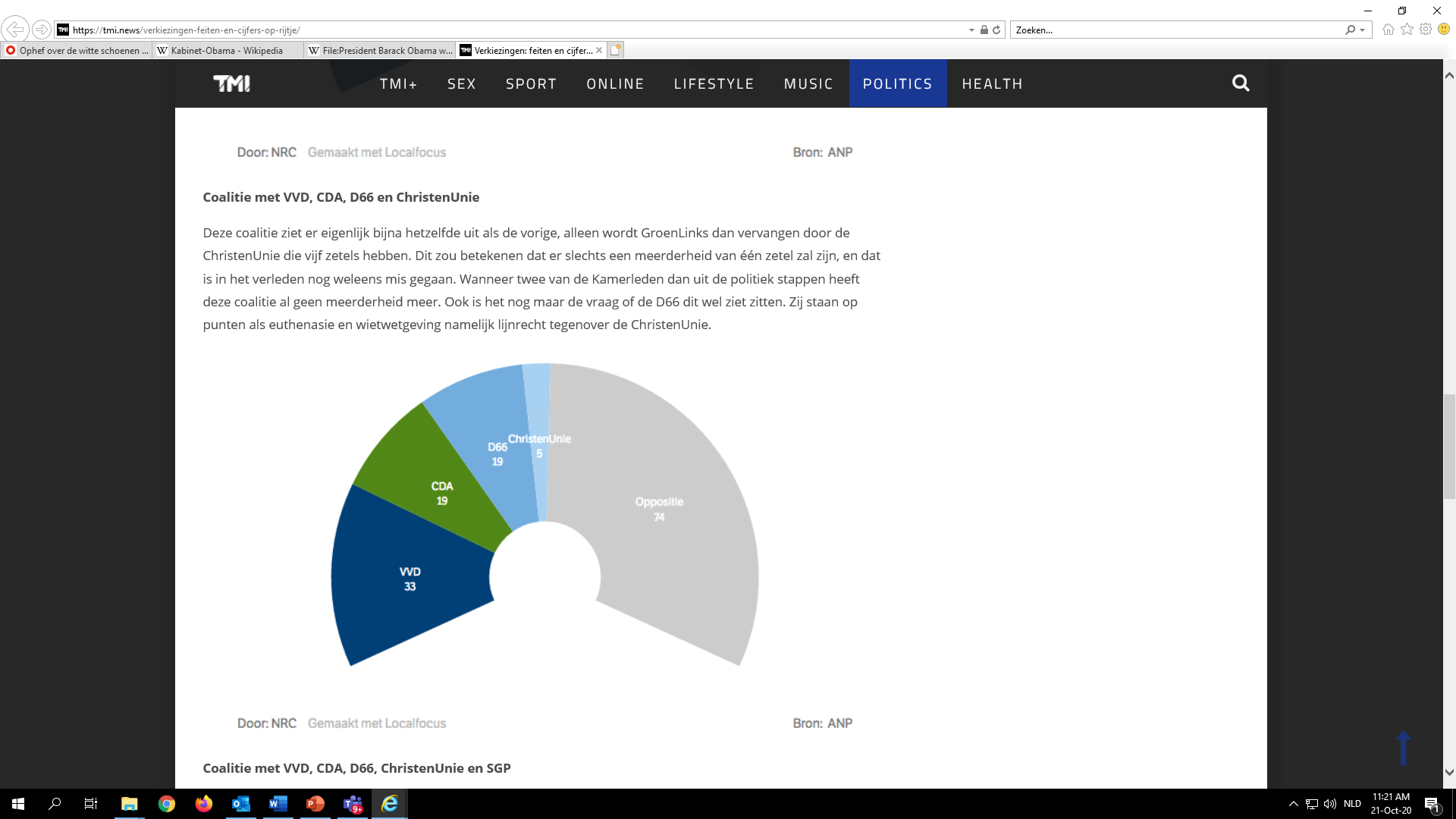 Optie B
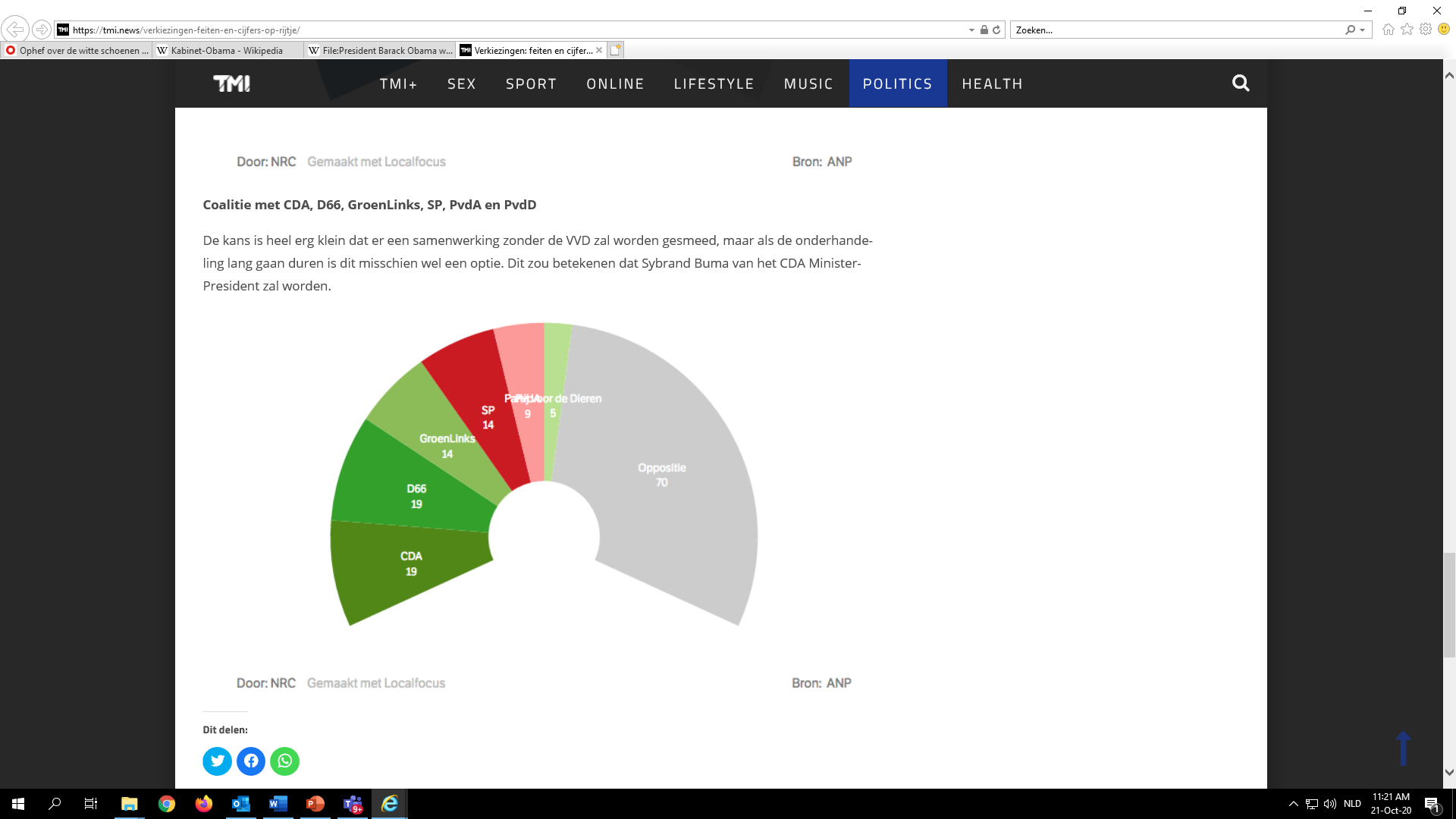 Optie C
Politiek in praktijk – Hoe wordt je minister-president of president?
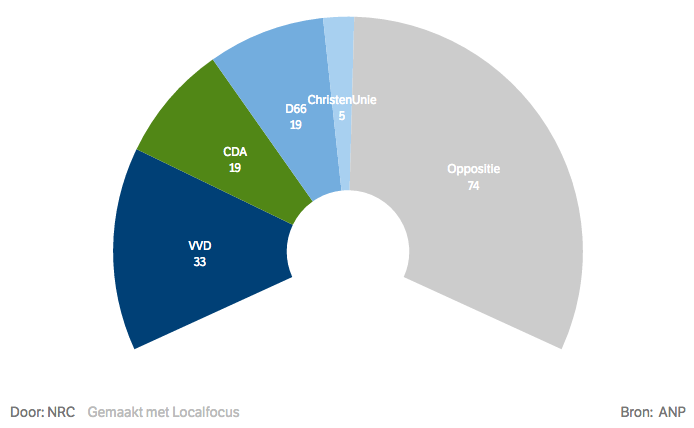 4C. Verkiezingsuitslag
Optie B werd het!
Politiek in praktijk – Hoe wordt je minister-president of president?
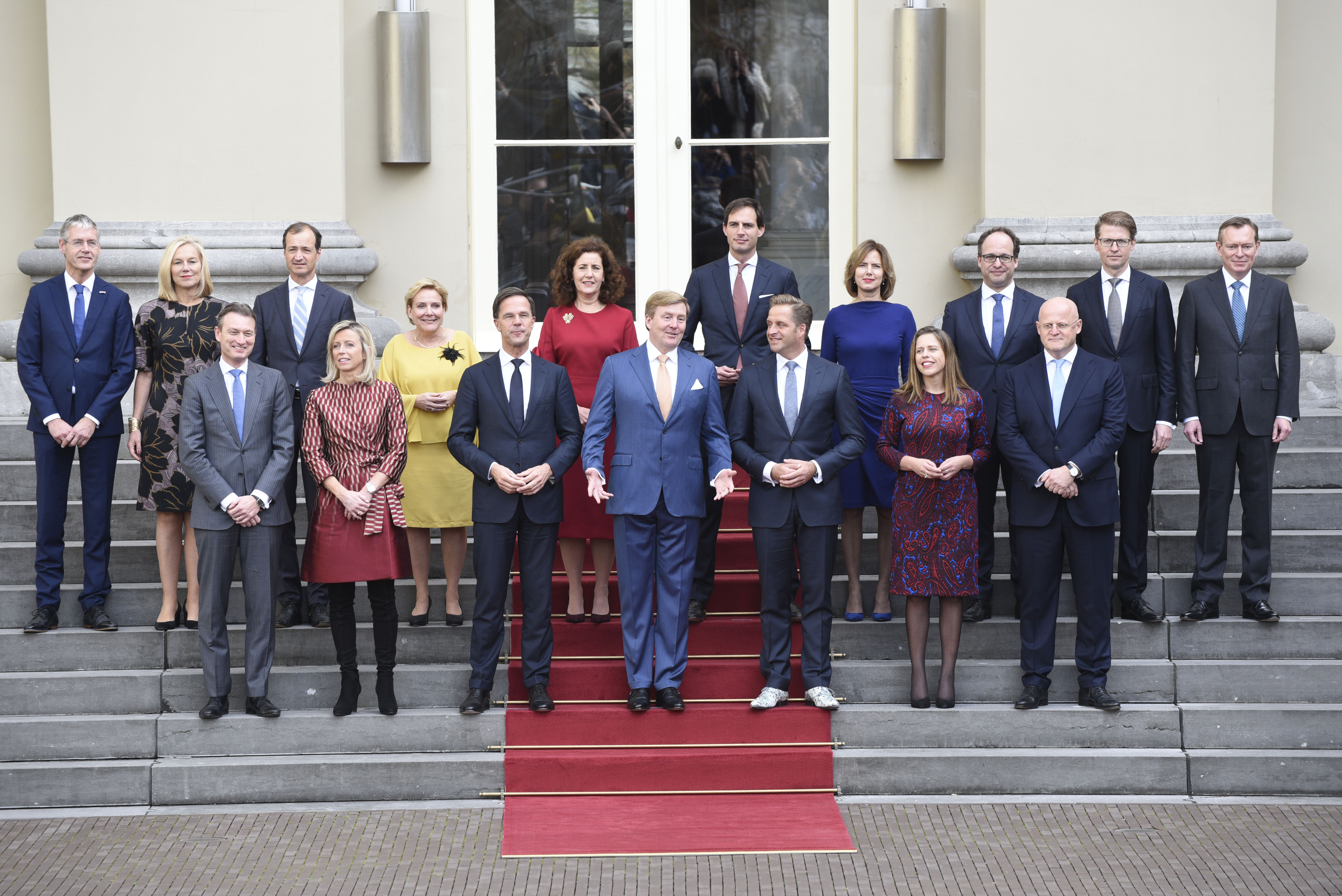 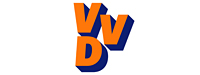 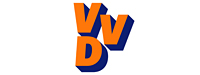 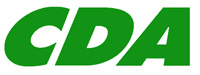 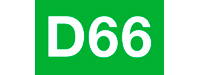 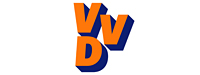 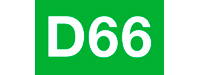 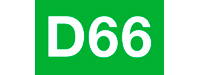 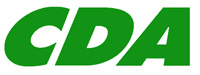 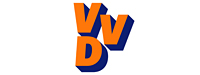 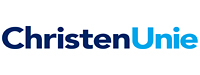 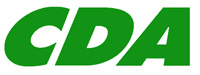 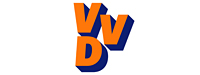 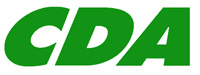 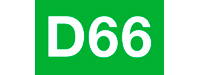 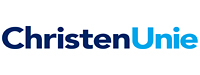 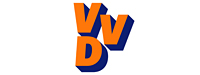 5. Nieuw kabinet
Politiek in praktijk – Hoe wordt je minister-president of president?
Verenigde Staten
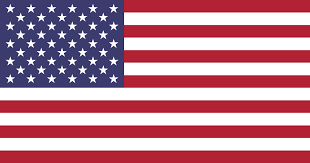 Politiek in praktijk – Hoe wordt je minister-president of president?
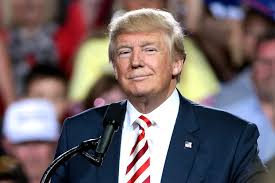 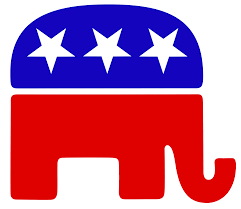 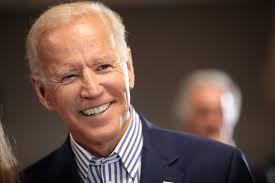 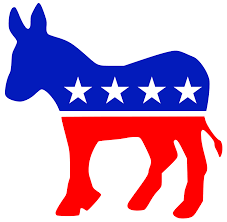 Joe Biden - Democraten
Donald Trump - Republikeinen
1. Leider worden van een politieke partij
Politiek in praktijk – Hoe wordt je minister-president of president?
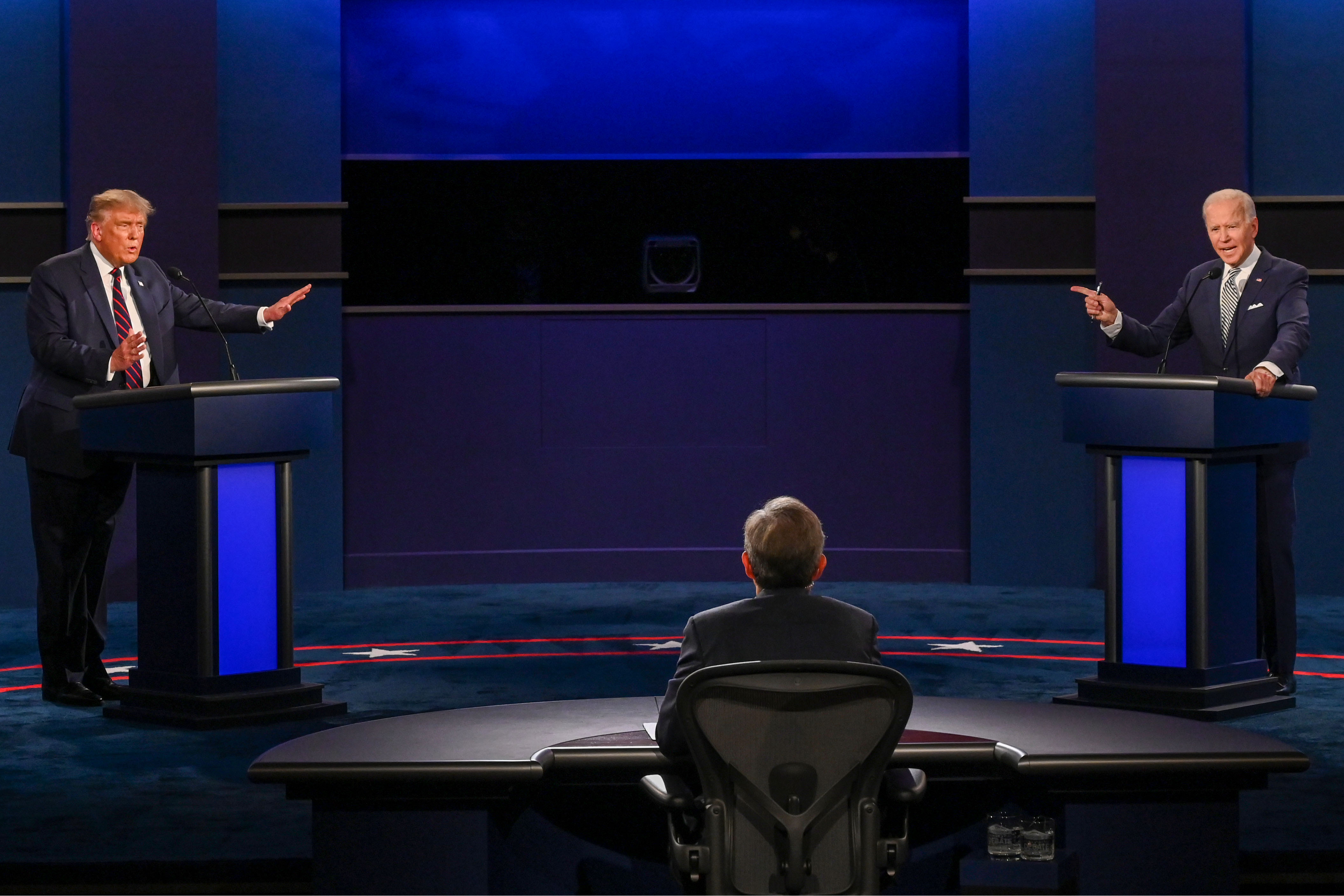 2. Kiezers overtuigen
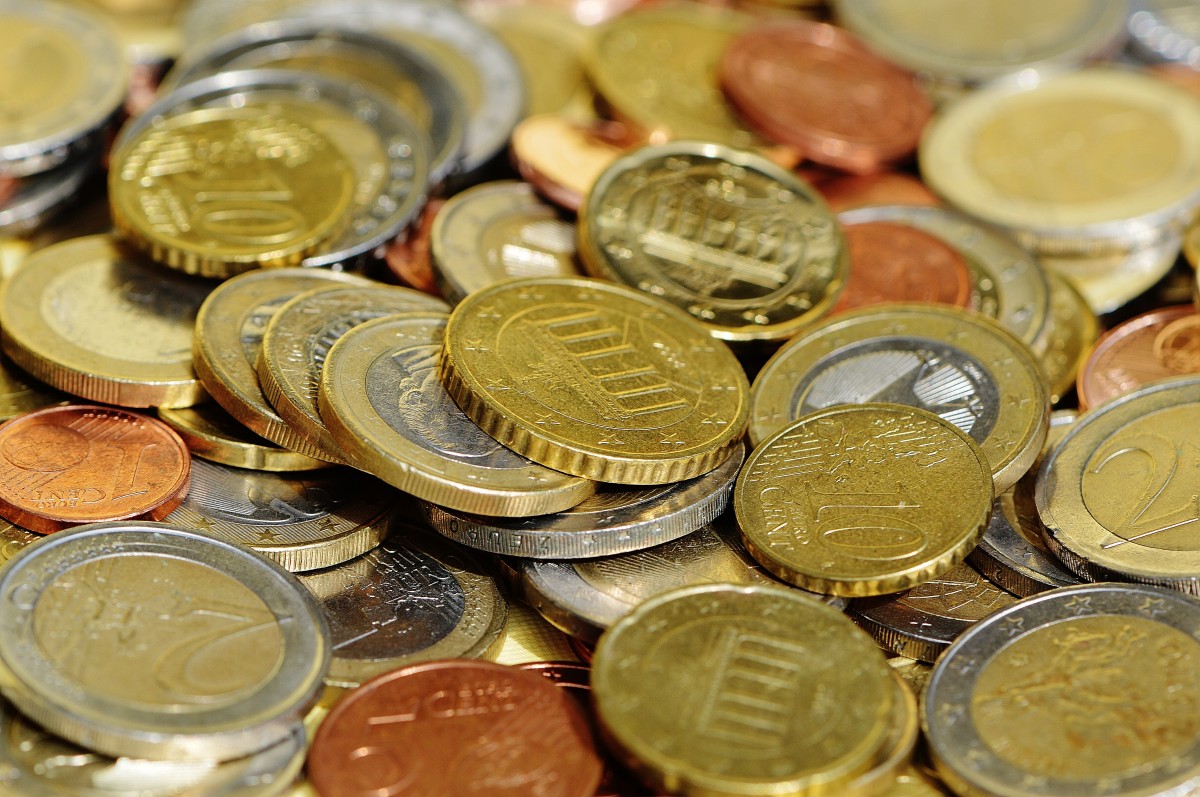 Rijke mensen moeten meer belasting gaan betalen
EENS
ONEENS
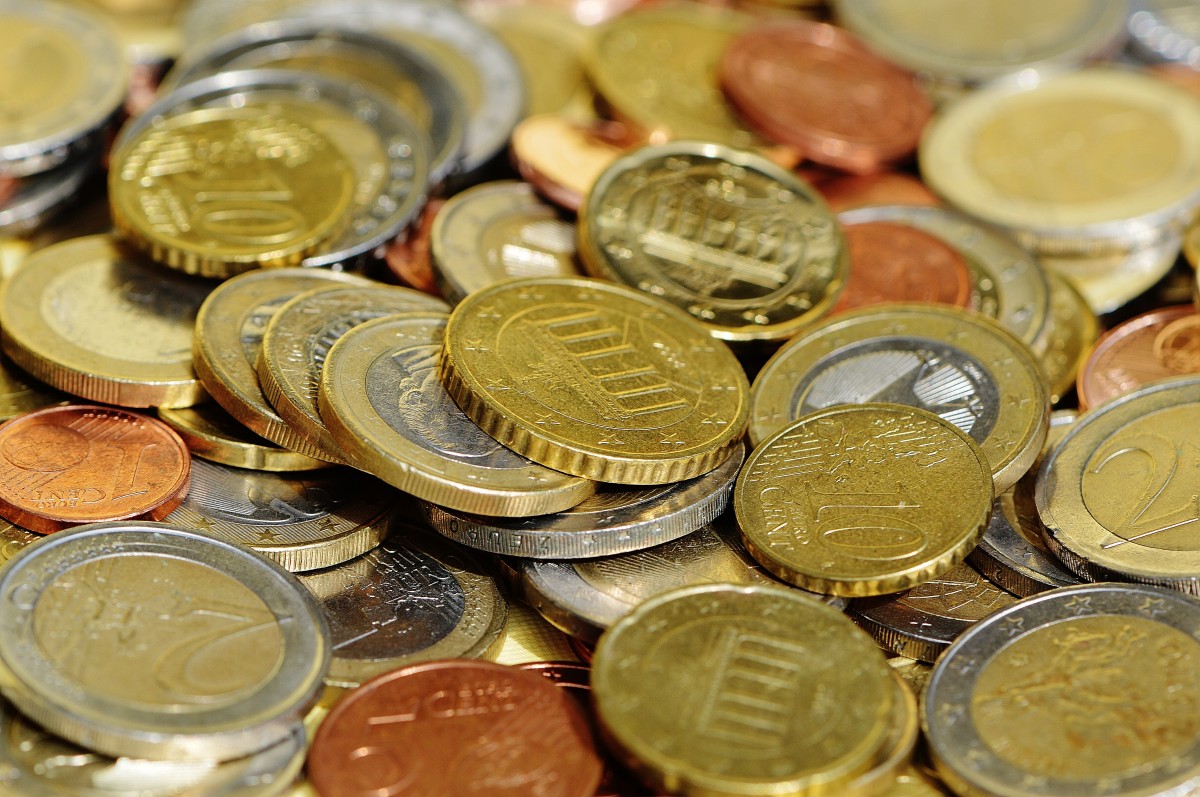 Rijke mensen moeten meer belasting gaan betalen
EENS
ONEENS
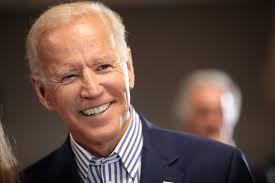 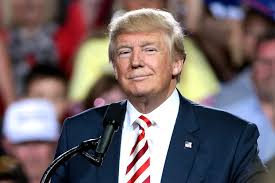 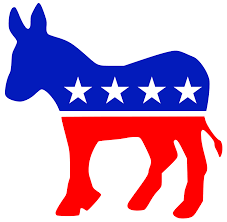 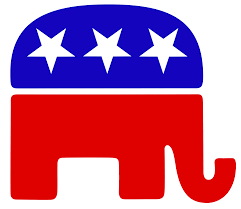 [Speaker Notes: De hoogste inkomensgroepen moeten meer belasting gaan betalen]
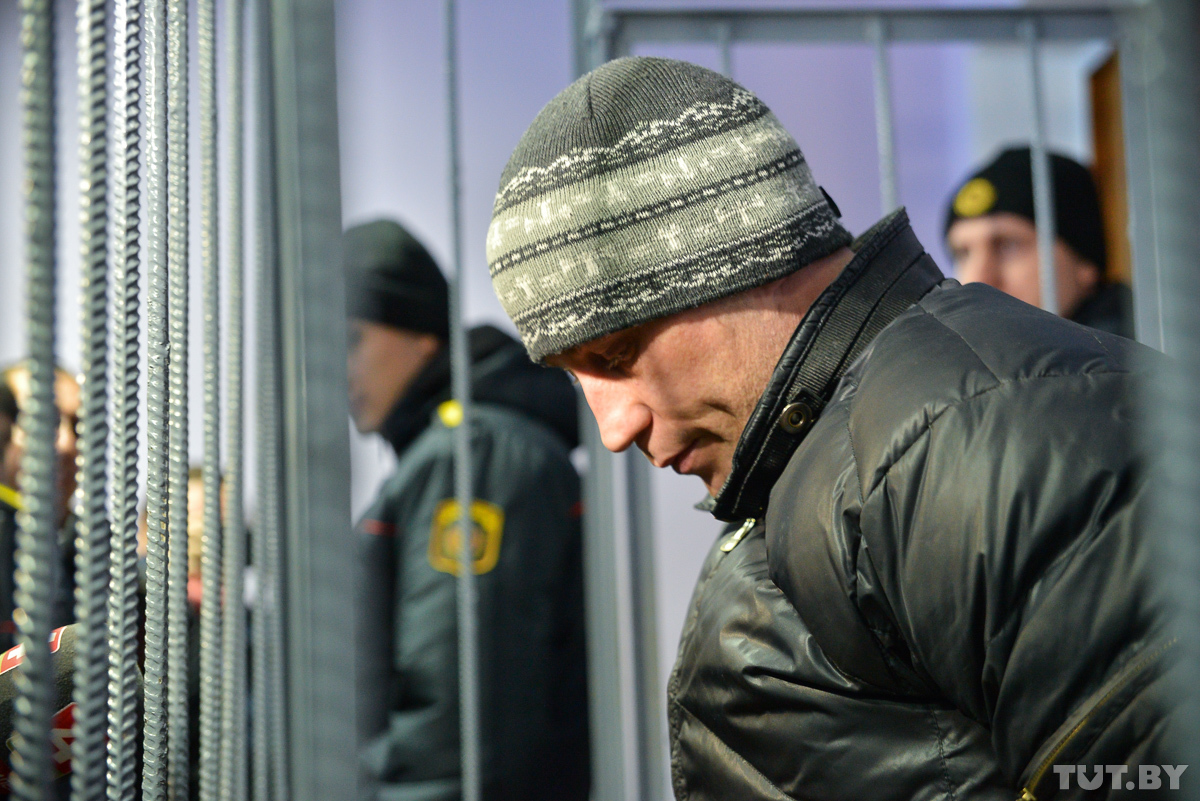 Criminelen moeten de doodstraf kunnen krijgen
EENS
ONEENS
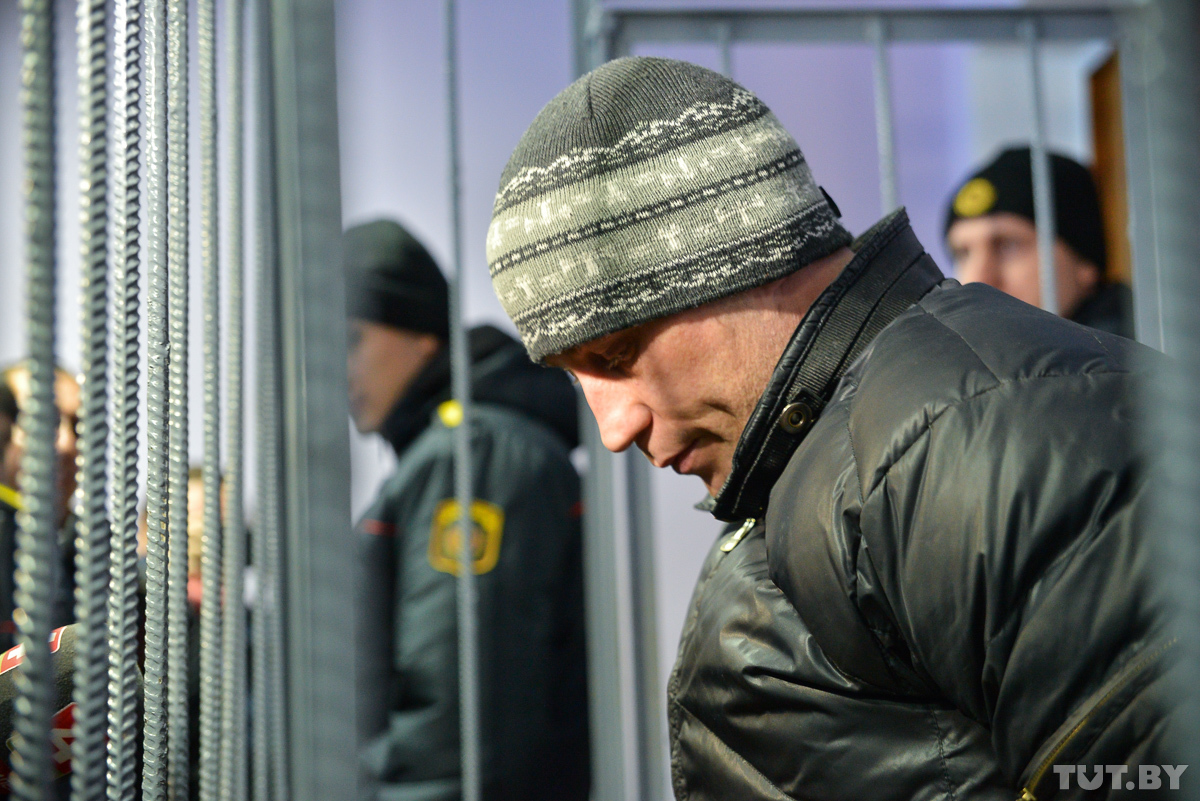 Criminelen moeten de doodstraf kunnen krijgen
EENS
ONEENS
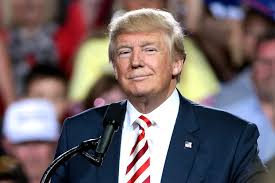 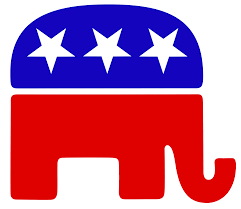 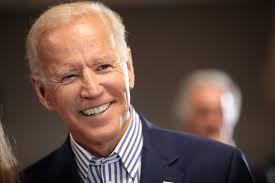 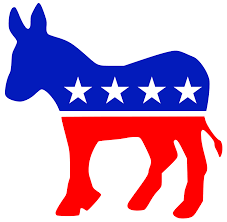 [Speaker Notes: De hoogste inkomensgroepen moeten meer belasting gaan betalen]
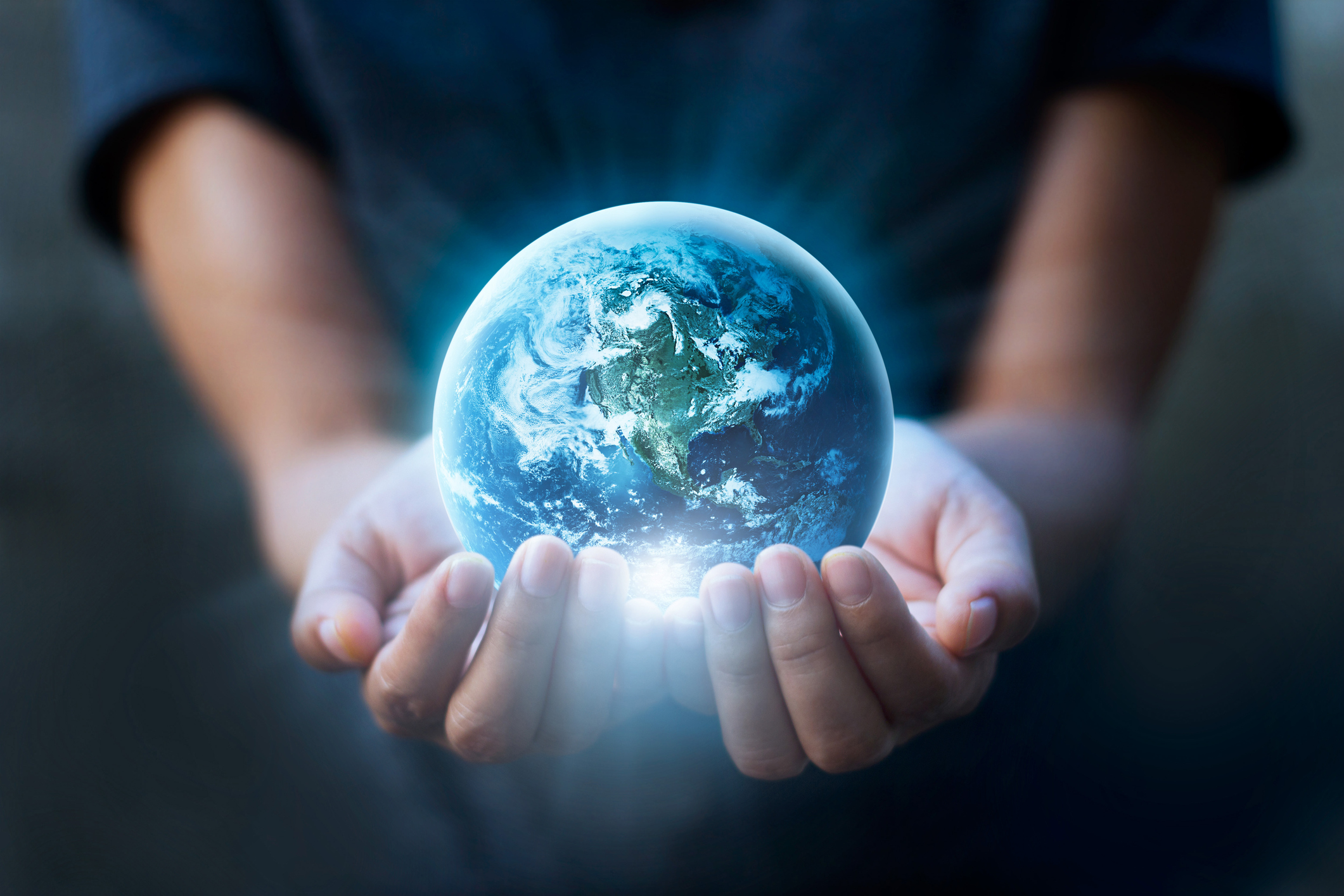 De VS moeten meer doen om klimaatverandering tegen te gaan
EENS
ONEENS
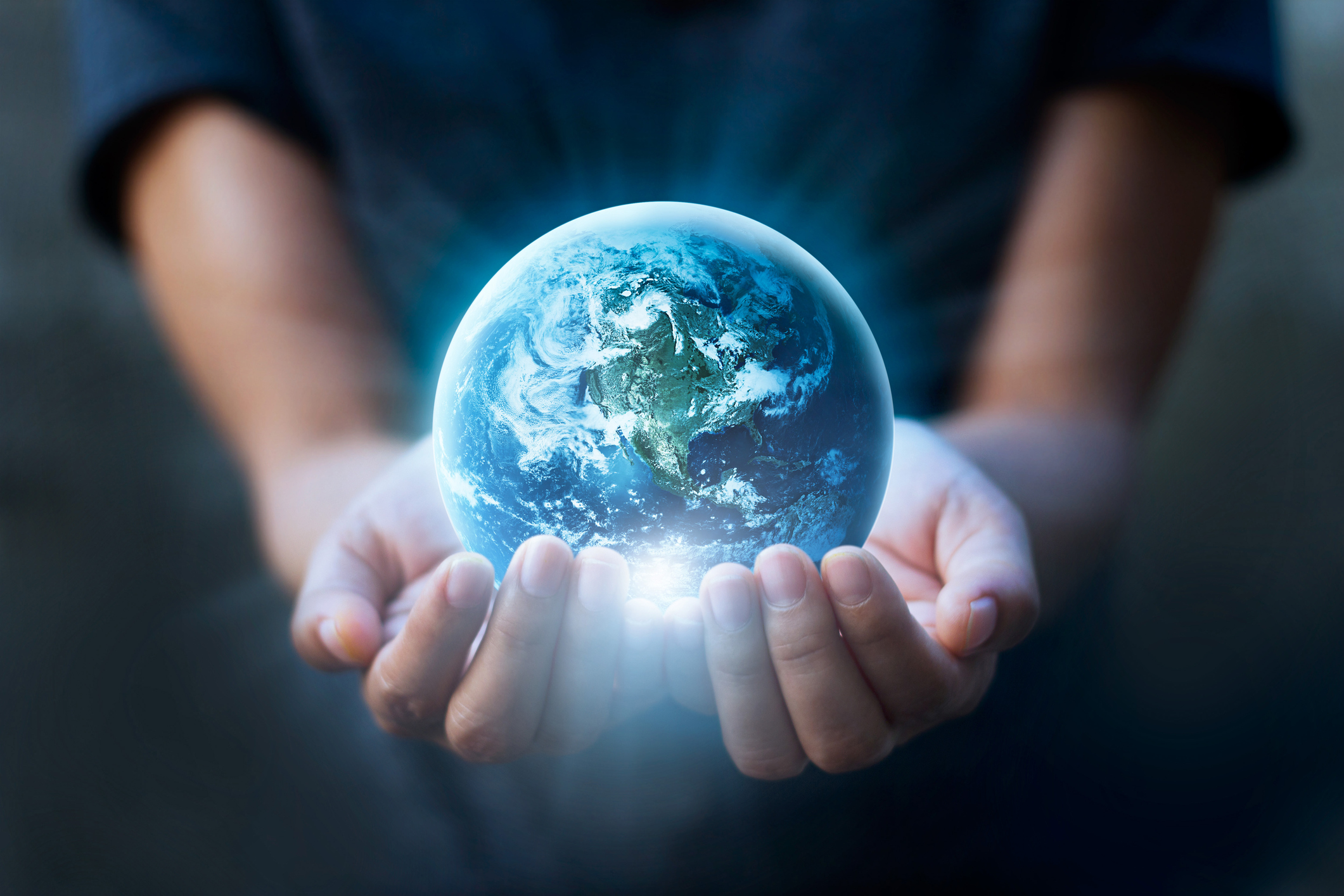 De VS moeten meer doen om klimaatverandering tegen te gaan
EENS
ONEENS
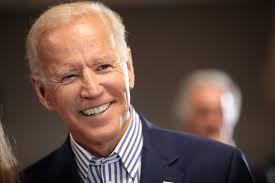 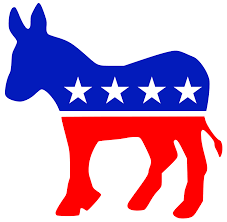 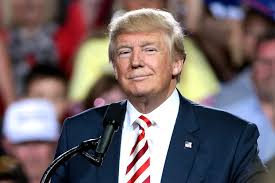 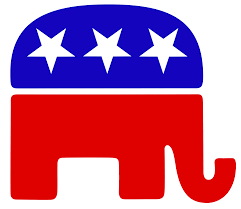 [Speaker Notes: De hoogste inkomensgroepen moeten meer belasting gaan betalen]
Politiek in praktijk – Hoe wordt je minister-president of president?
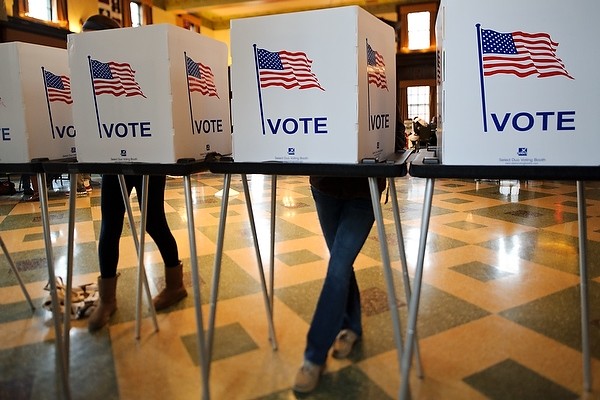 3. Verkiezingen
Politiek in praktijk – Hoe wordt je minister-president of president?
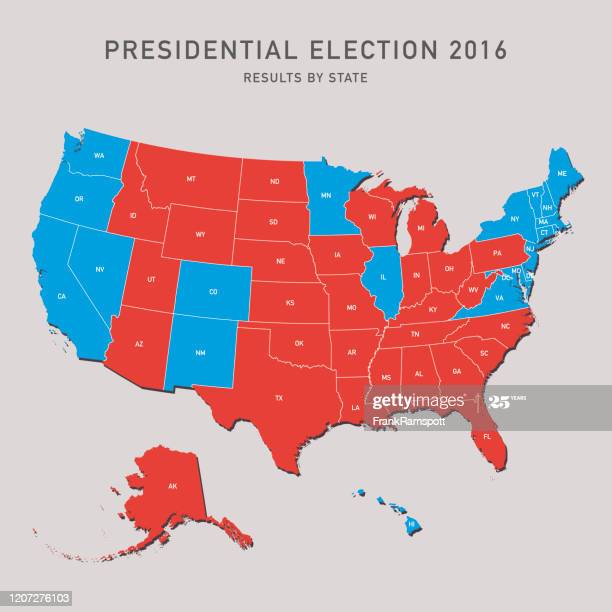 4. Verkiezingsuitslag
Politiek in praktijk – Hoe wordt je minister-president of president?
5. Nieuw kabinet
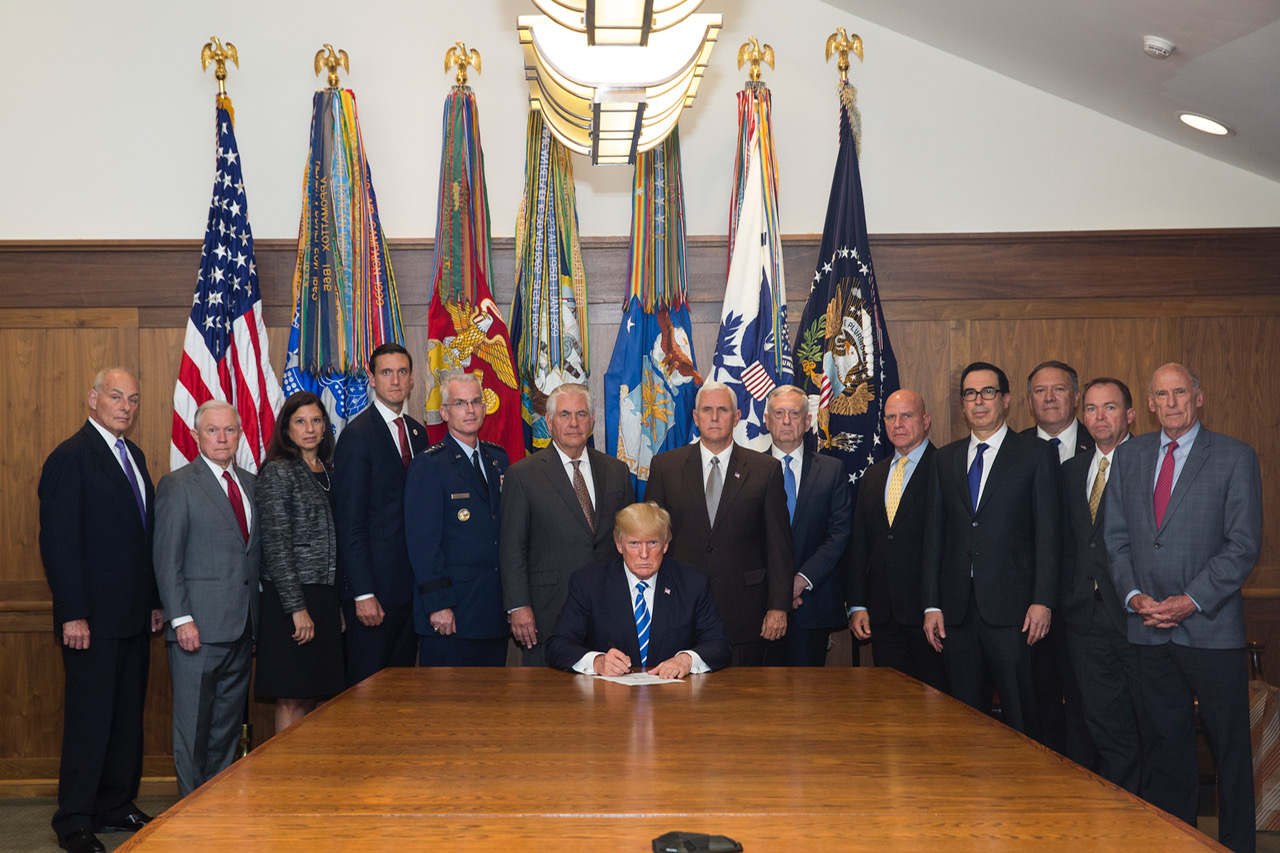 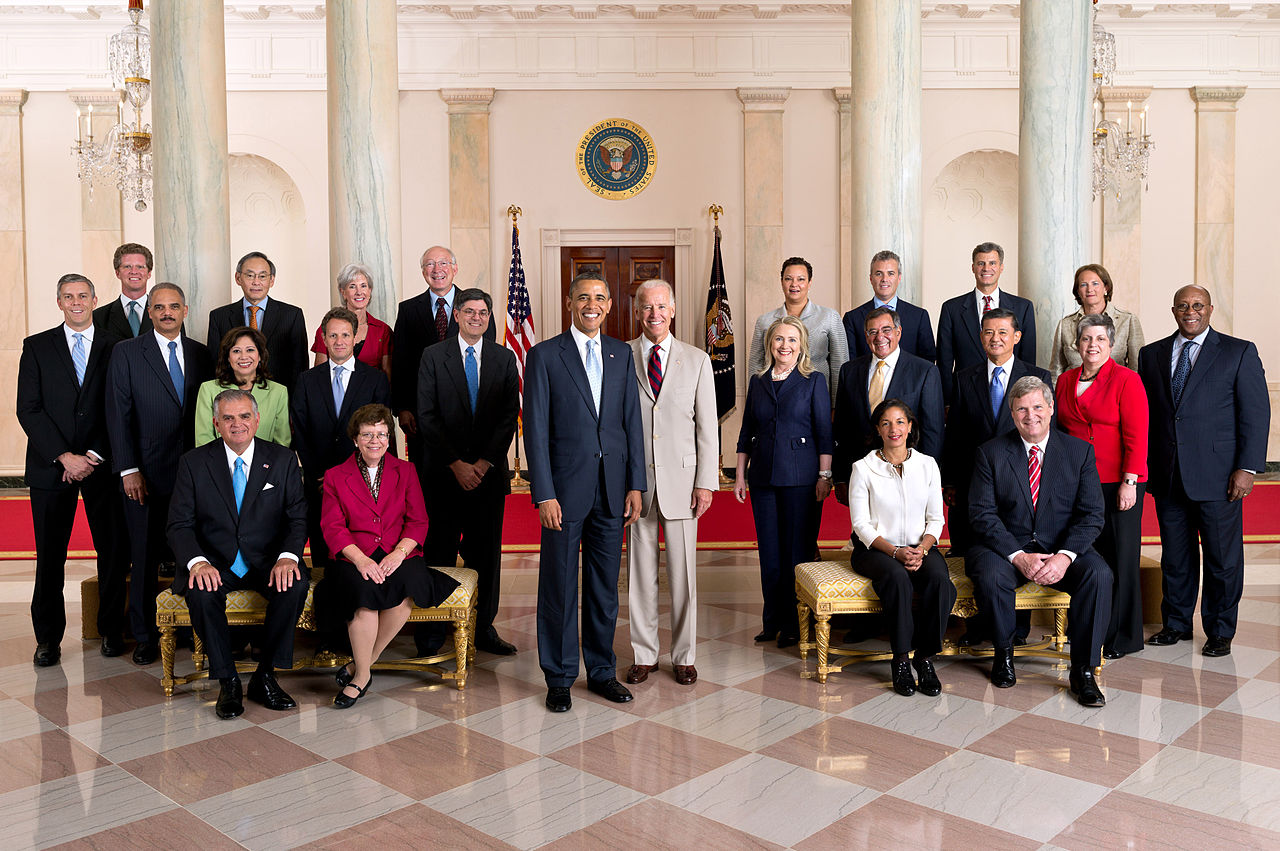 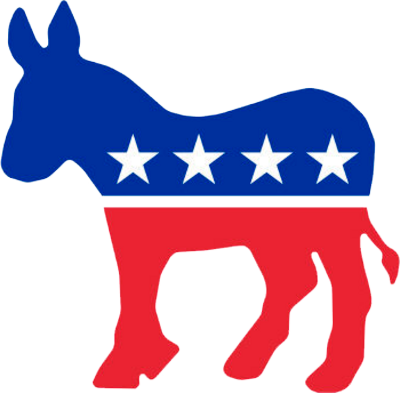 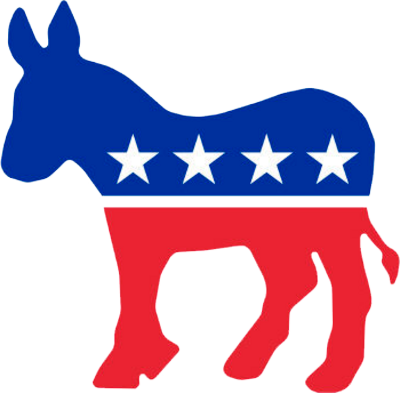 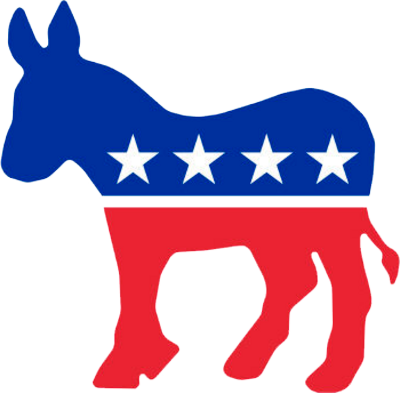 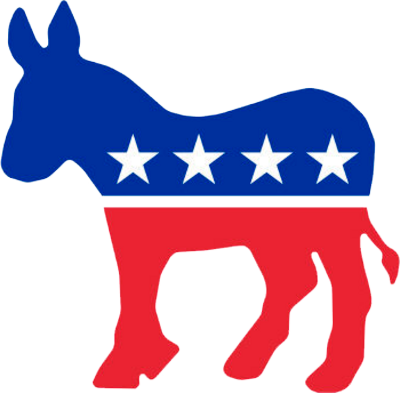 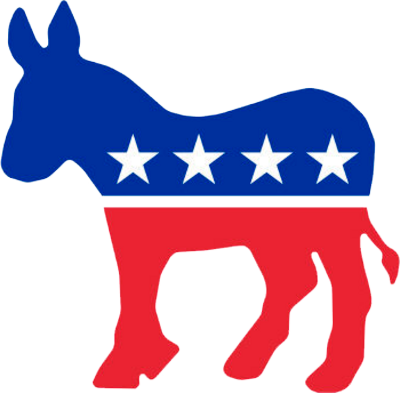 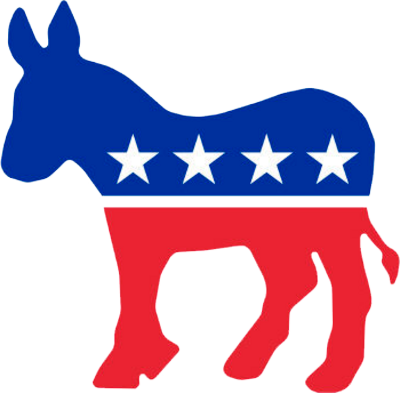 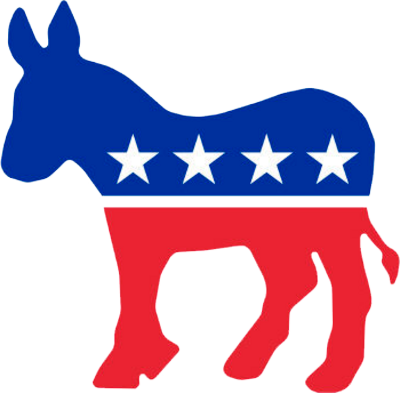 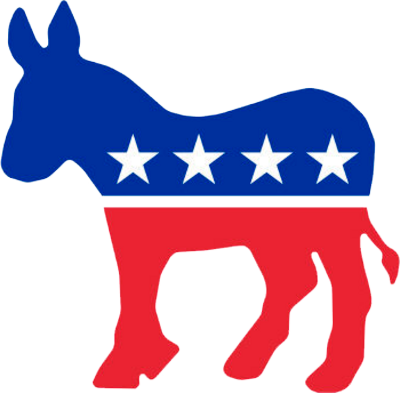 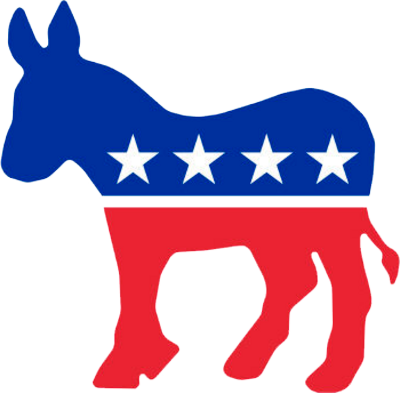 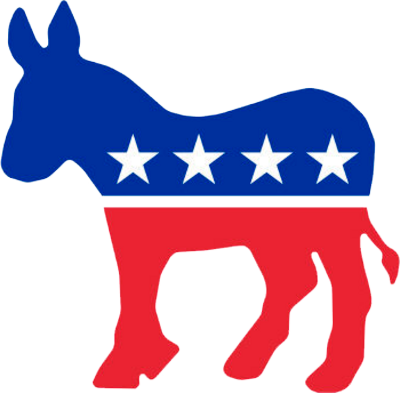 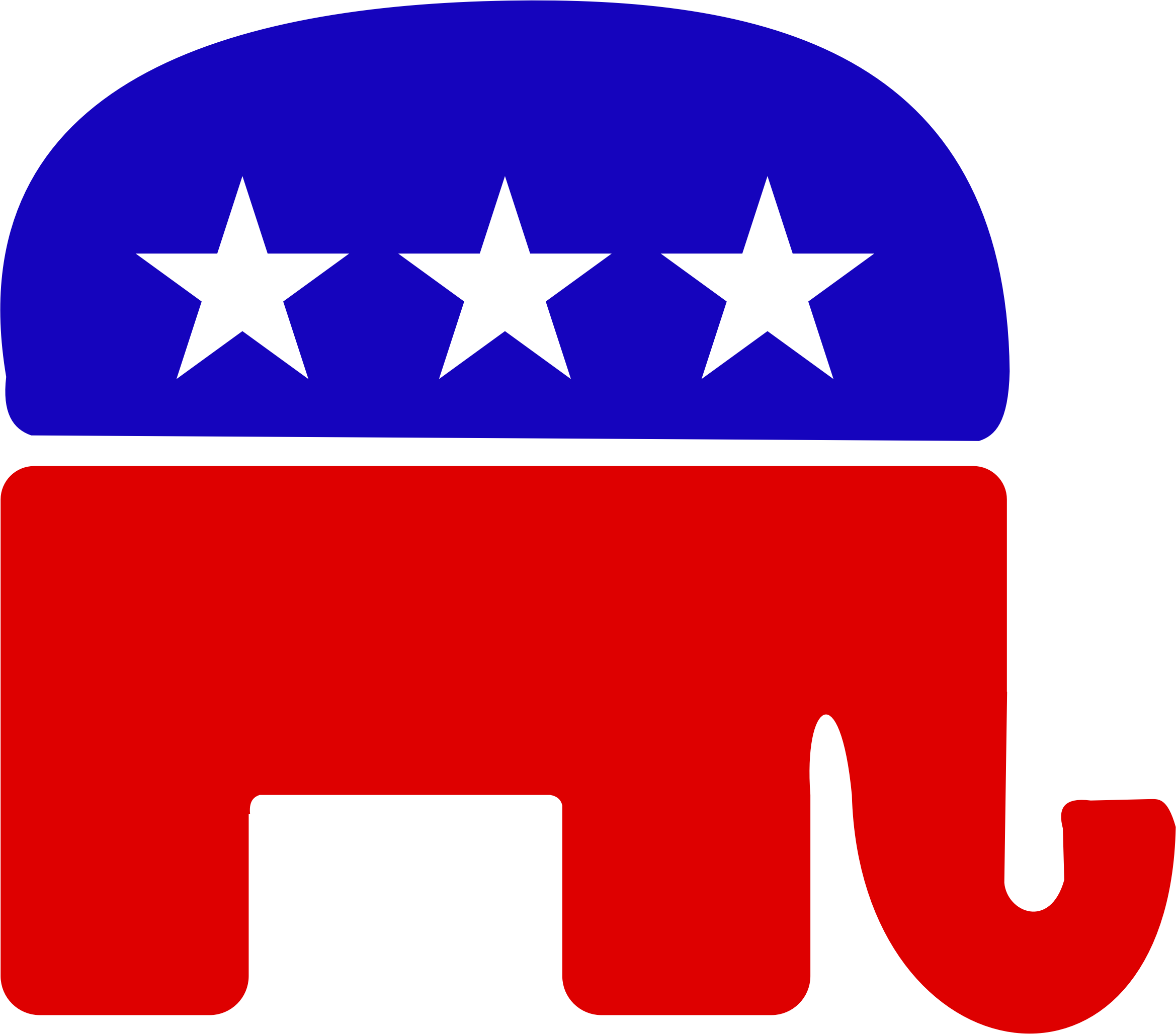 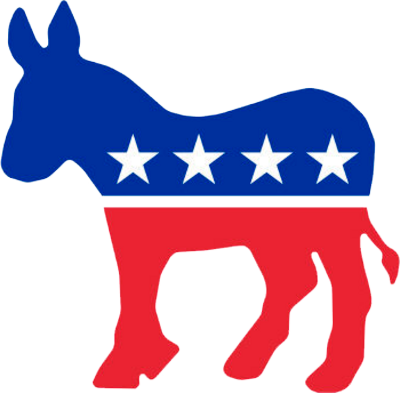 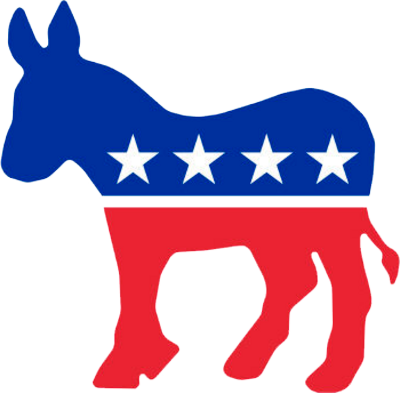 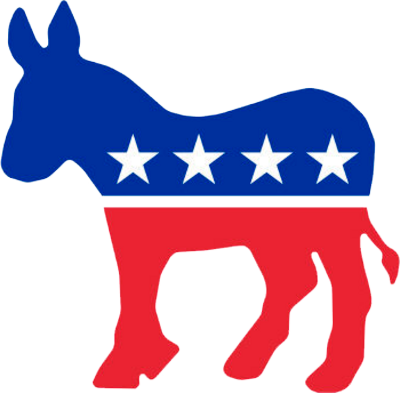 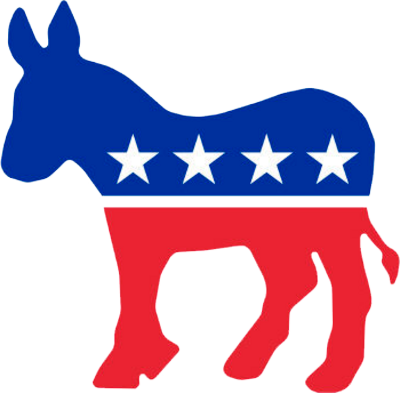 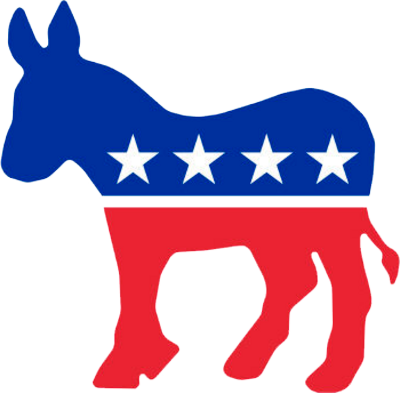 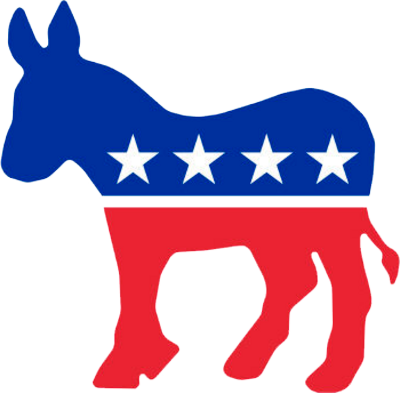 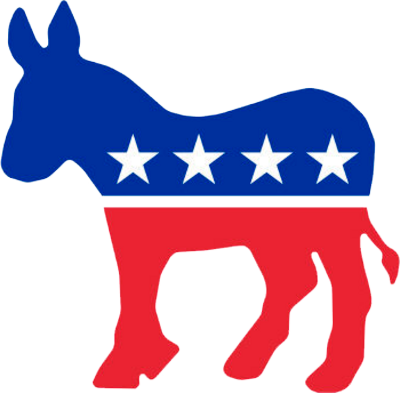 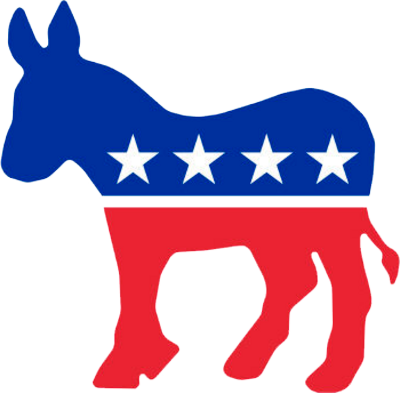 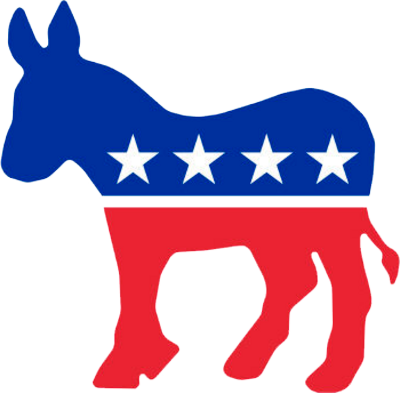 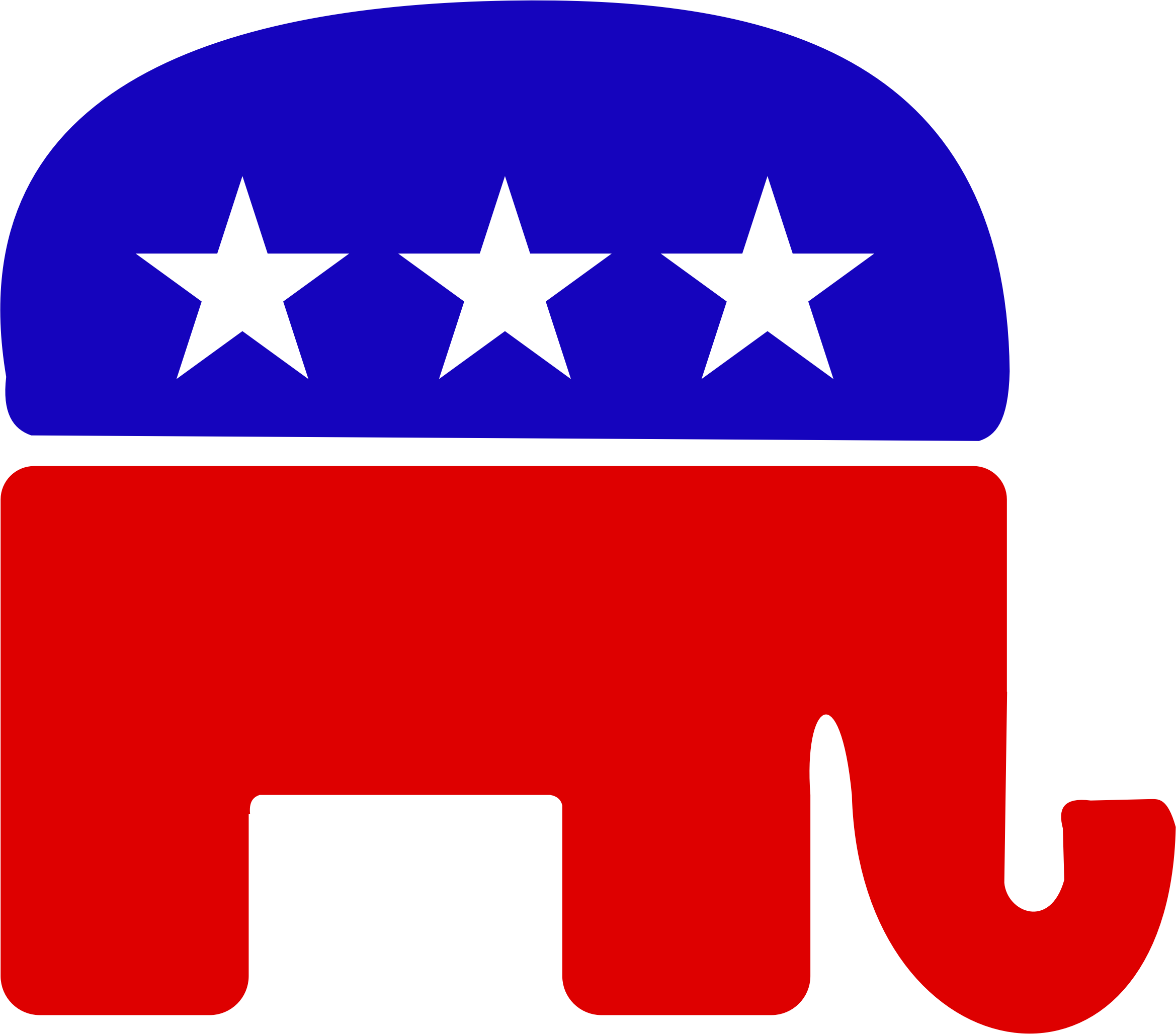 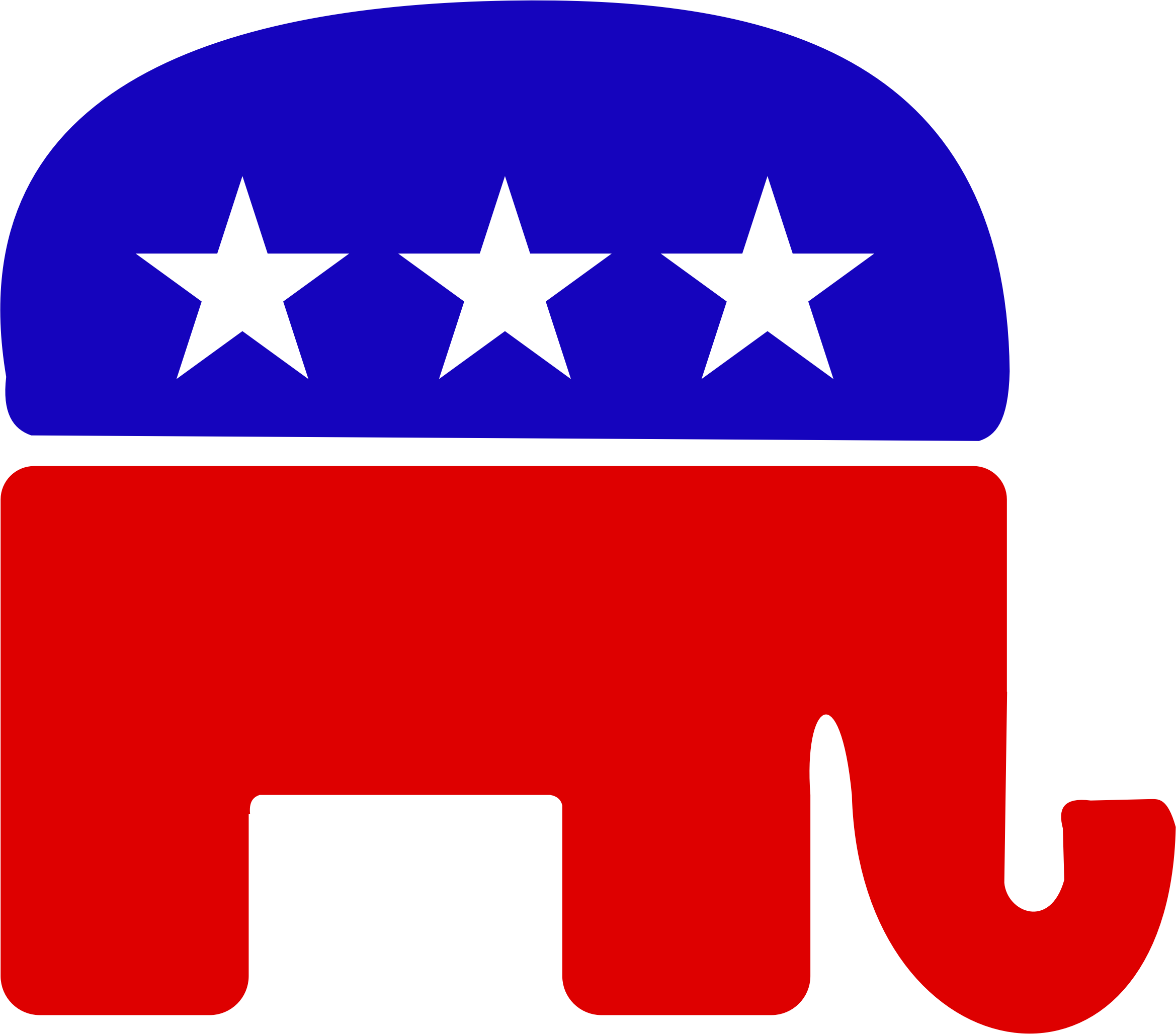 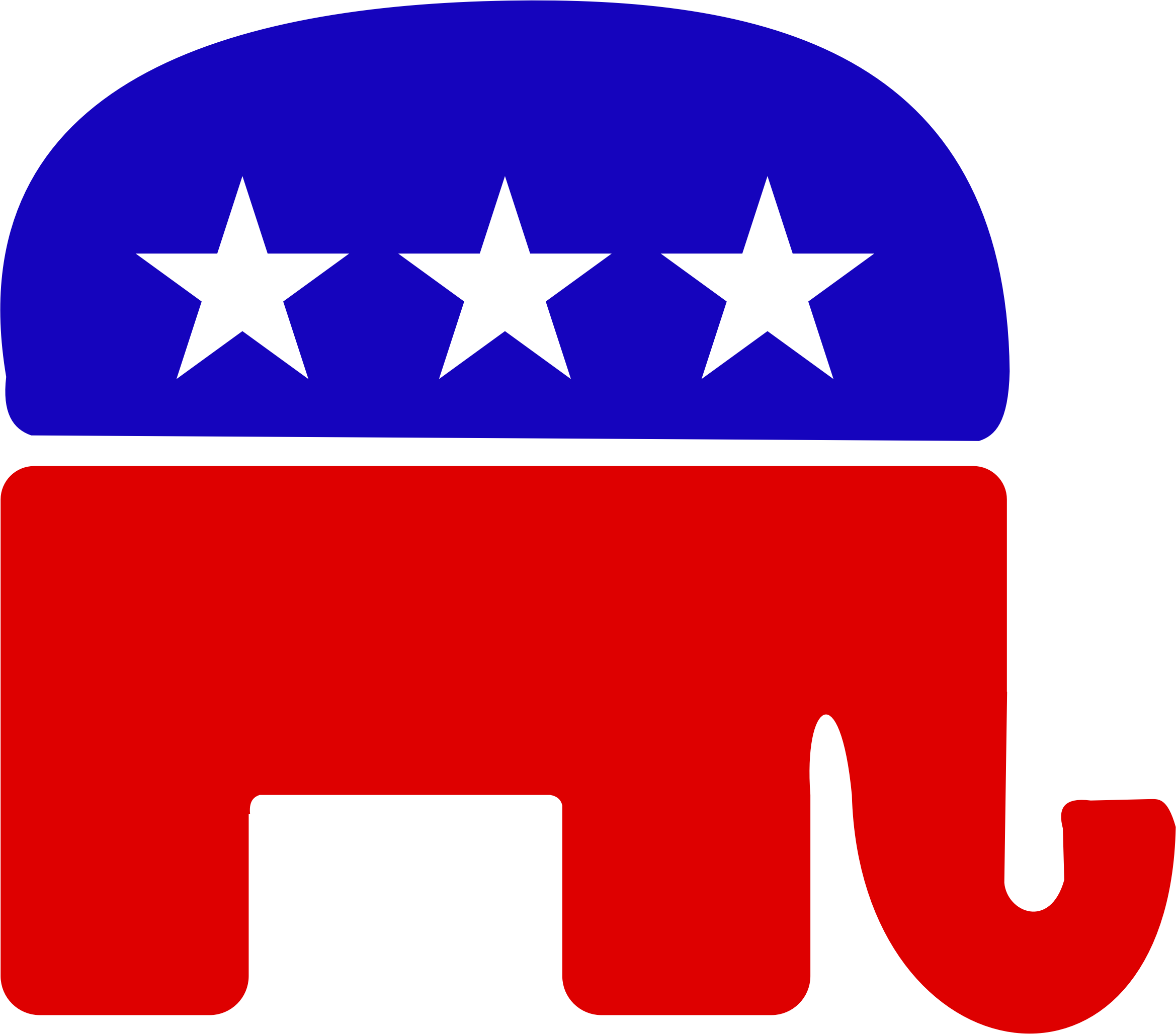 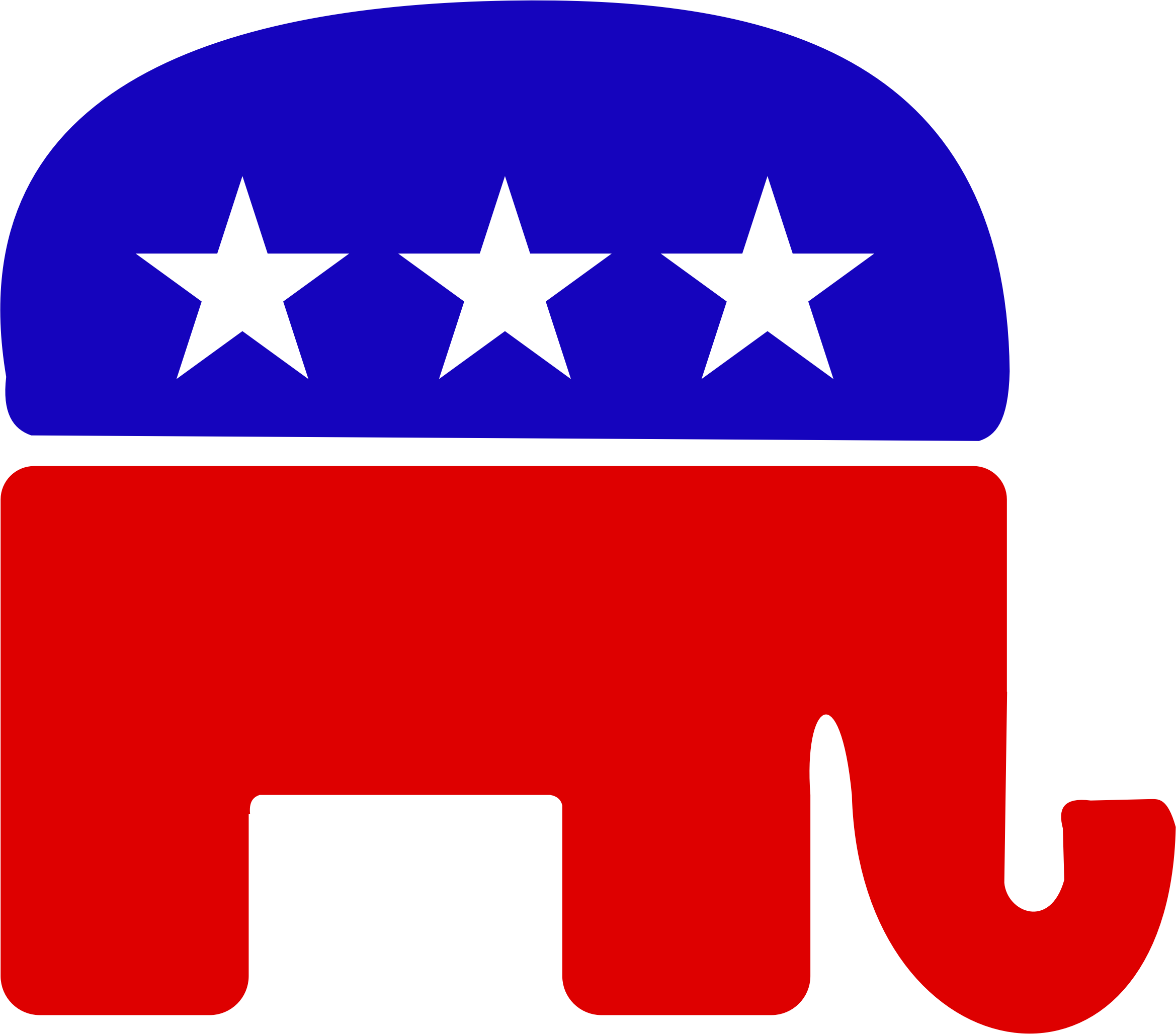 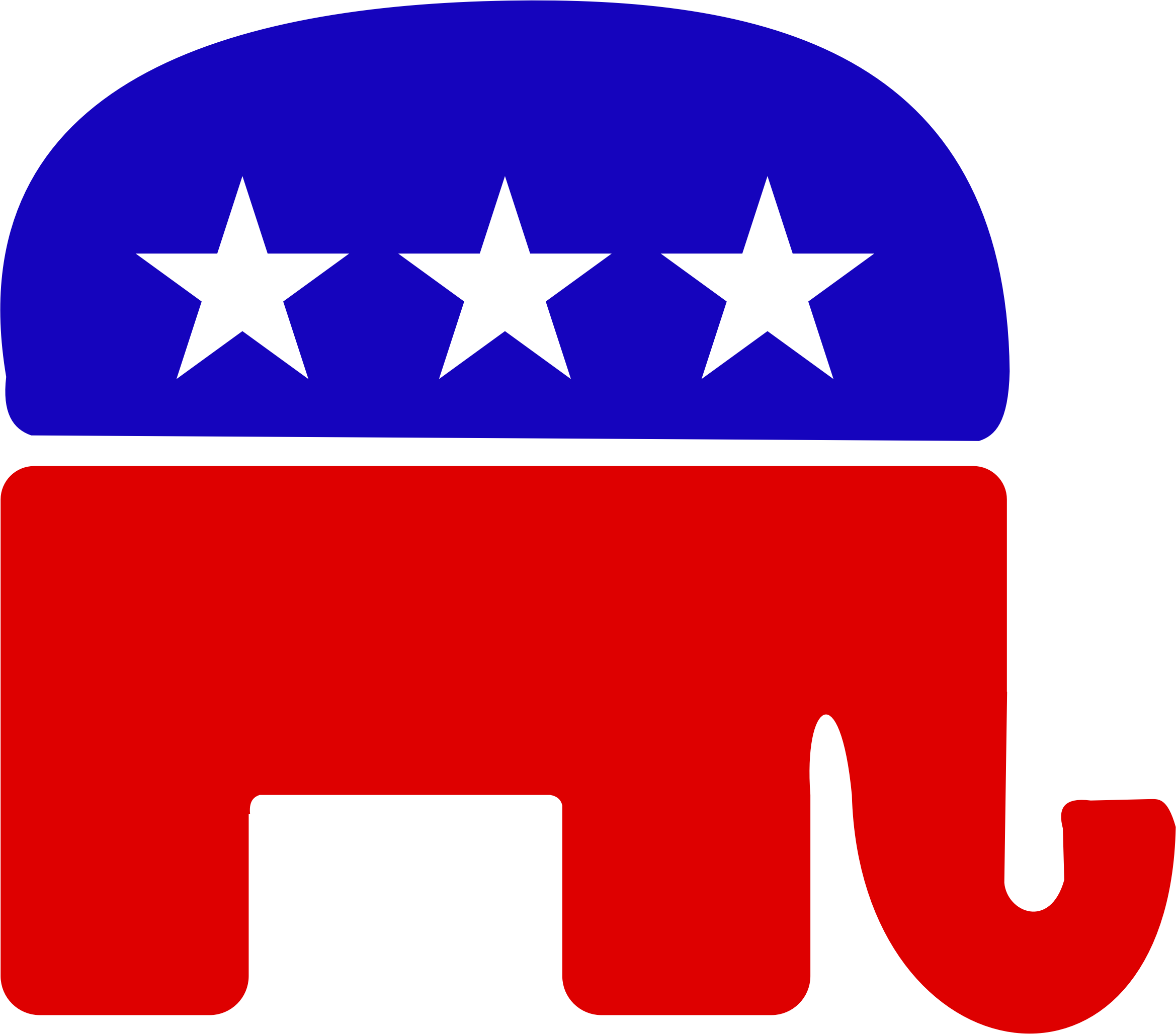 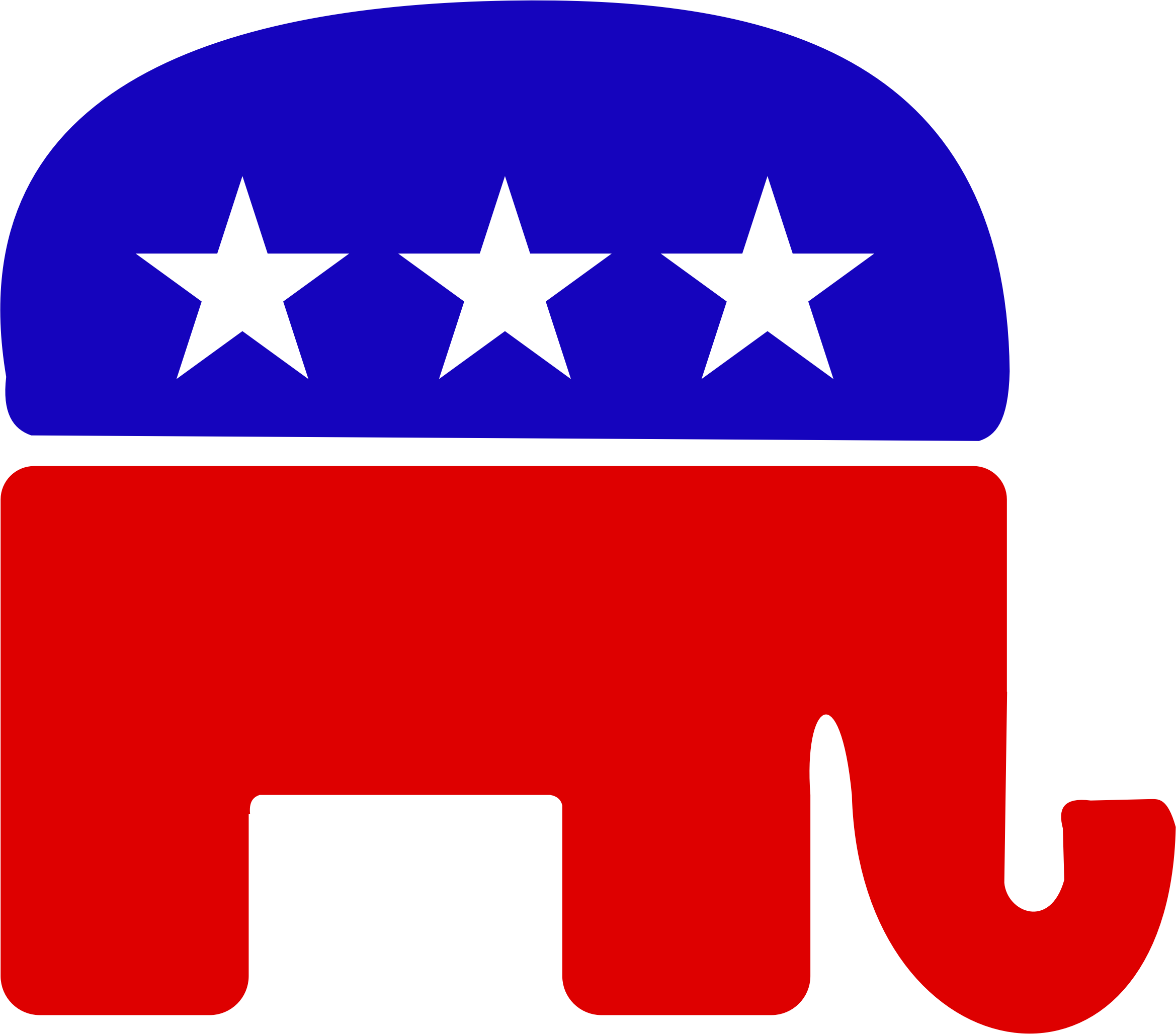 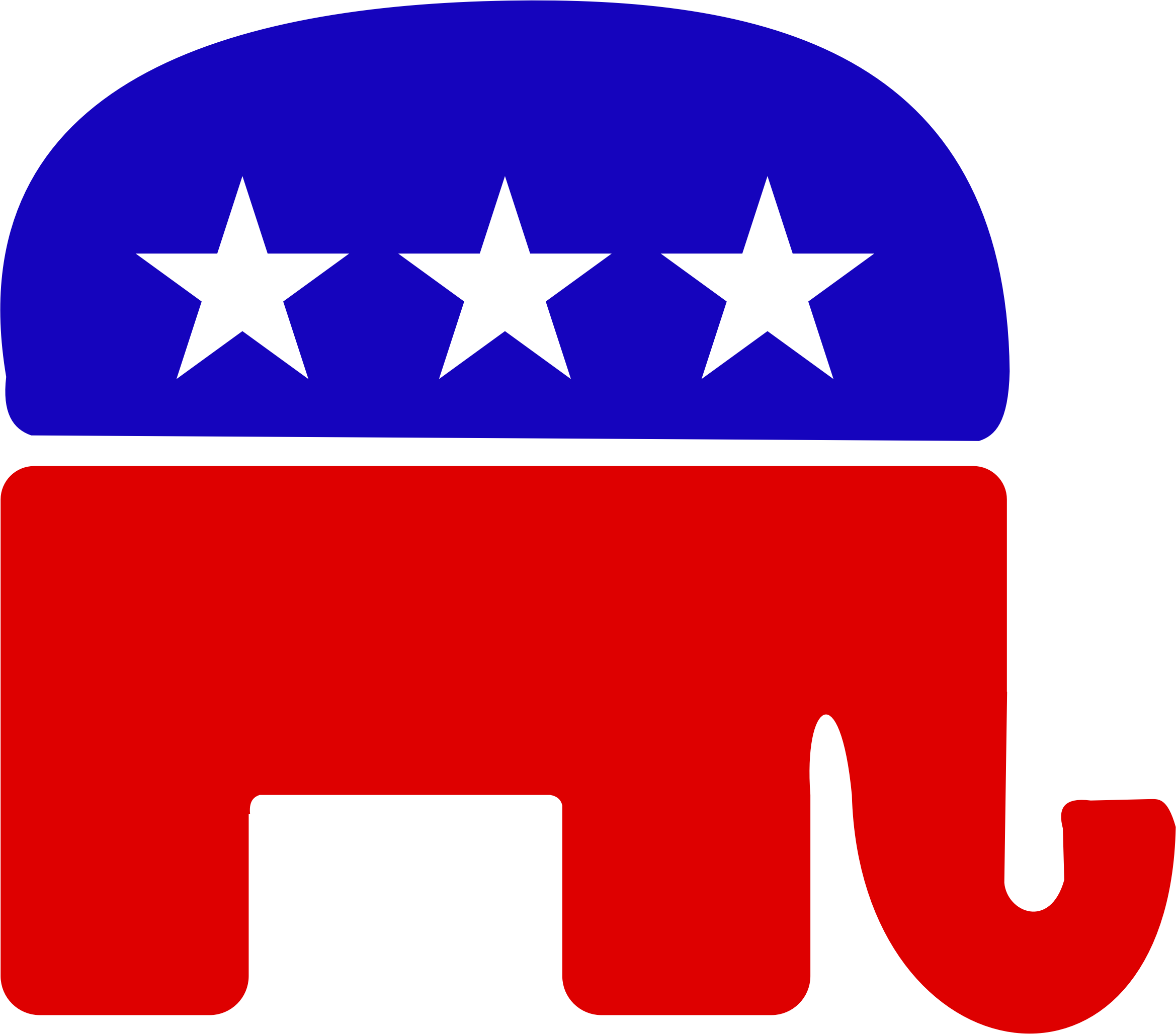 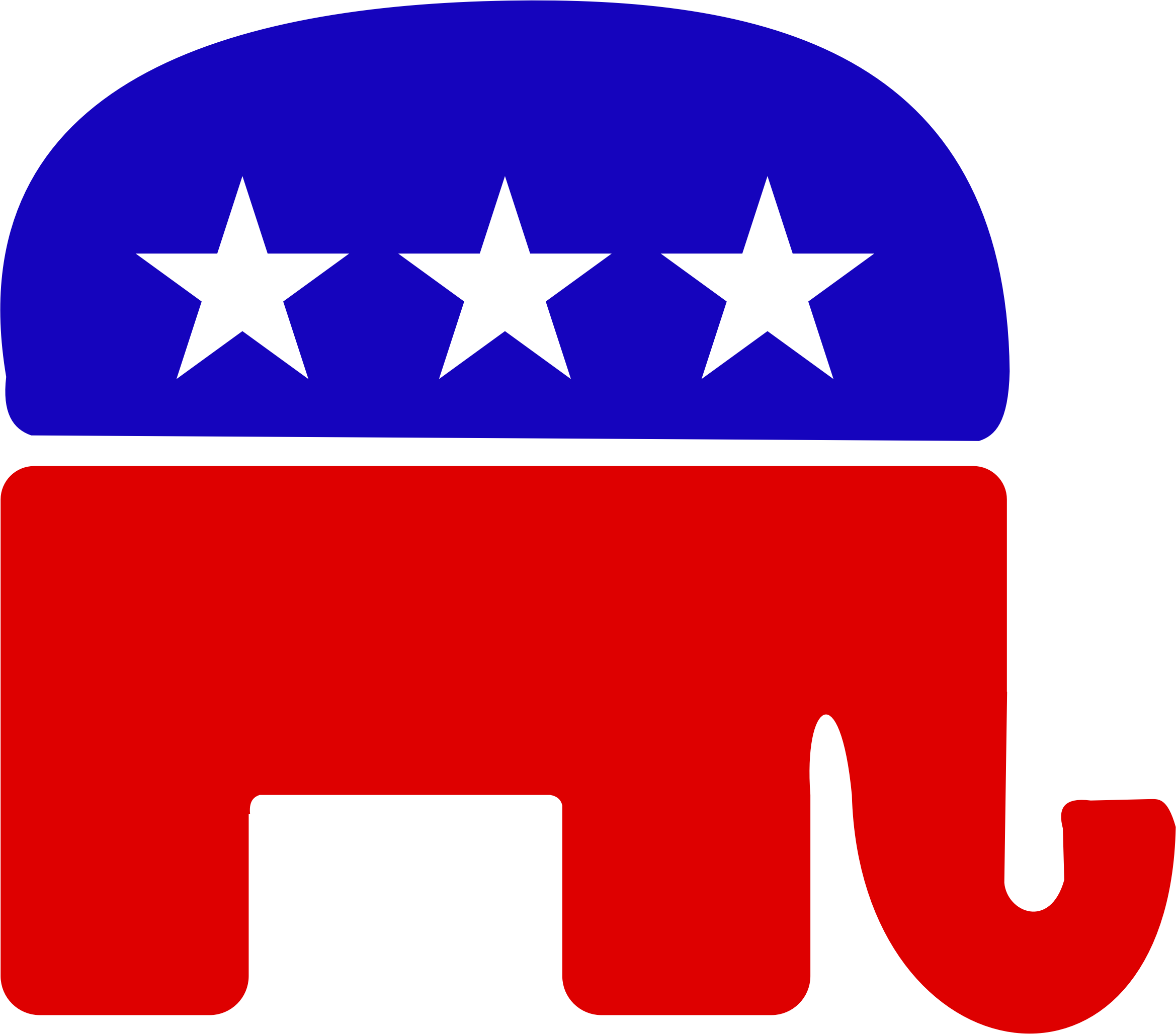 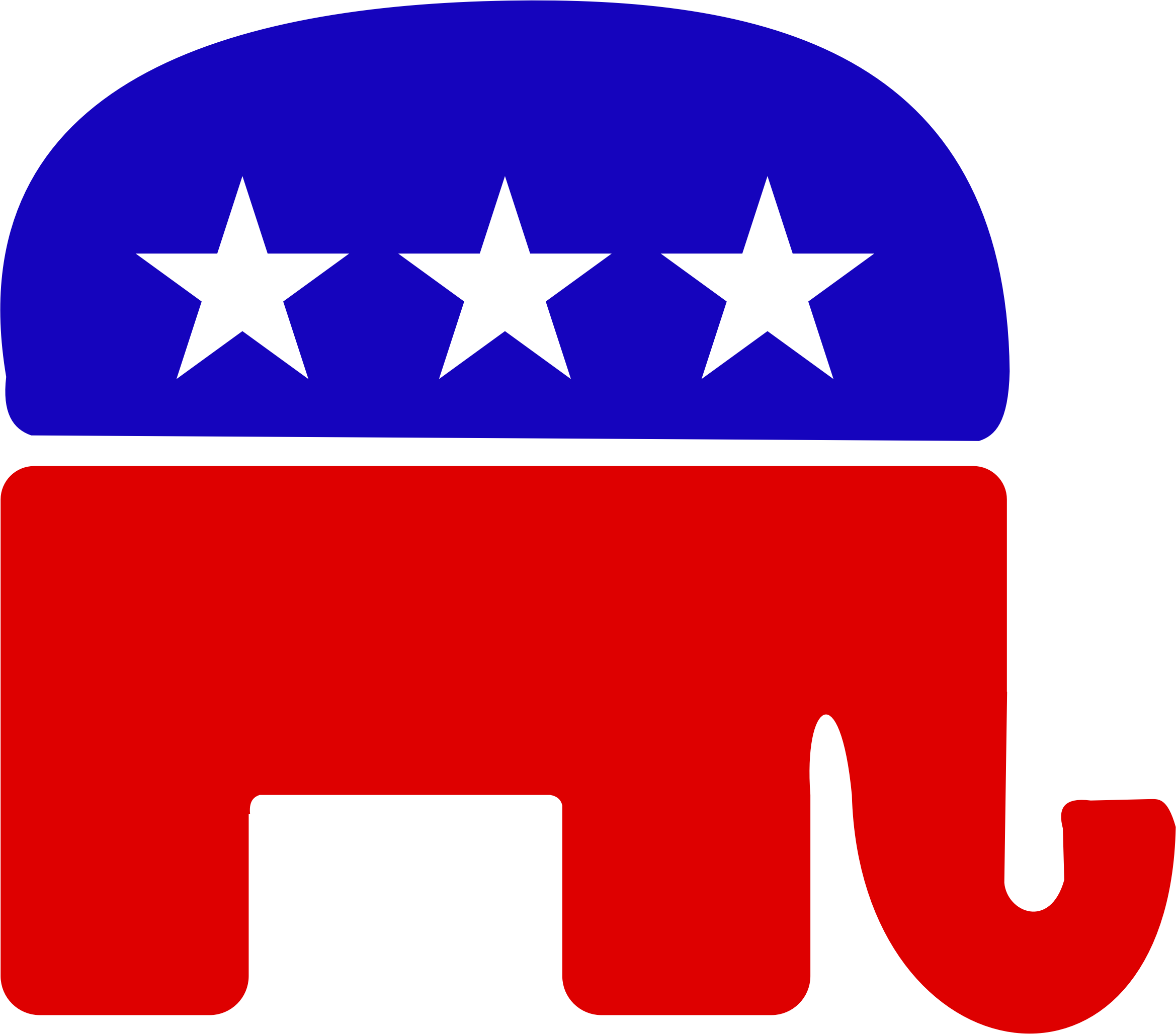 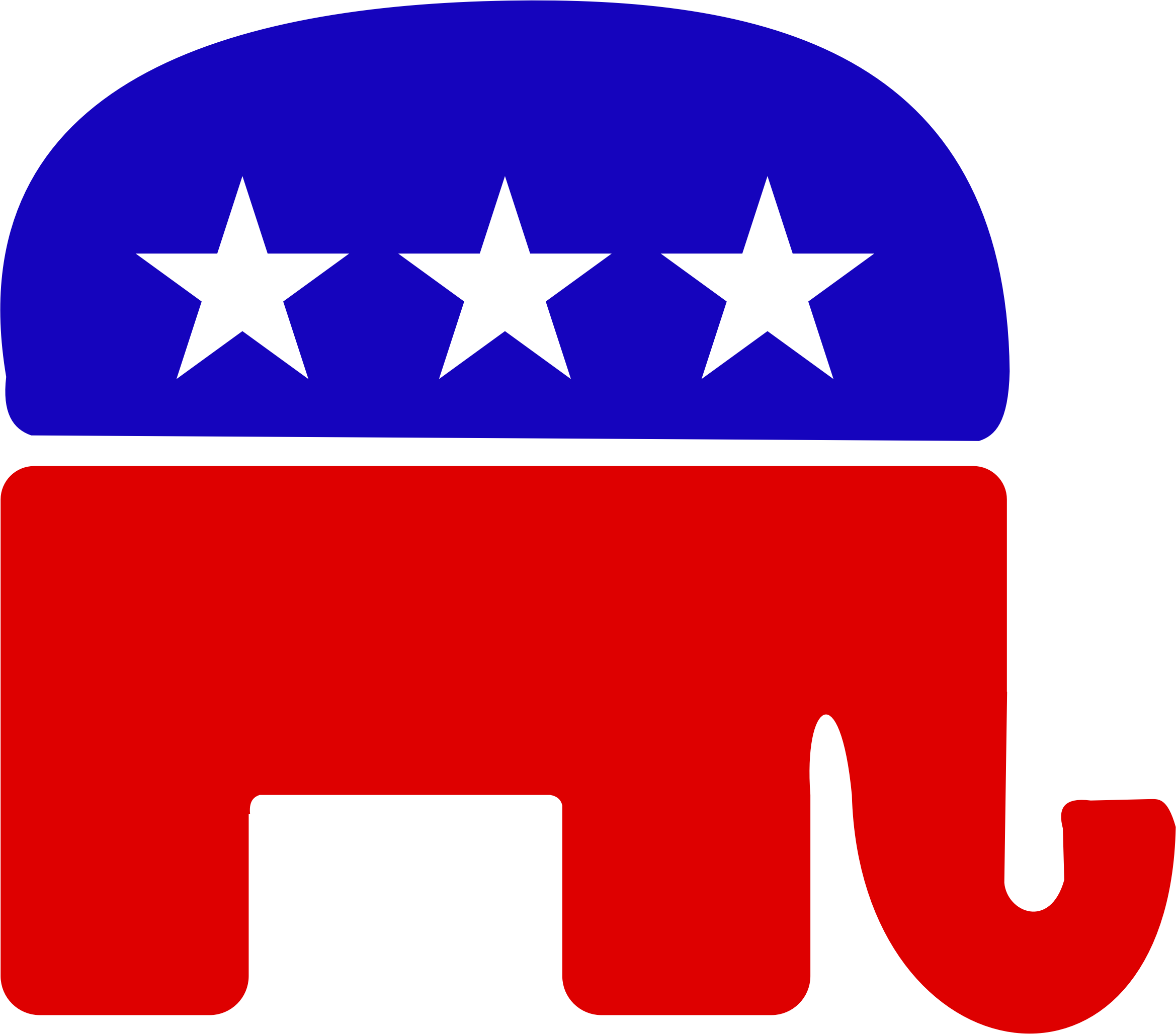 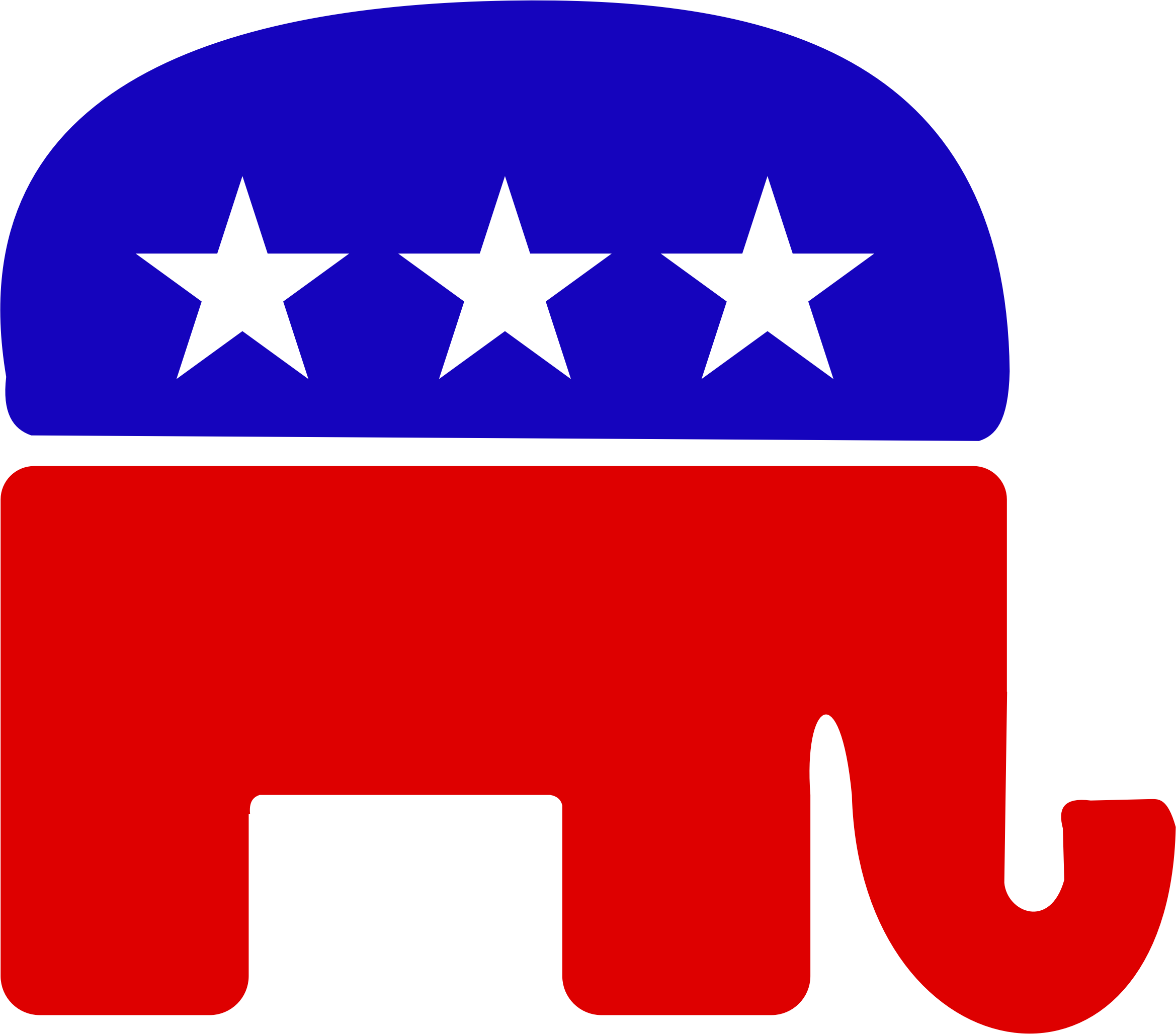 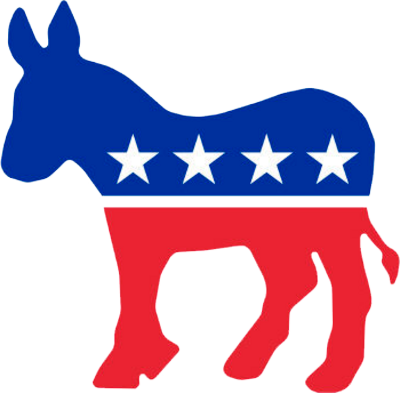 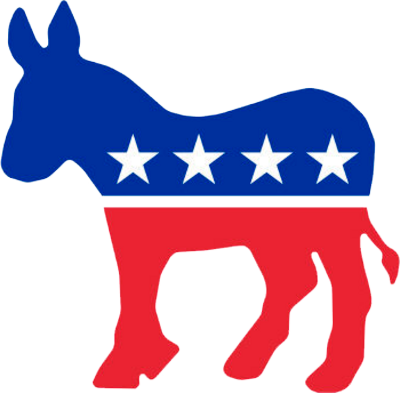 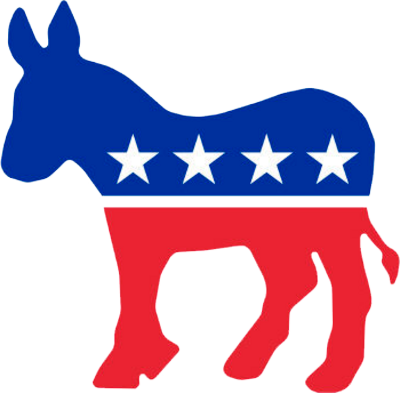 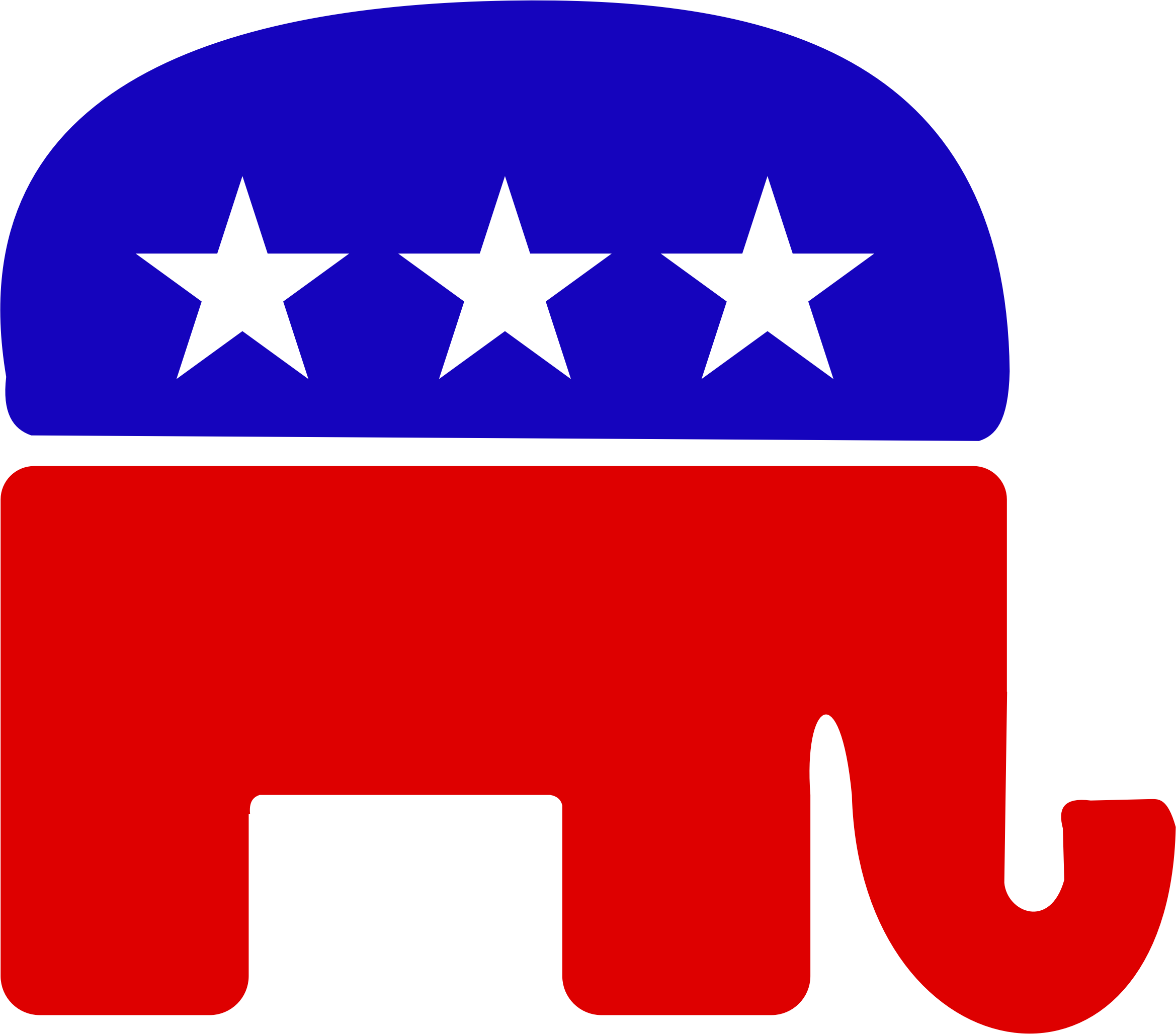 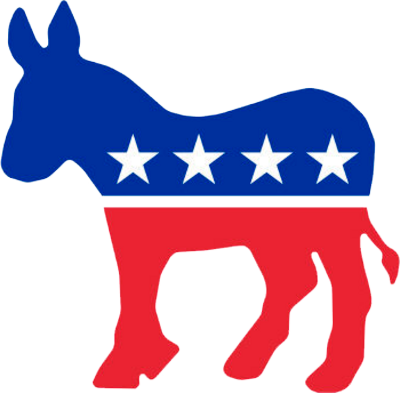 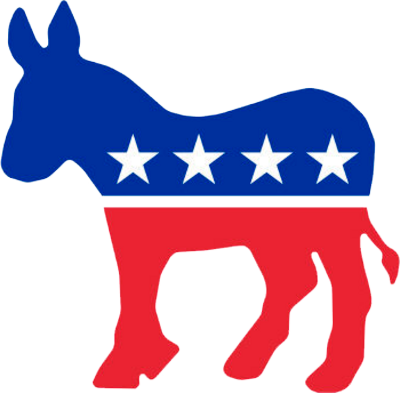 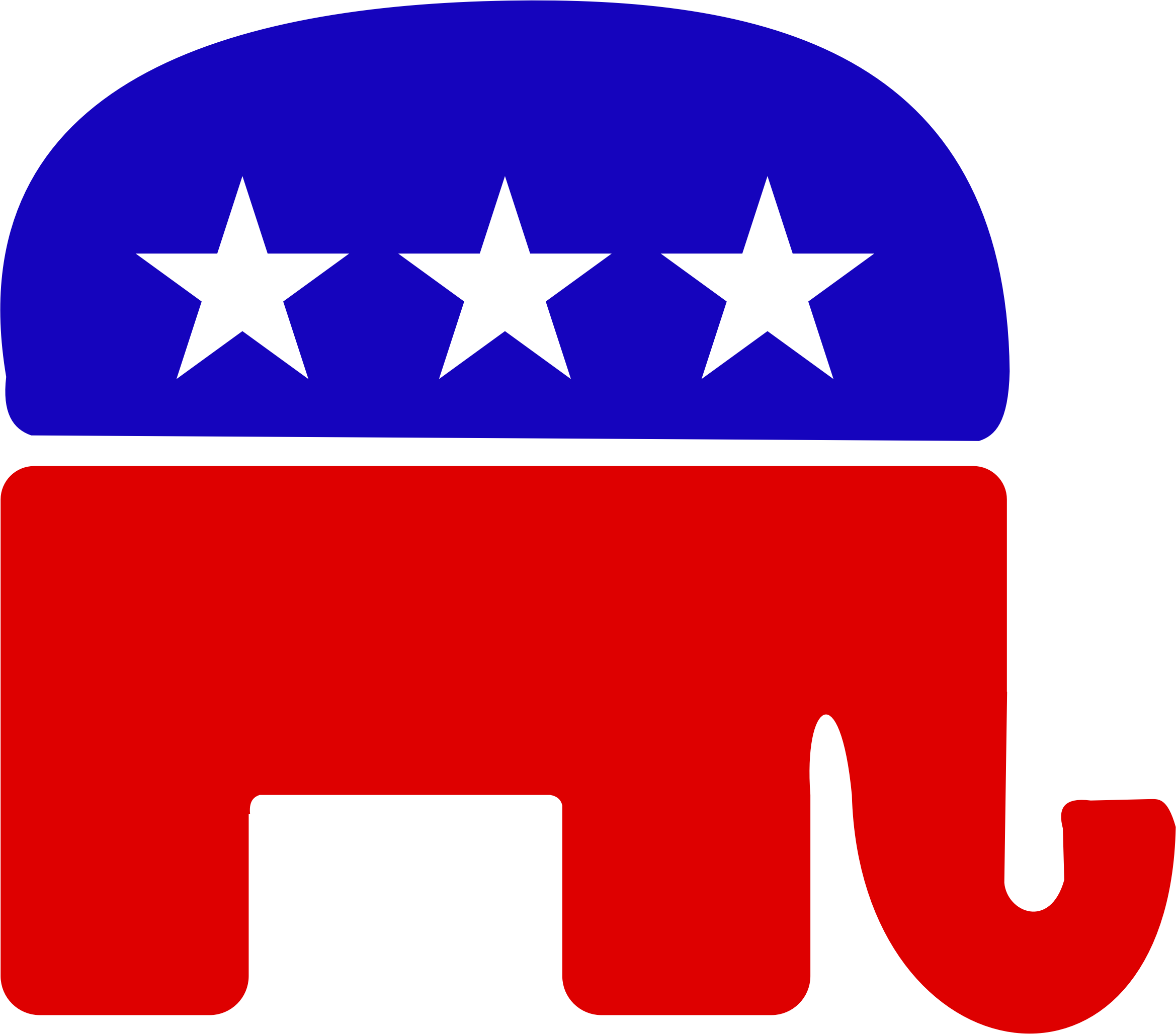 Politiek in praktijk – Hoe wordt je minister-president of president?
Verenigde Staten
Nederland
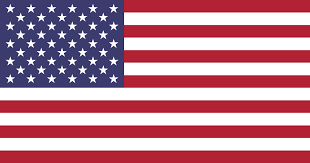 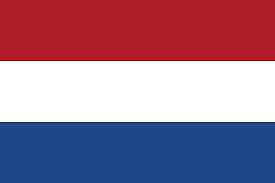 Politiek in praktijk – Hoe wordt je minister-president of president?
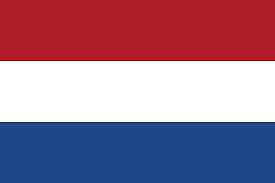 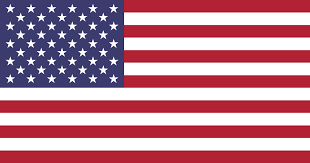 Nederland
Verenigde Staten
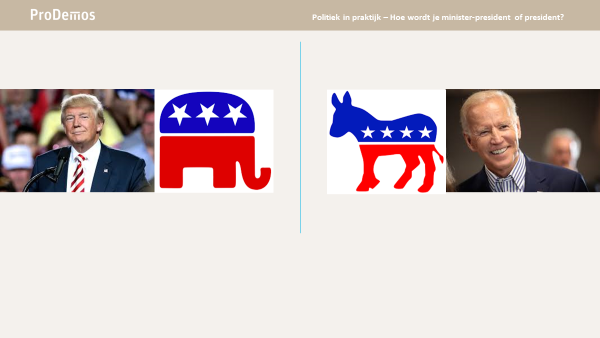 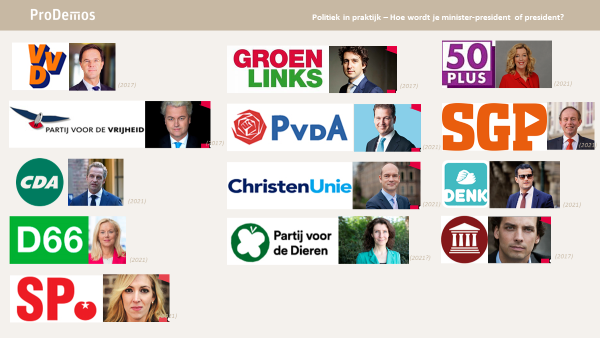 1. Leider worden van een politieke partij
Politiek in praktijk – Hoe wordt je minister-president of president?
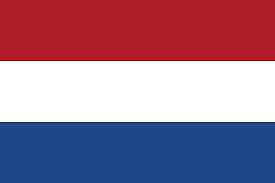 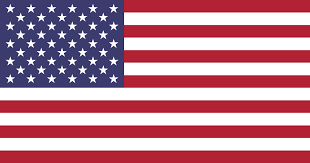 Nederland
Verenigde Staten
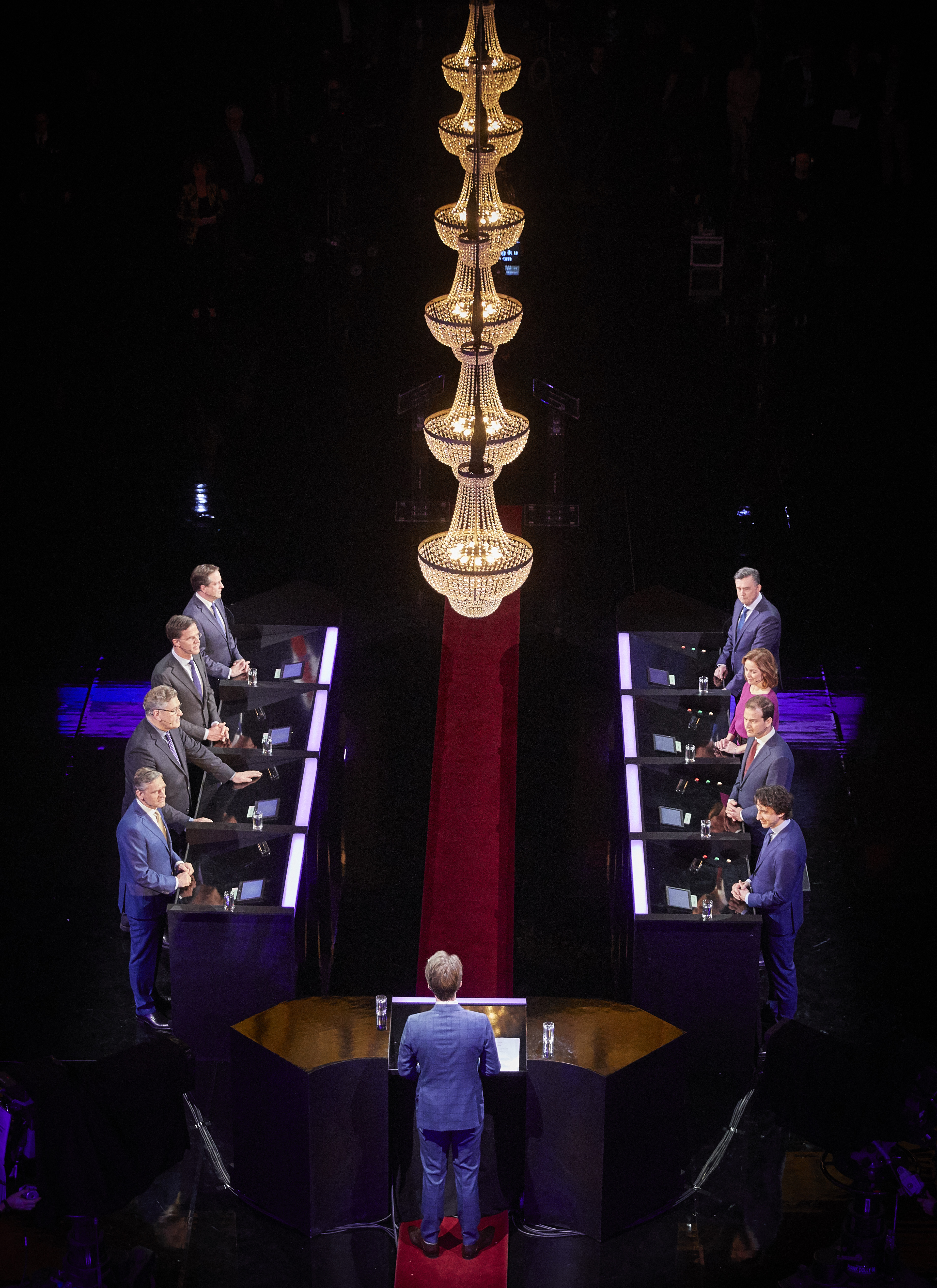 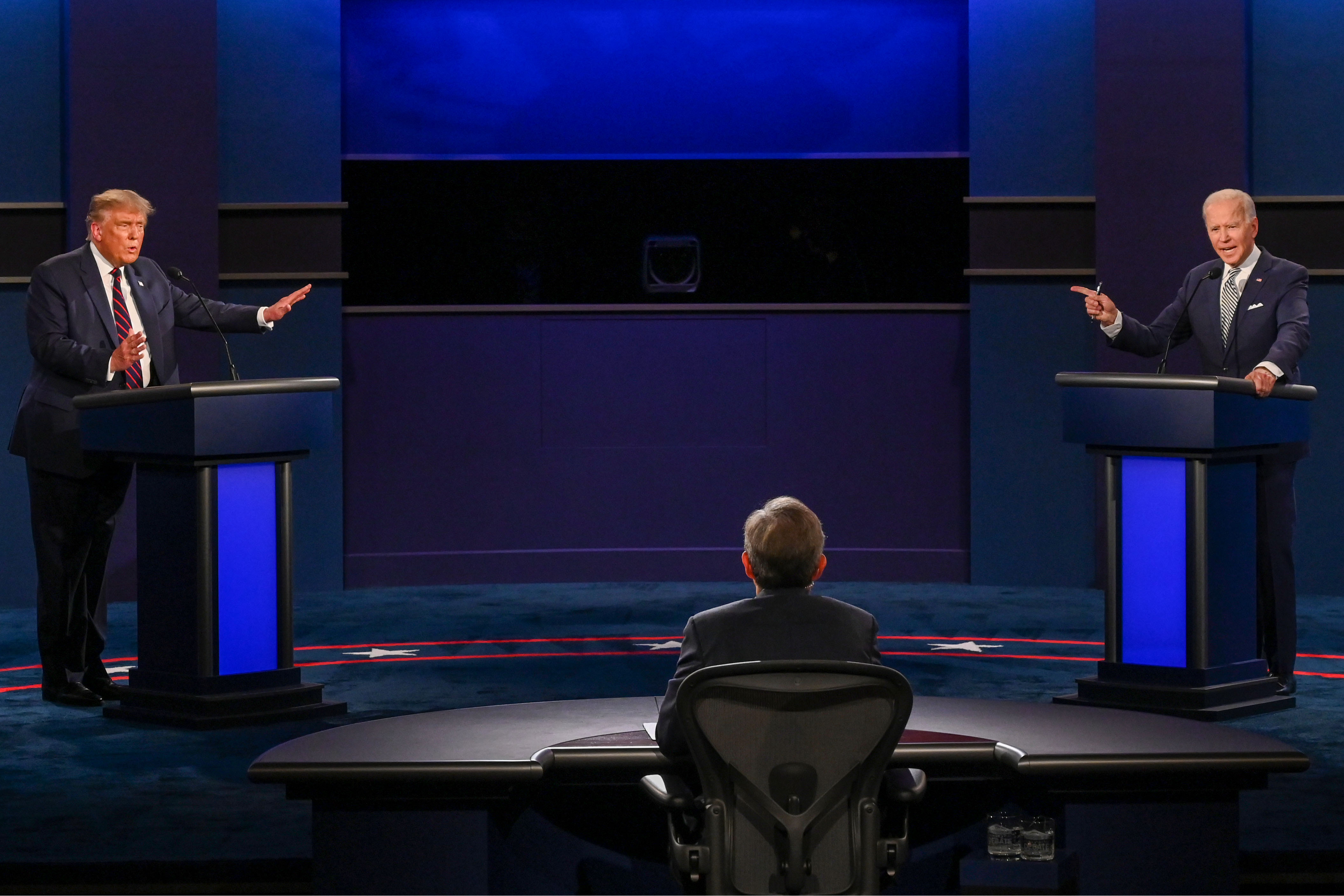 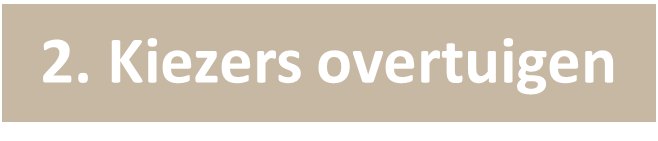 Politiek in praktijk – Hoe wordt je minister-president of president?
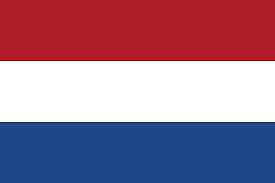 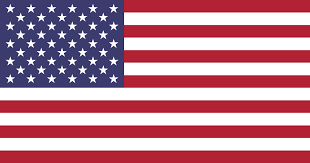 Nederland
Verenigde Staten
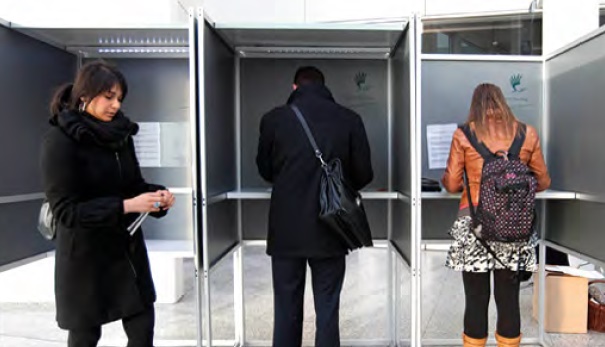 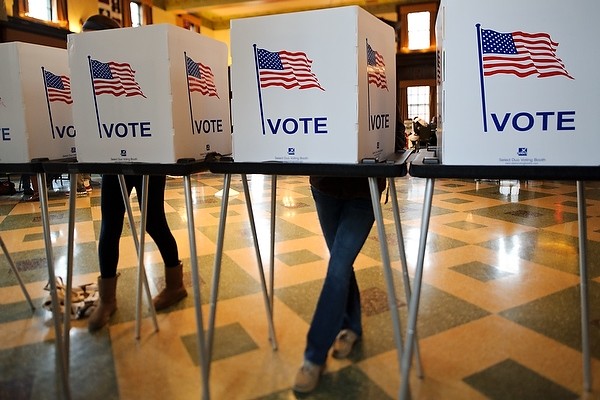 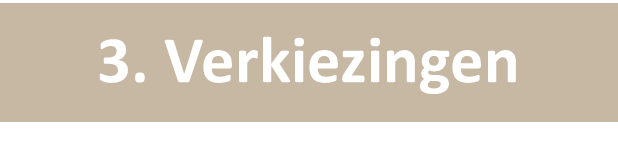 Politiek in praktijk – Hoe wordt je minister-president of president?
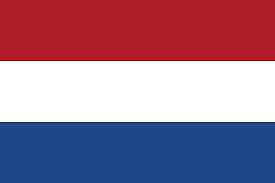 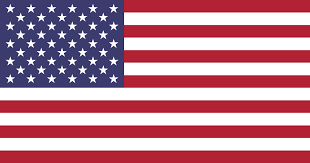 Nederland
Verenigde Staten
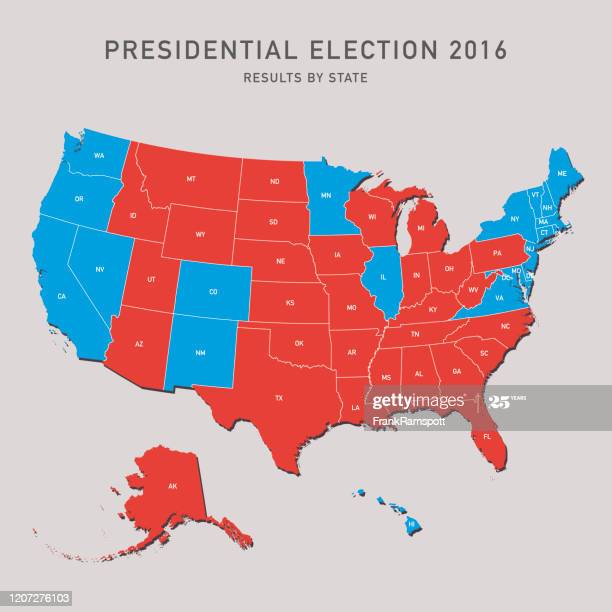 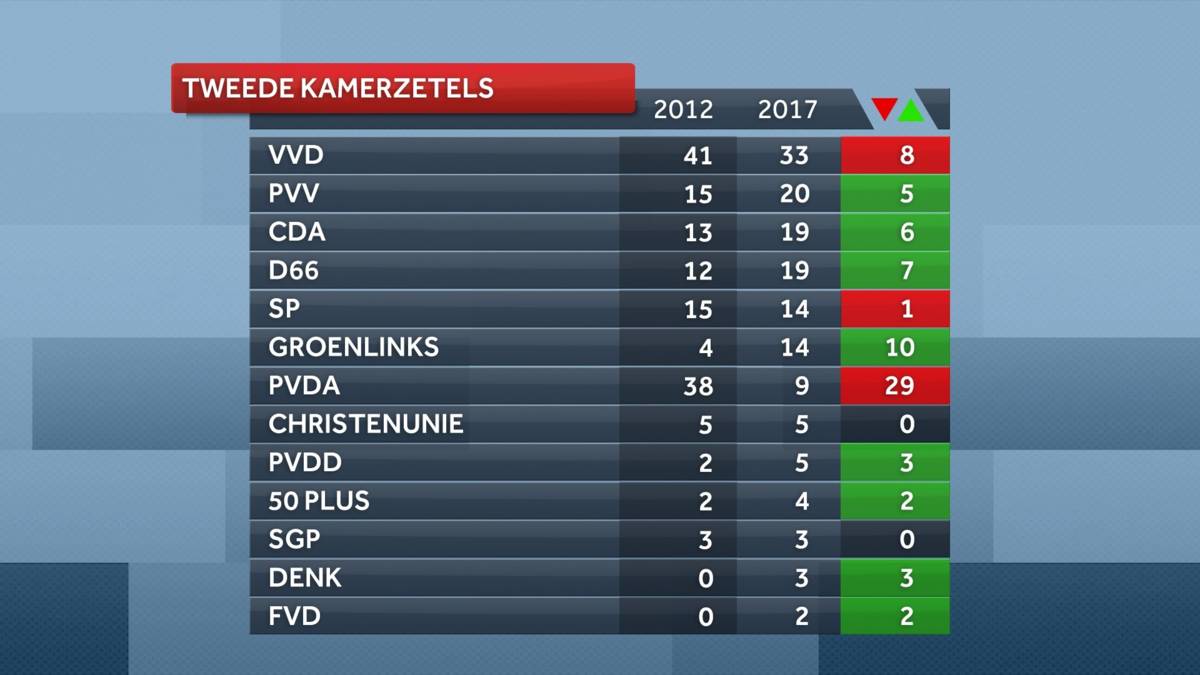 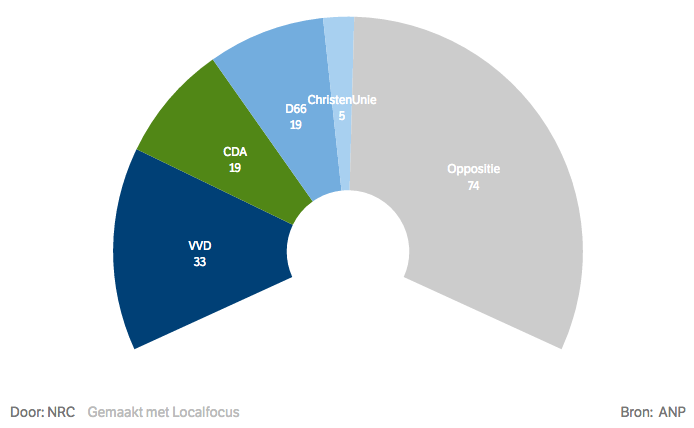 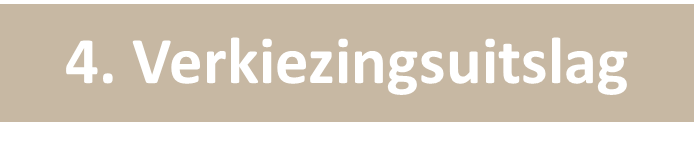 Politiek in praktijk – Hoe wordt je minister-president of president?
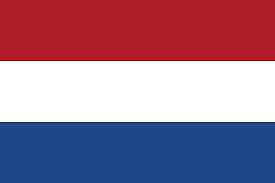 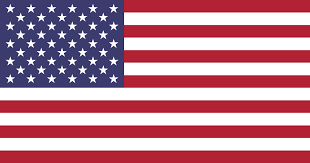 Nederland
Verenigde Staten
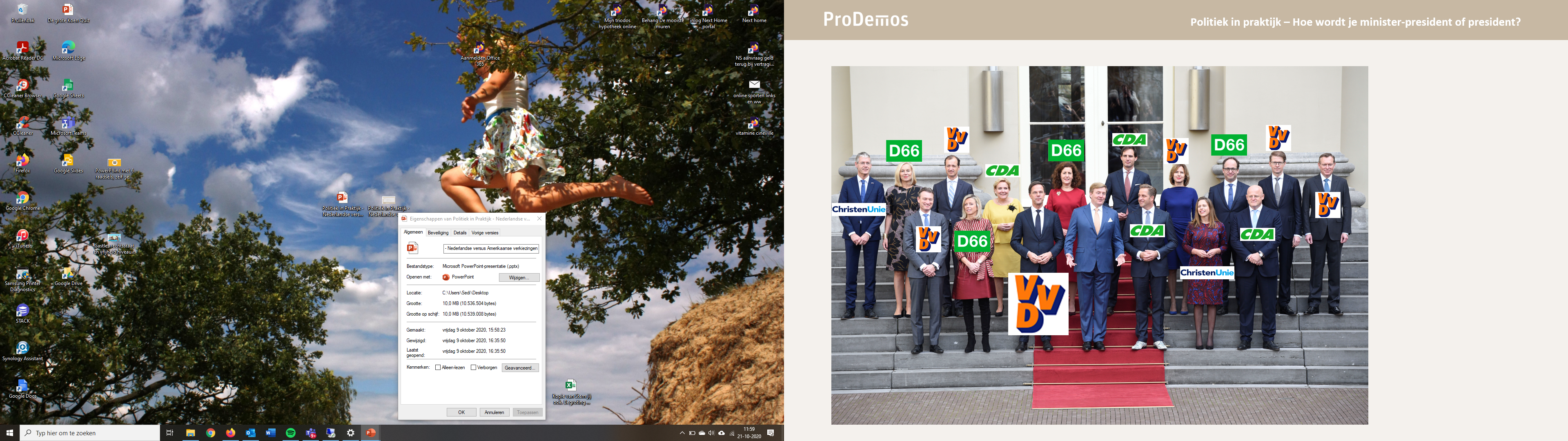 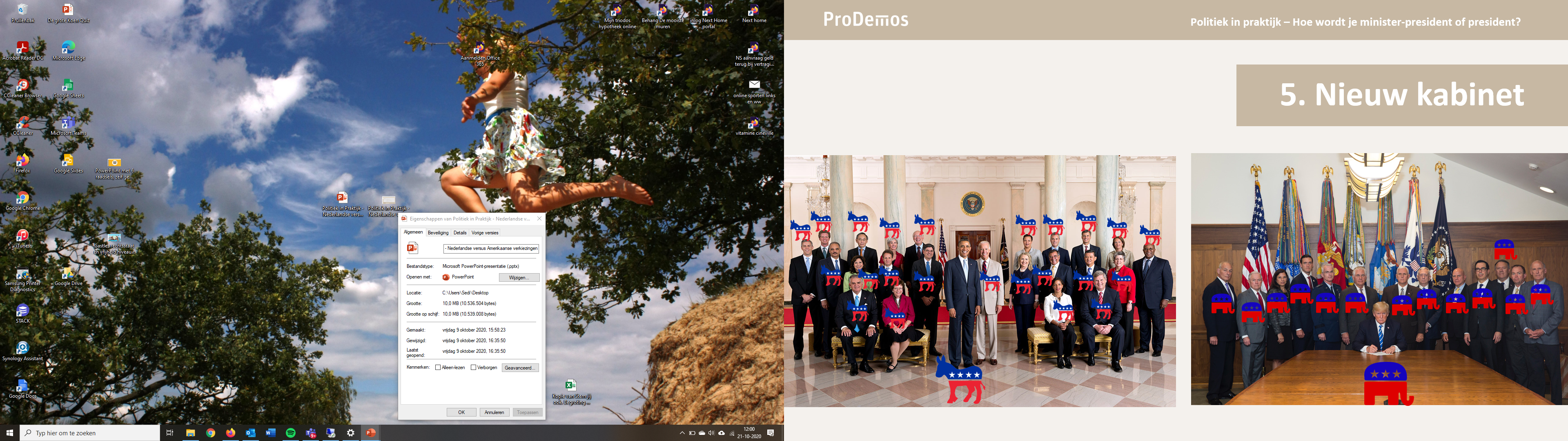 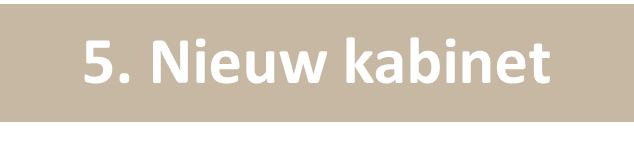 prodemos.nl/praktijkscholen